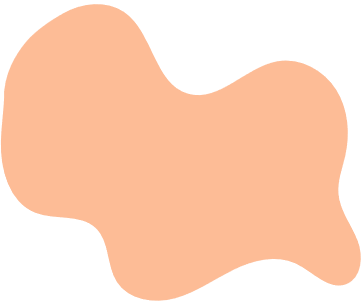 GAMESHOW
VUA TIẾNG VIỆT
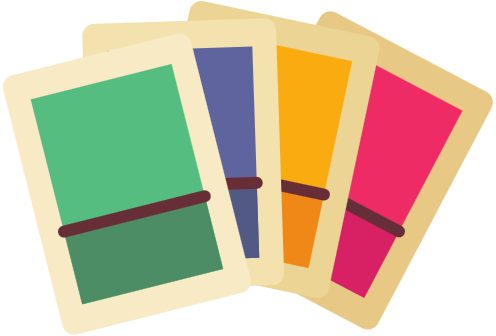 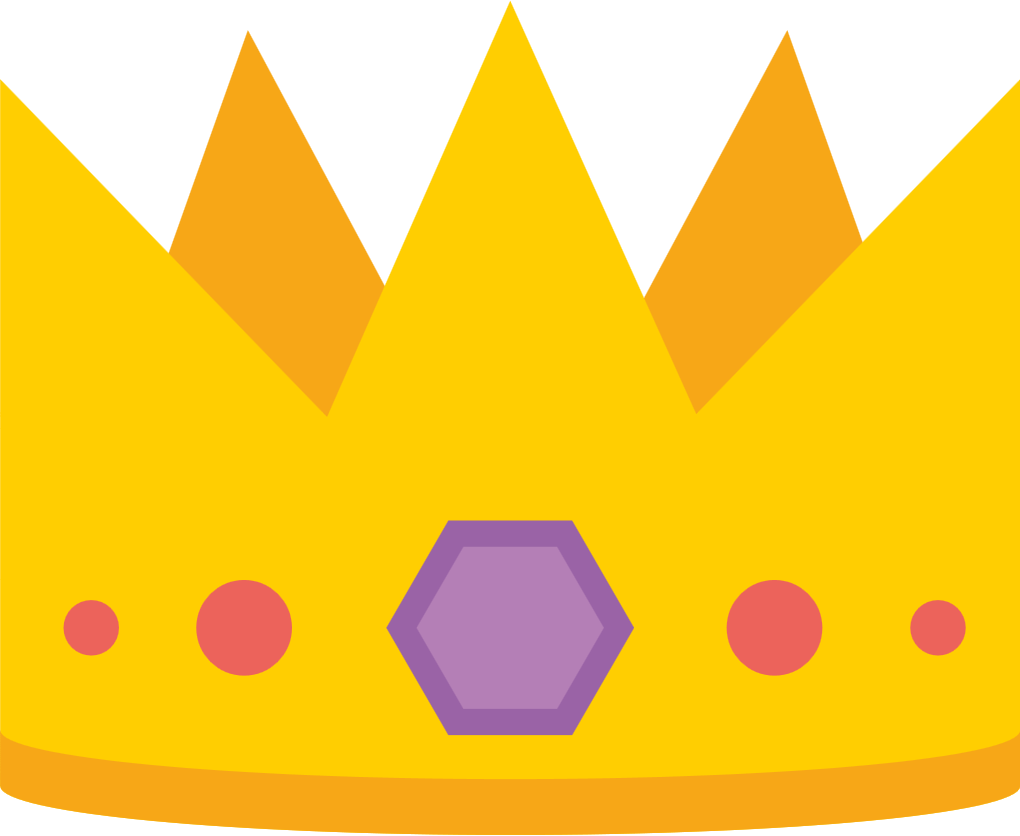 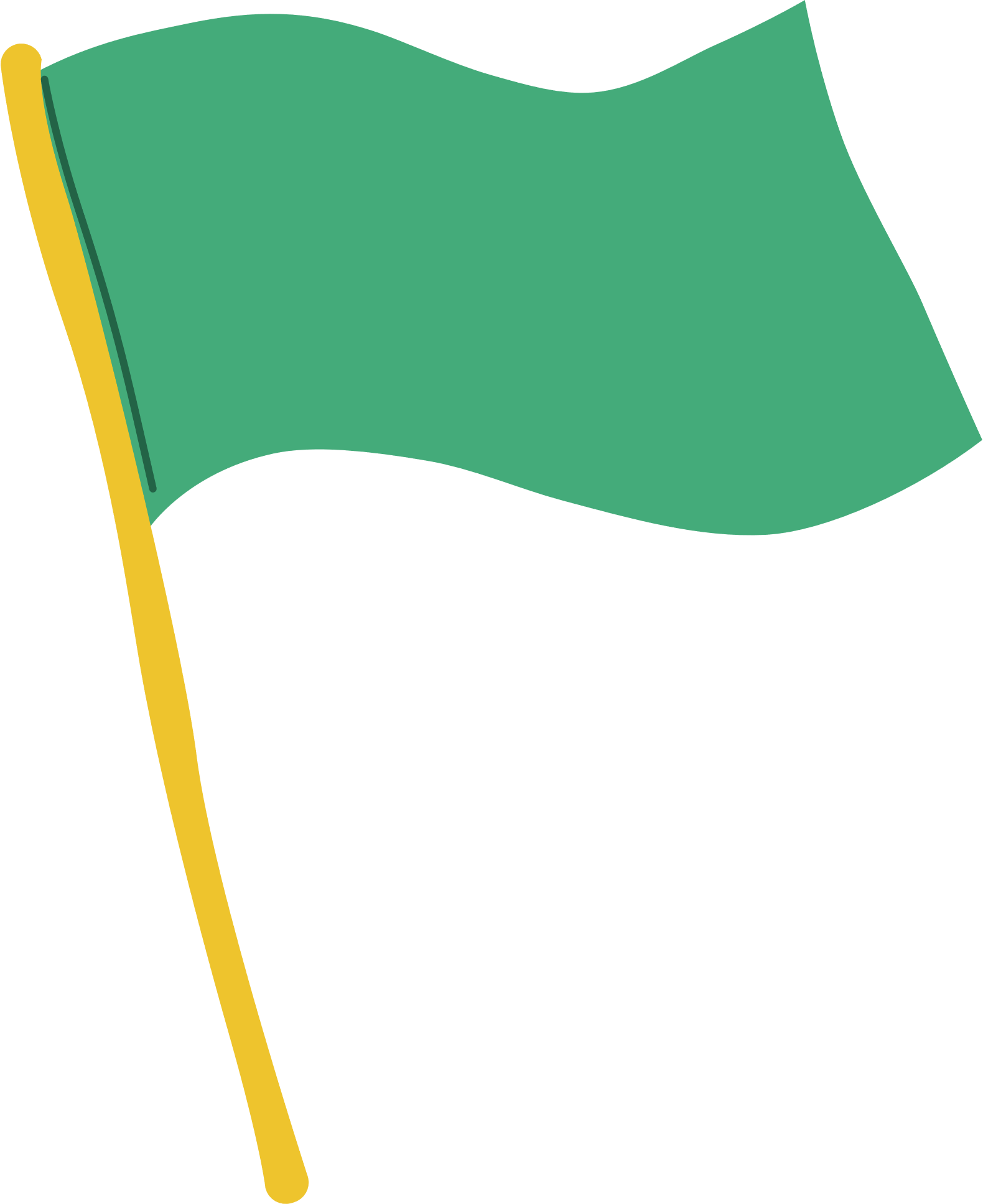 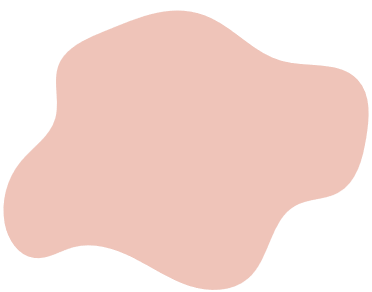 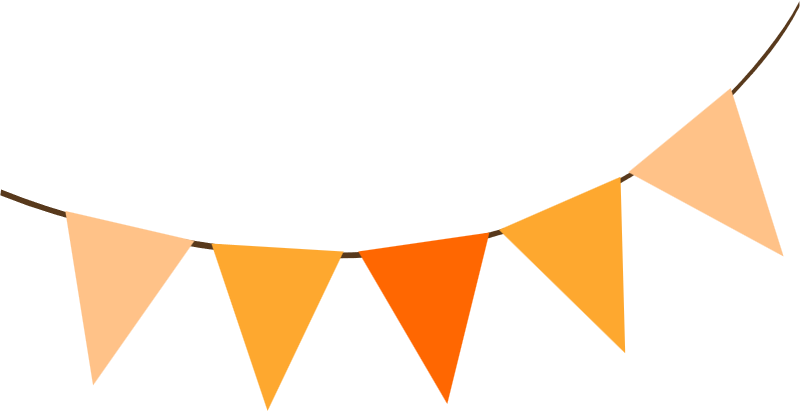 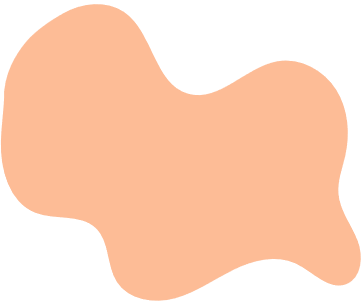 GAMESHOW
VUA TIẾNG VIỆT
HS thi cá nhân
Trong thời gian 10s, HS nhận diện biện pháp tu từ được sử dụng trong ngữ liệu
Mỗi câu trả lời đúng, HS được 5 điểm ClassDojo; trả lời sai, HS bị mất lượt trả lời; HS có tín hiệu nhanh tiếp theo sẽ giành được quyền trả lời câu hỏi
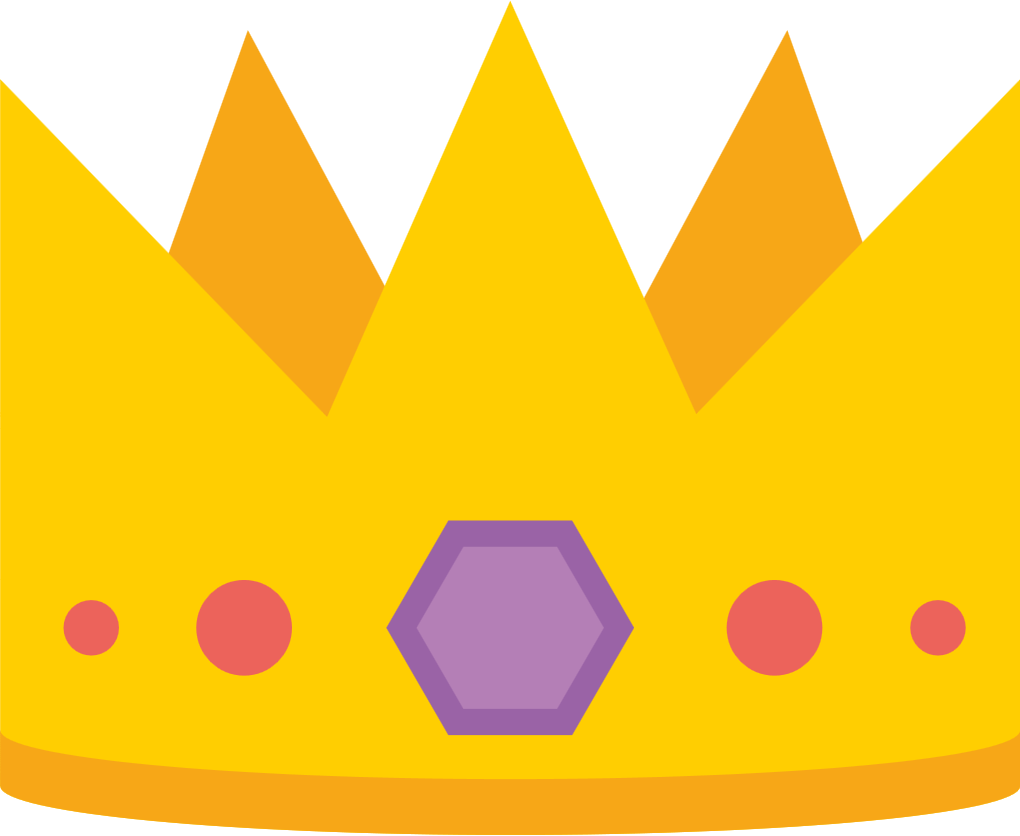 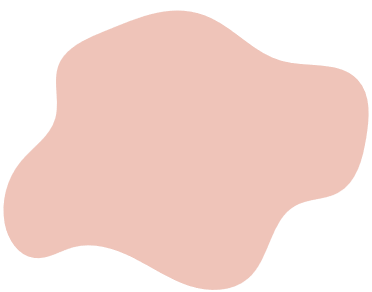 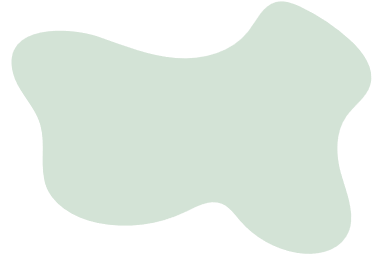 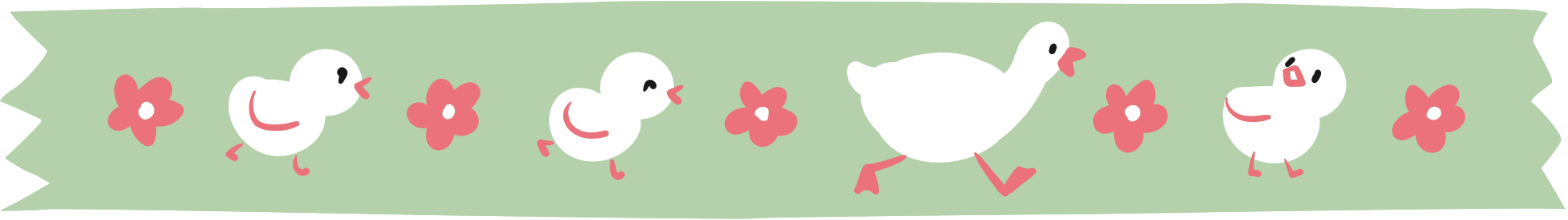 Thử thách 1:
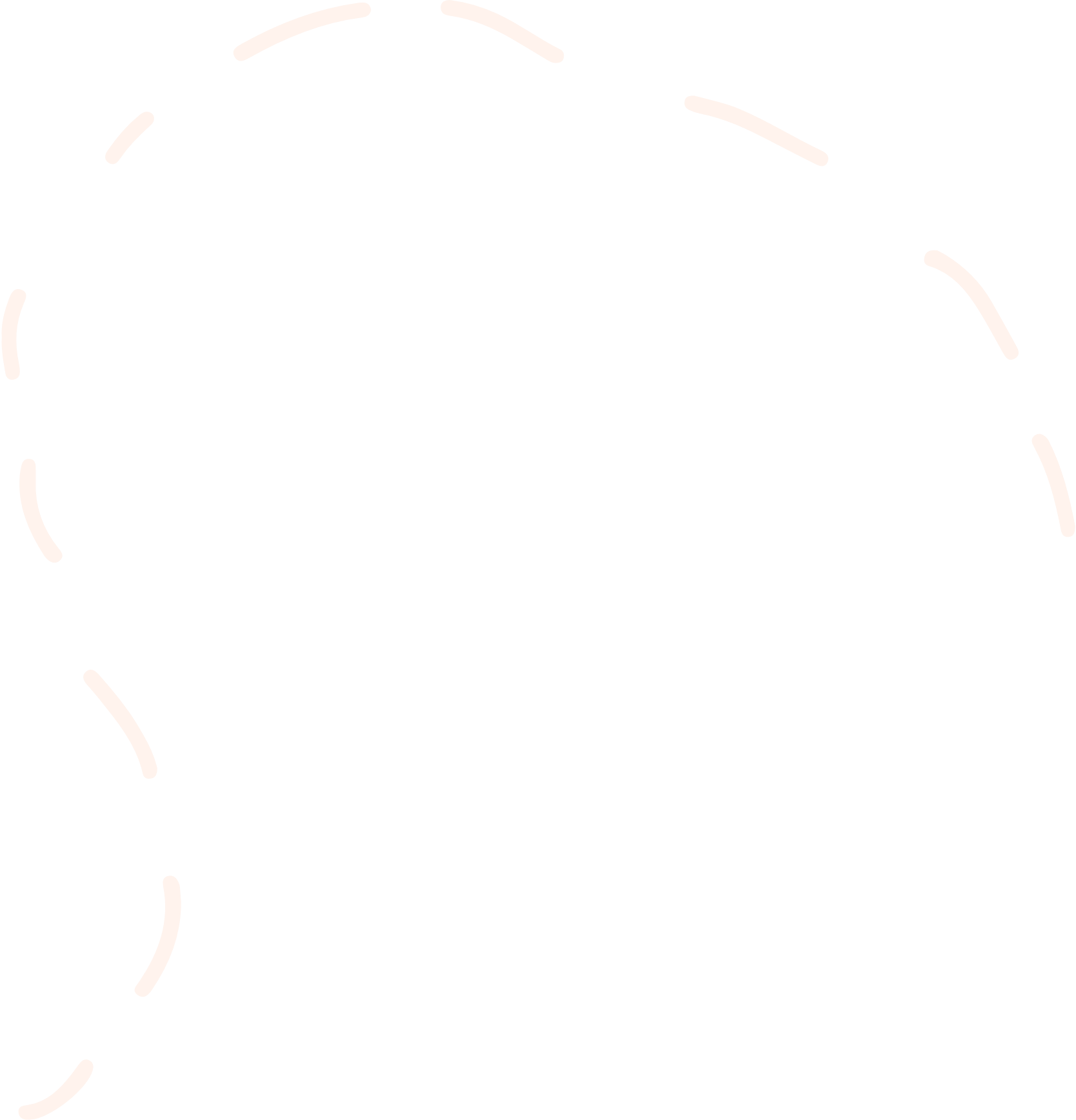 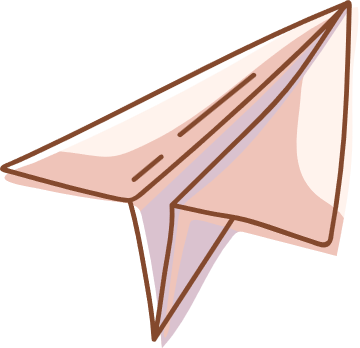 Phép tu từ nào được sử dụng trong hai dòng thơ sau:
Công cha như núi ngất trời
Nghĩa mẹ như nước ở ngoài biển Đông
So sánh (công cha - núi ngất trời; nghĩa mẹ - nước ngoài biển Đông)
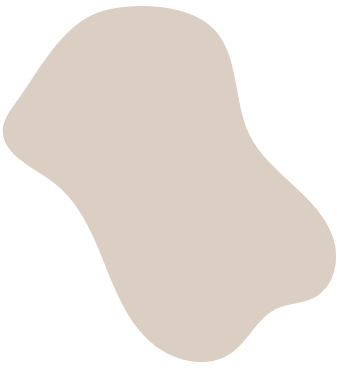 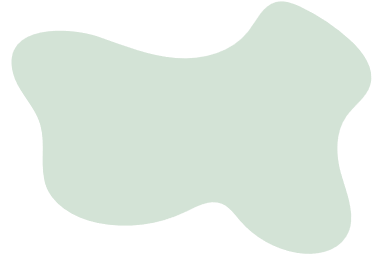 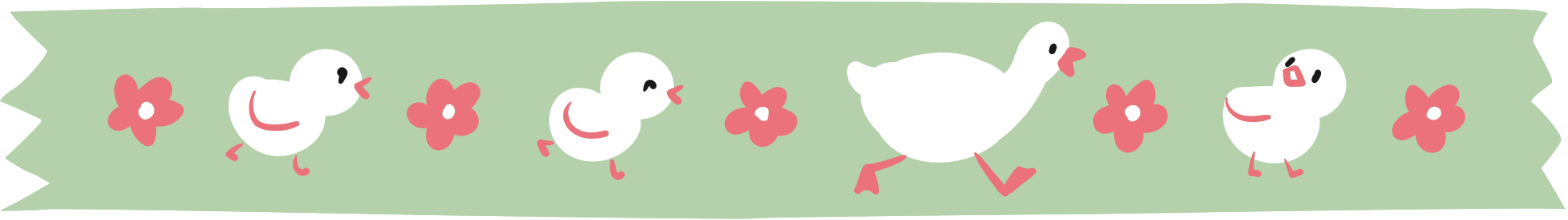 Thử thách 2:
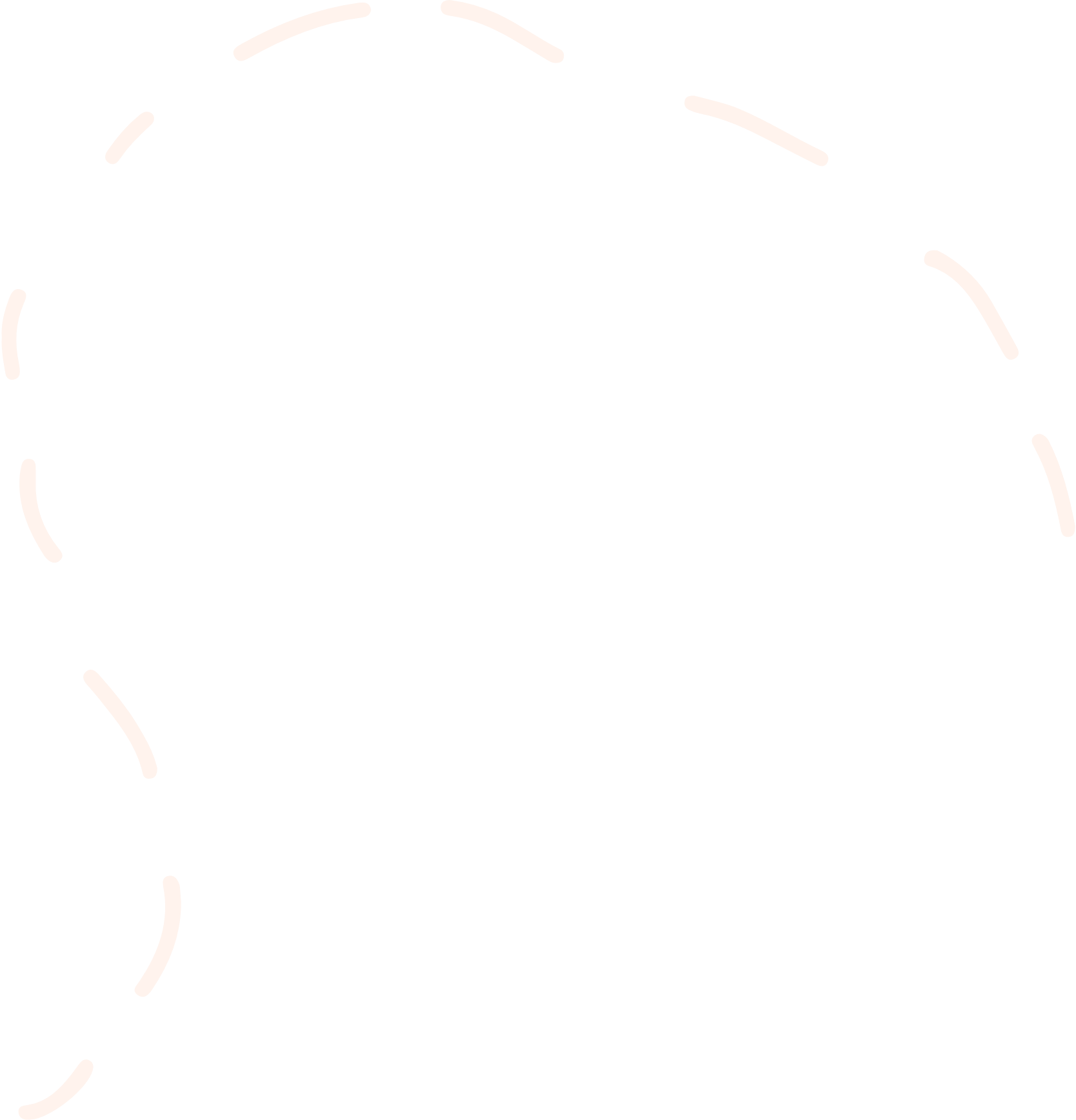 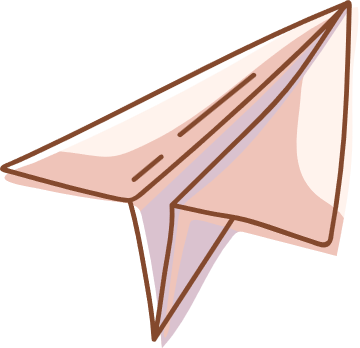 Phép tu từ nào được sử dụng trong hai dòng thơ sau:
Con người có cố, có ông,
Như cây có cội, như sông có nguồn.
So sánh
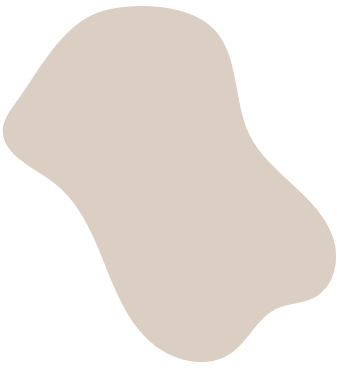 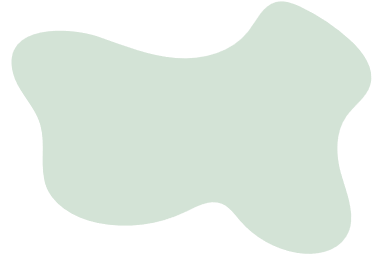 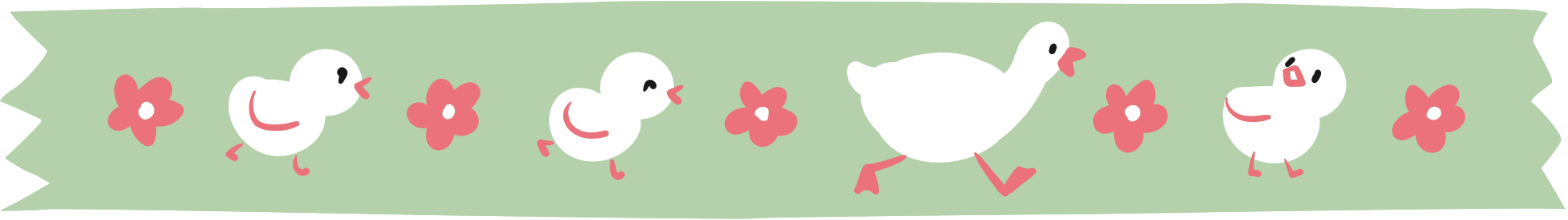 Thử thách 3:
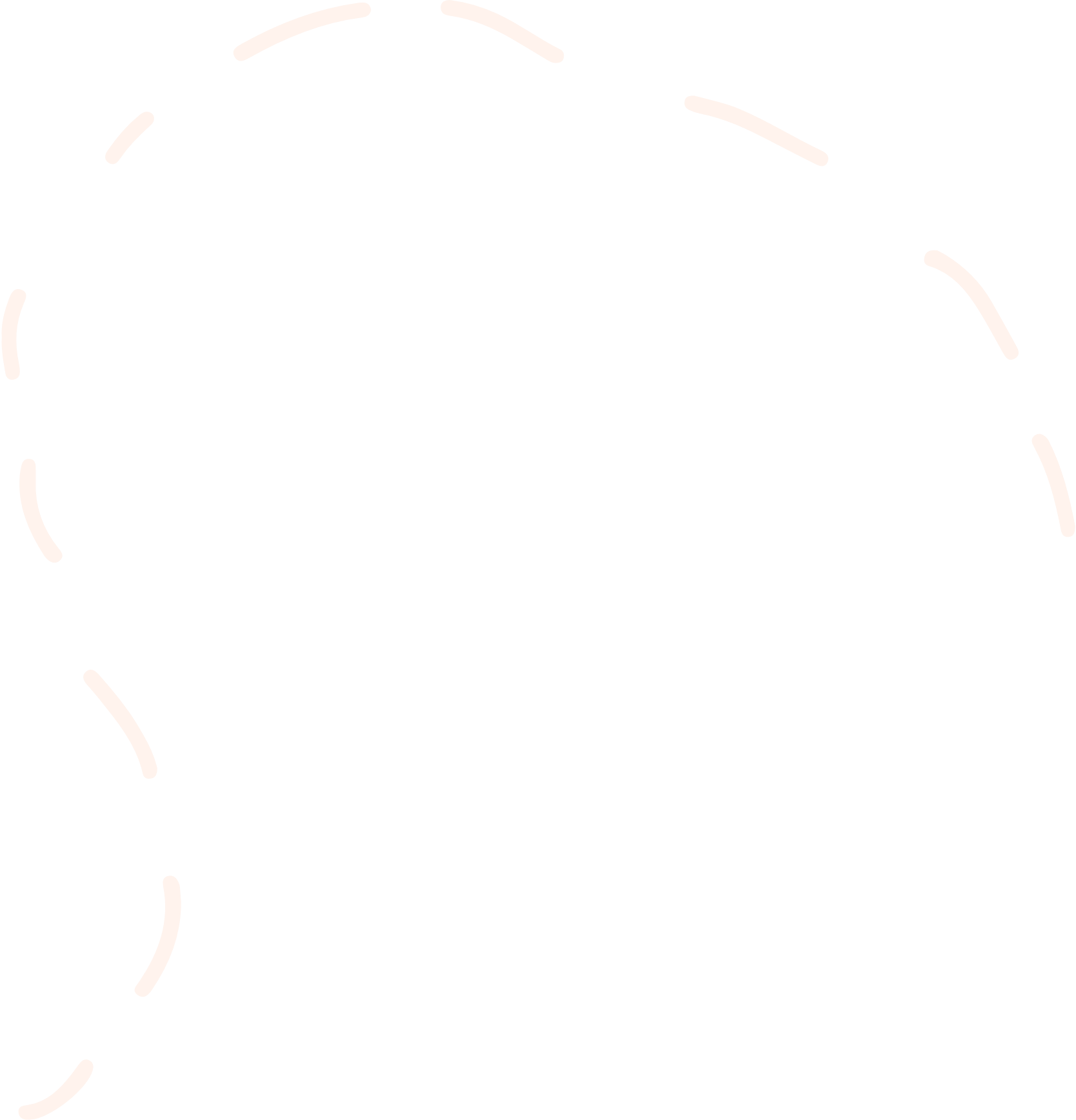 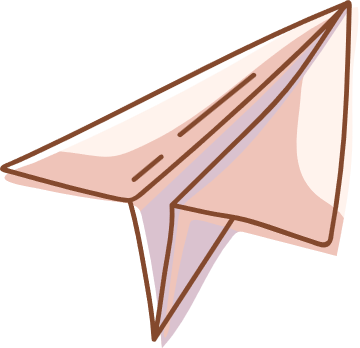 Phép tu từ nào được sử dụng trong hai dòng thơ sau:
Yêu nhau như thể tay chân,
Anh em hòa thuận, hai thân vui vầy
So sánh (anh em - tay chân)
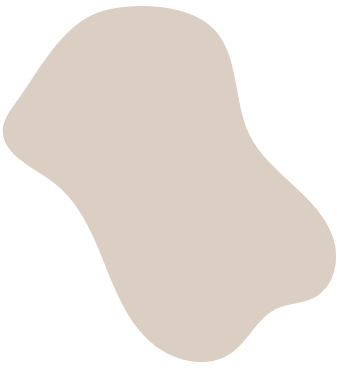 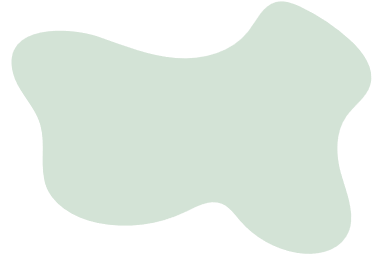 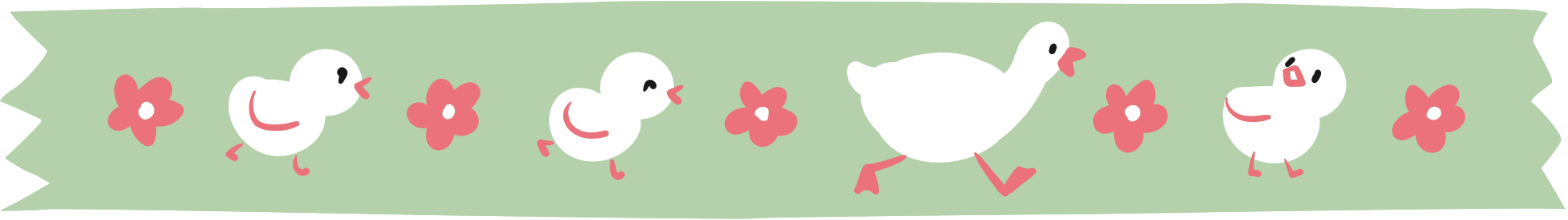 Thử thách 4:
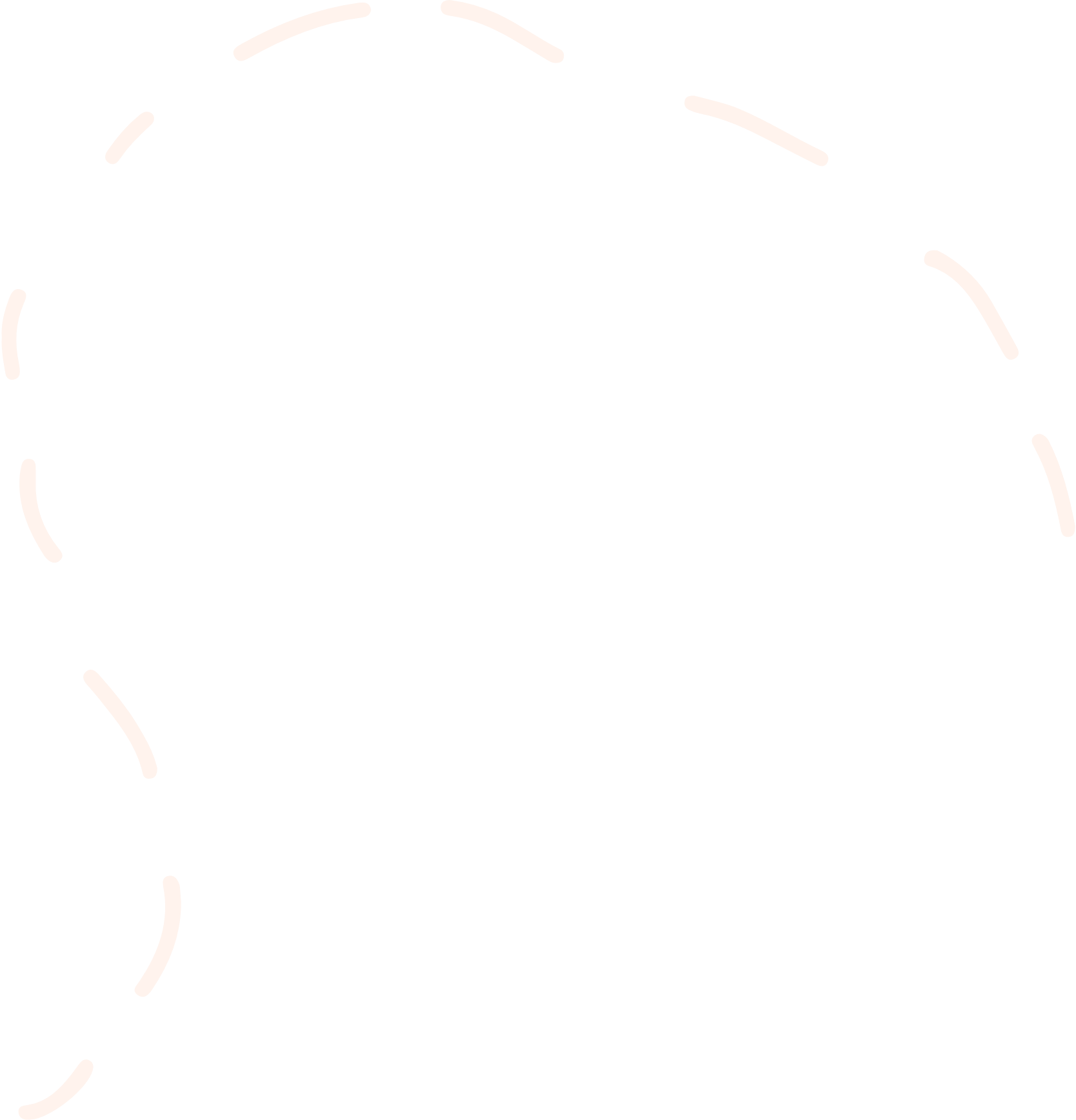 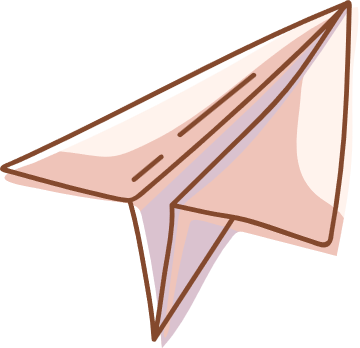 Phép tu từ nào được sử dụng trong hai dòng thơ sau:
Ông trời mặc áo giáp đen
Ra trận
Nhân hóa (ông trời mặc áo giáp, ra trận)
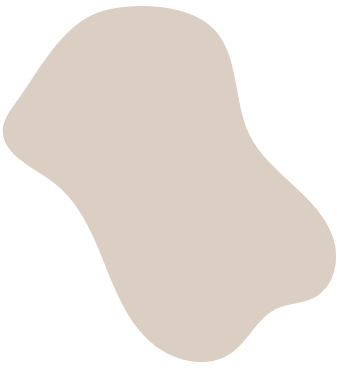 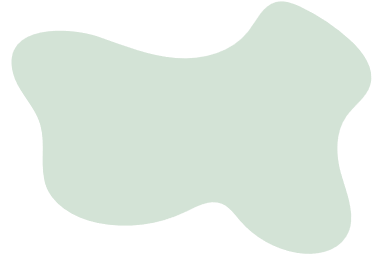 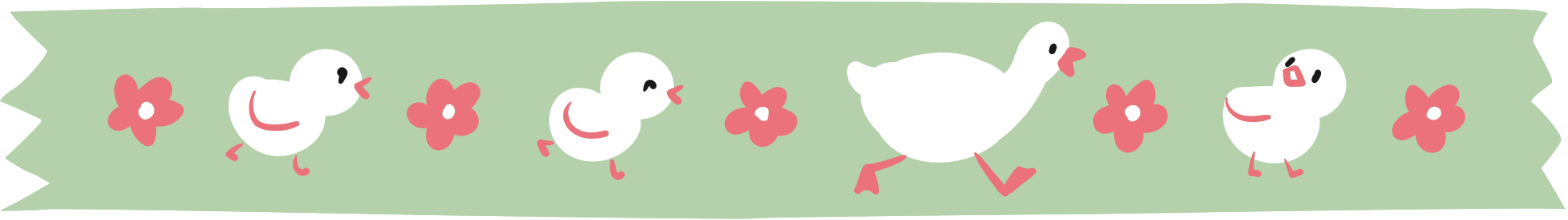 Thử thách 5:
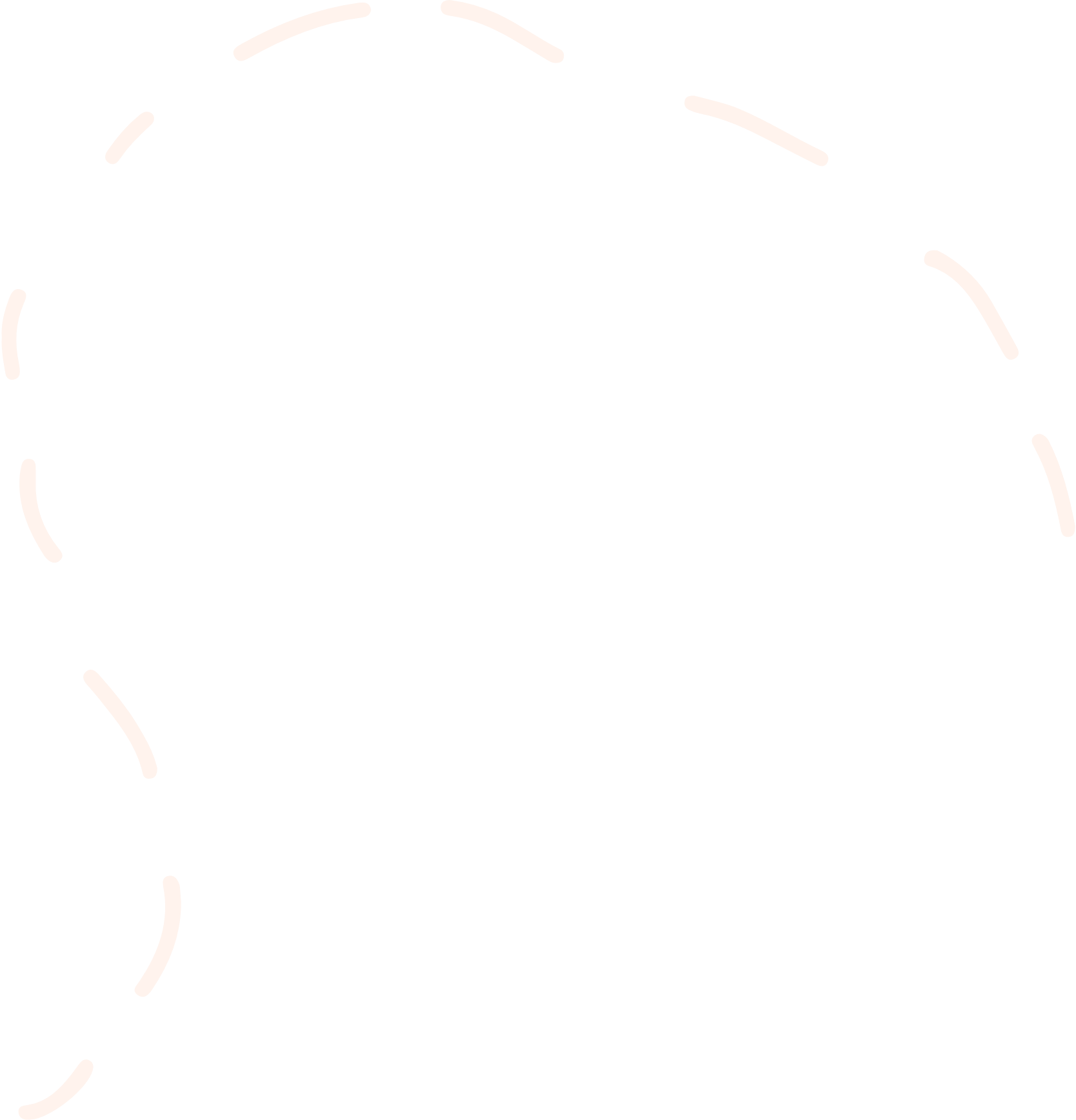 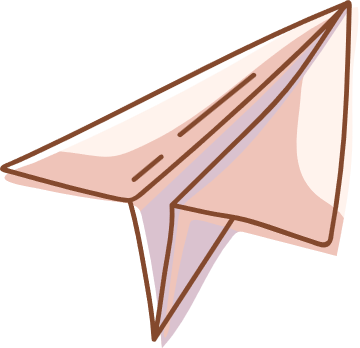 Phép tu từ nào được sử dụng trong hai dòng thơ sau:
Vẫn bàn tay mẹ dịu dàng
À ơi này cái trăng vàng ngủ ngon
Ẩn dụ (cái trăng vàng - người con)
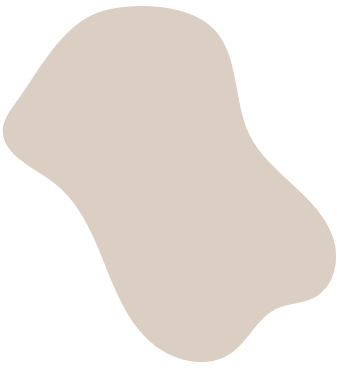 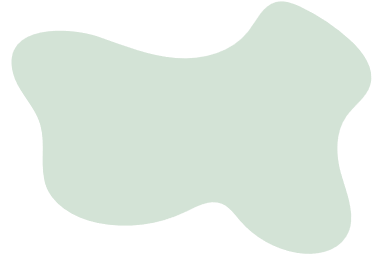 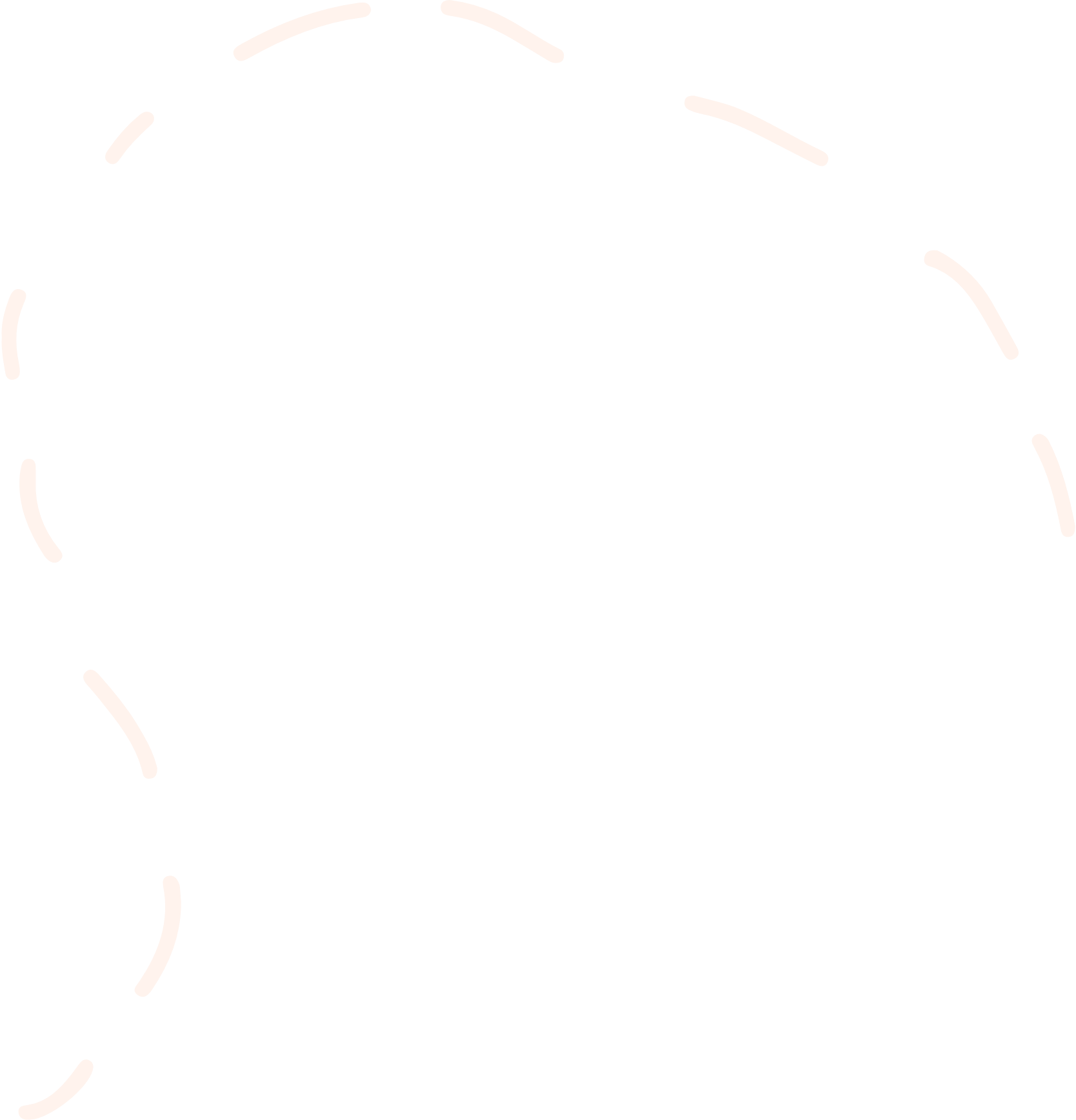 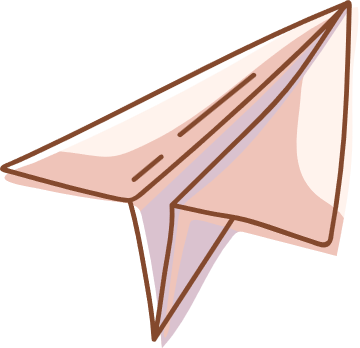 Từ trò chơi, em thử phán đoán, 
biện pháp tu từ ẩn dụ là gì?
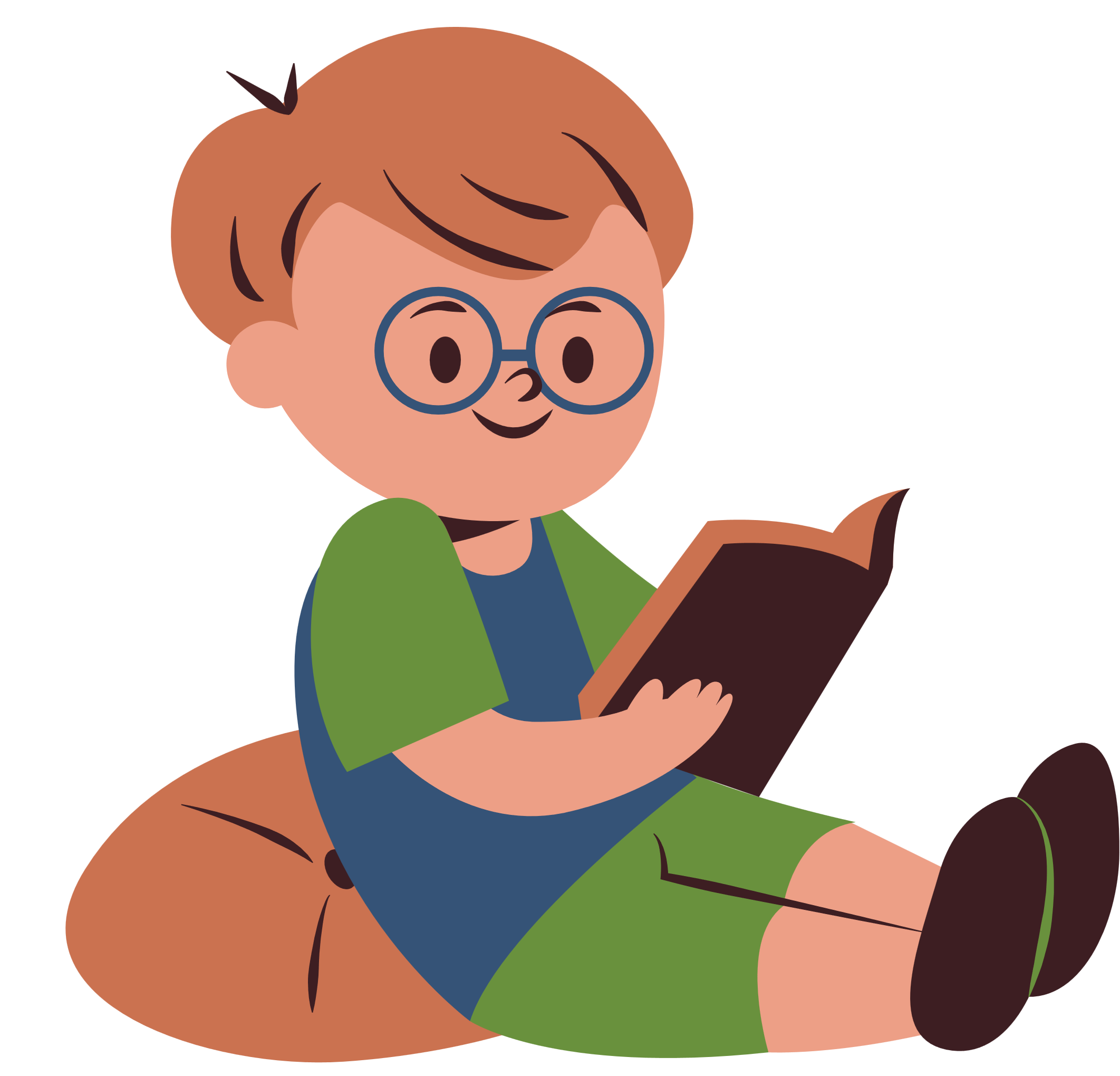 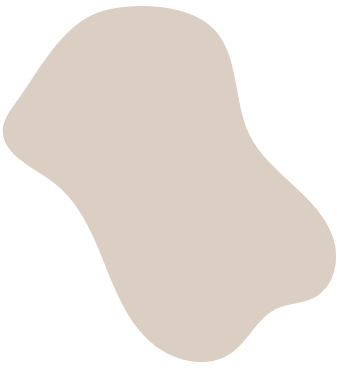 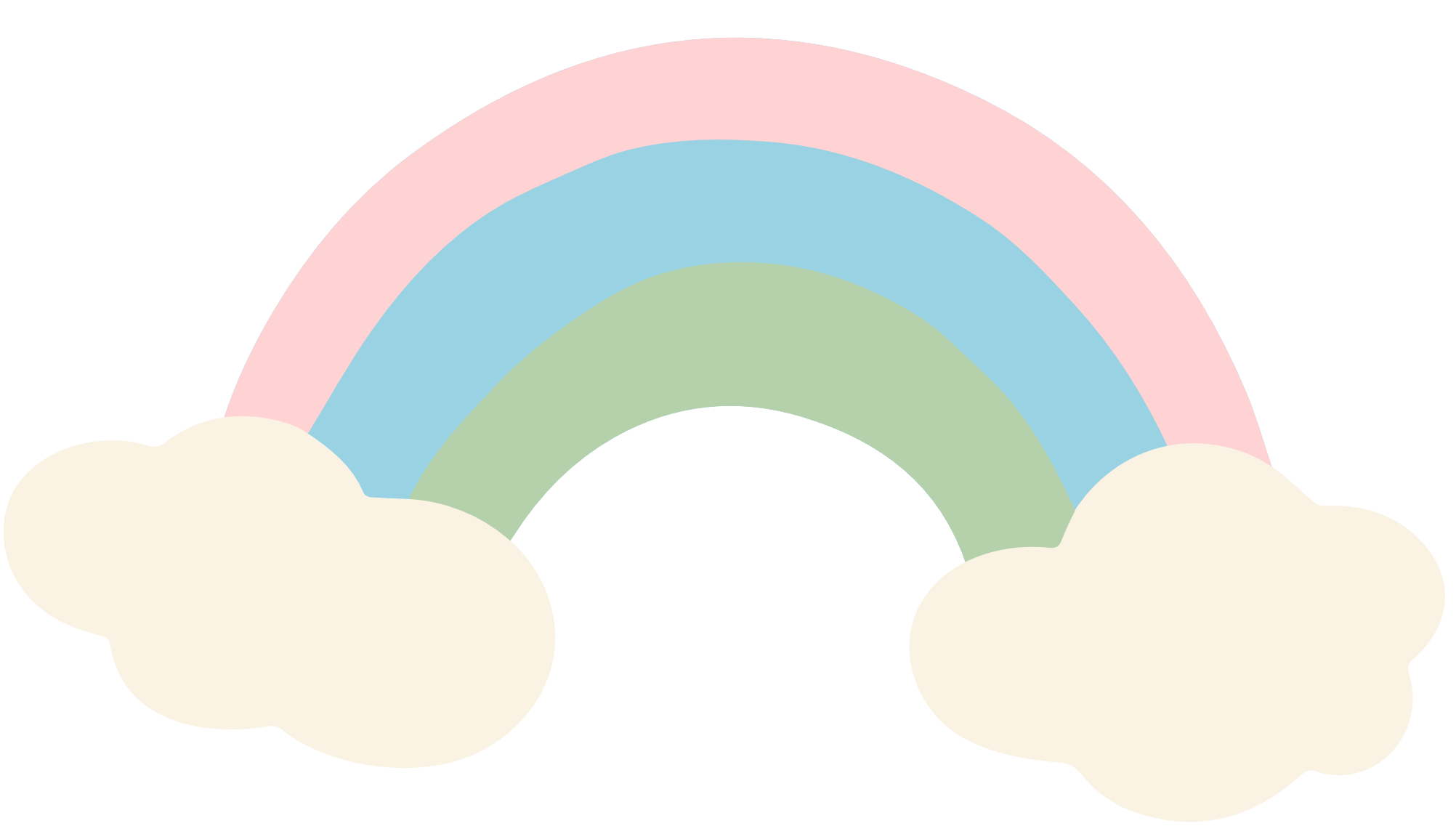 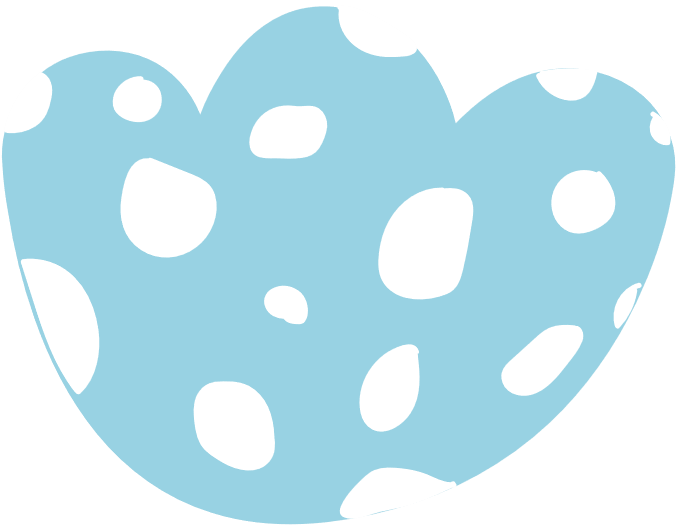 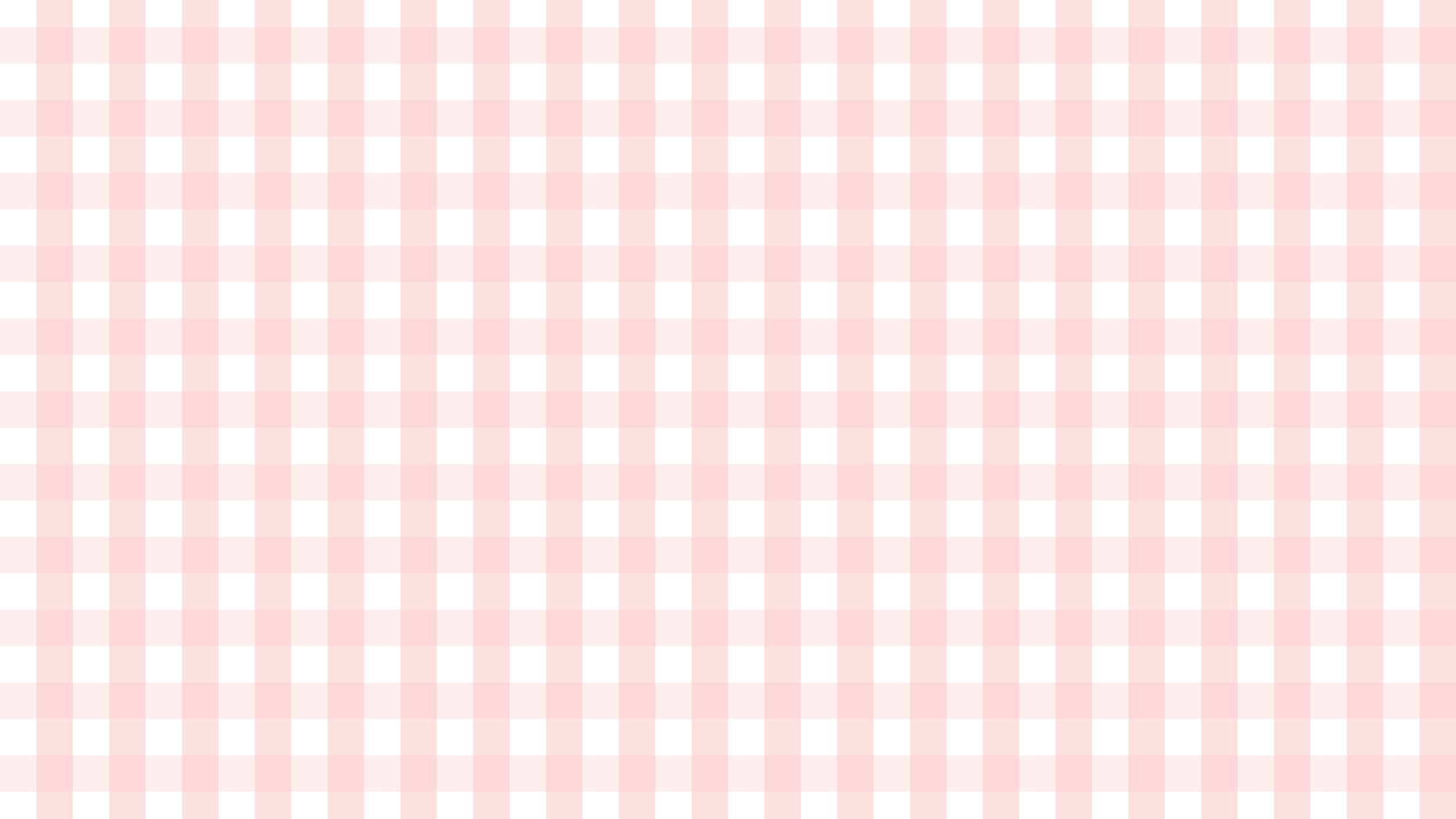 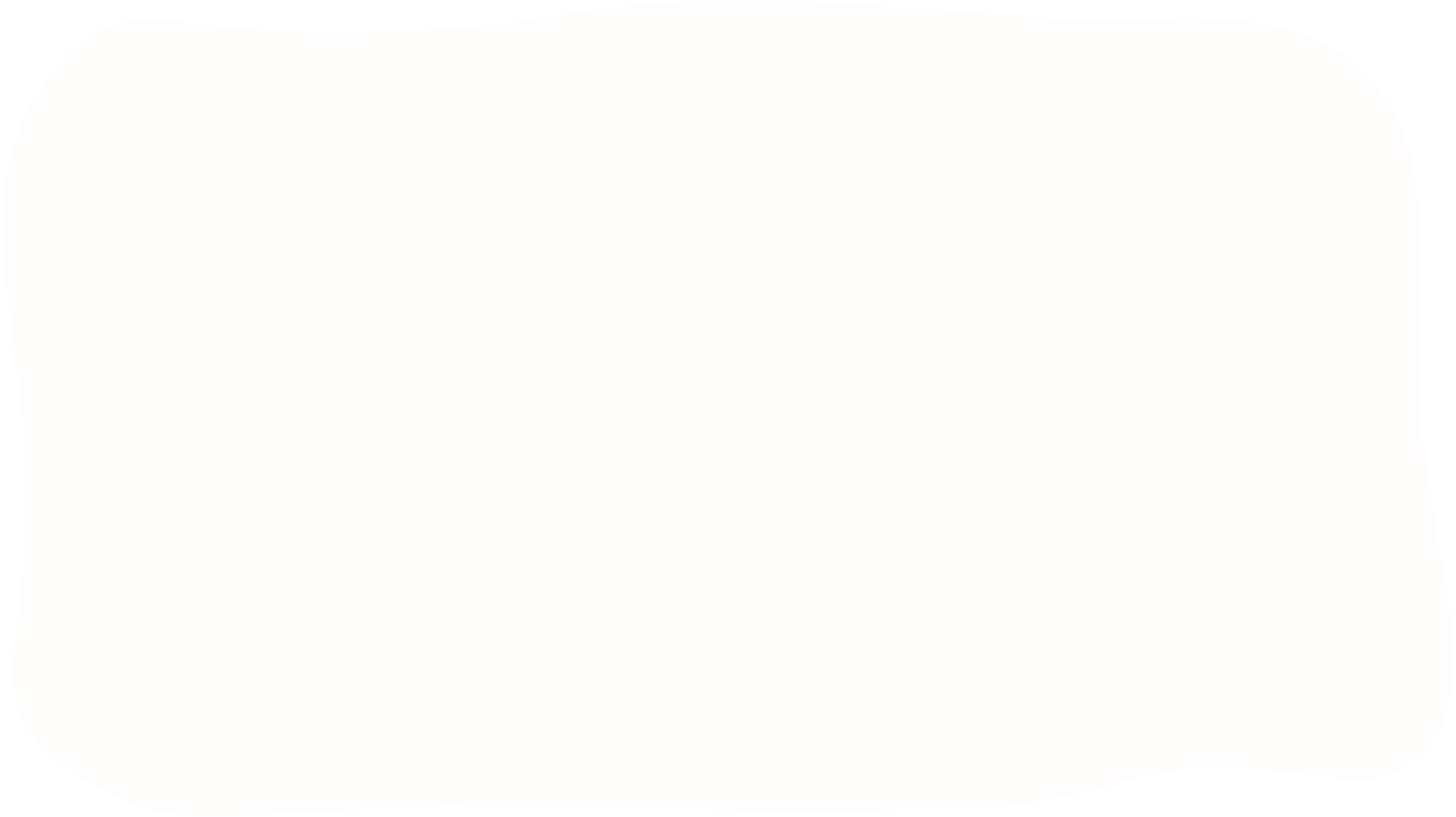 BÀI 2: THƠ
Tiết 21: Thực hành tiếng Việt
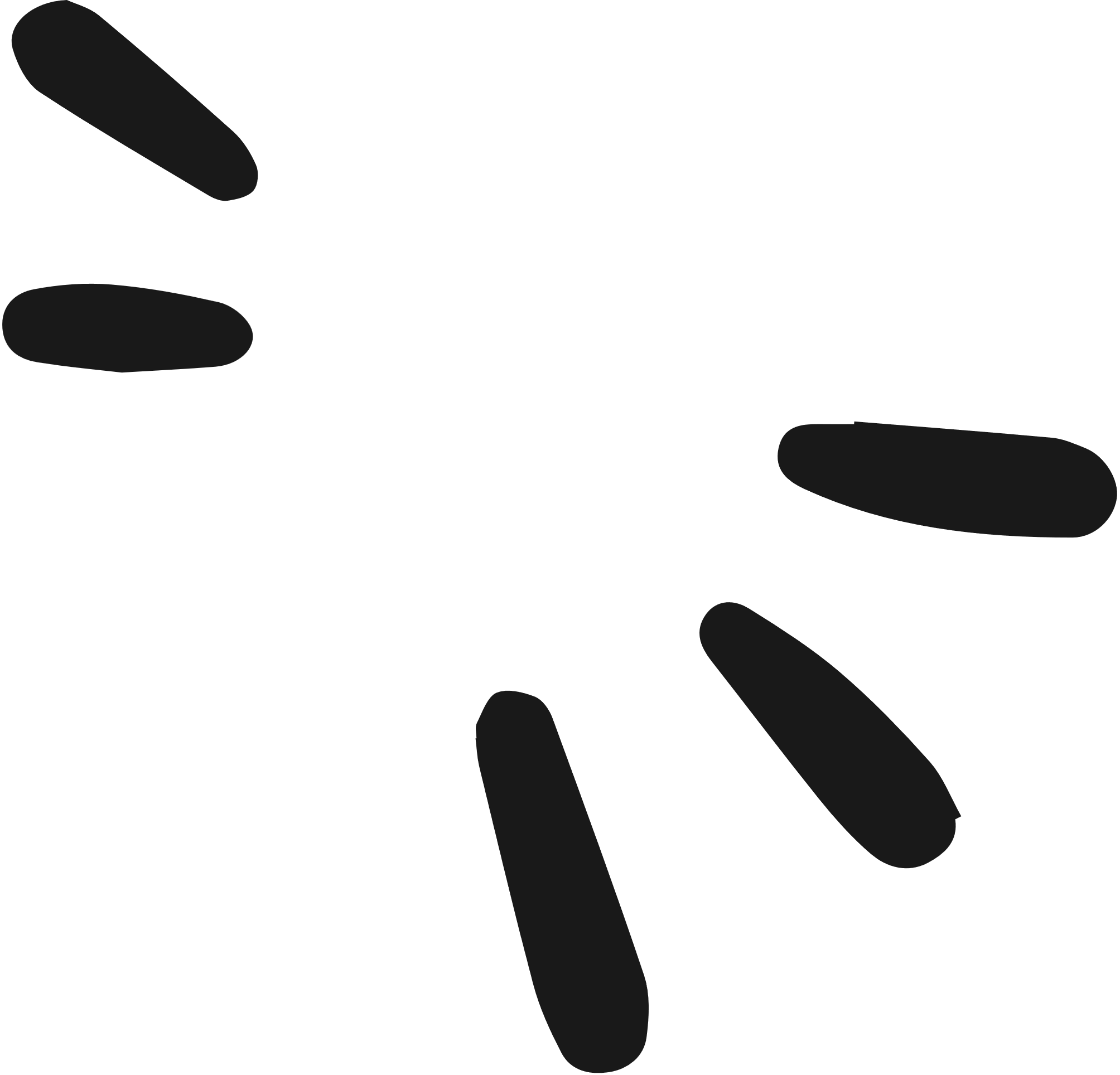 ẨN DỤ
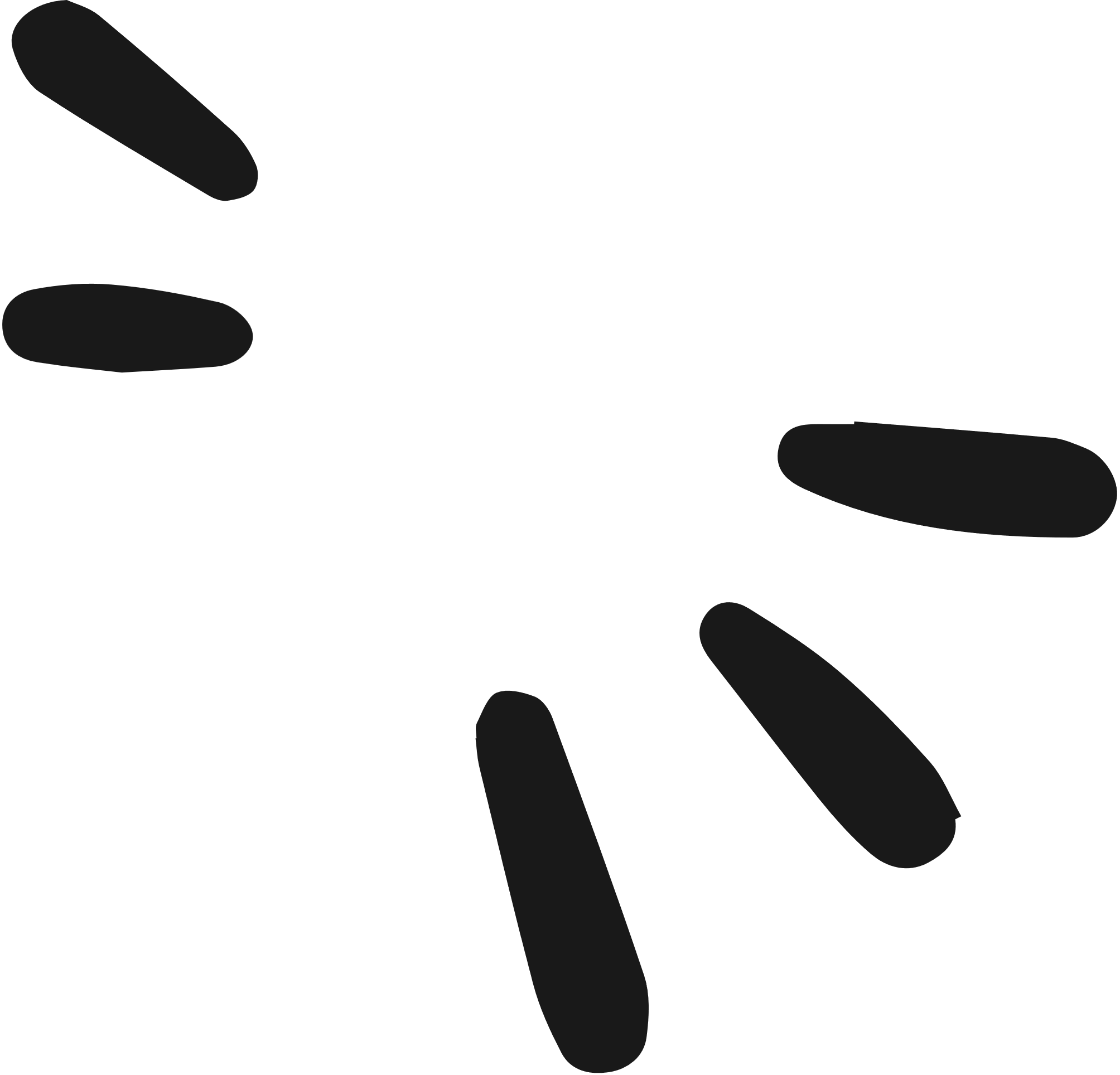 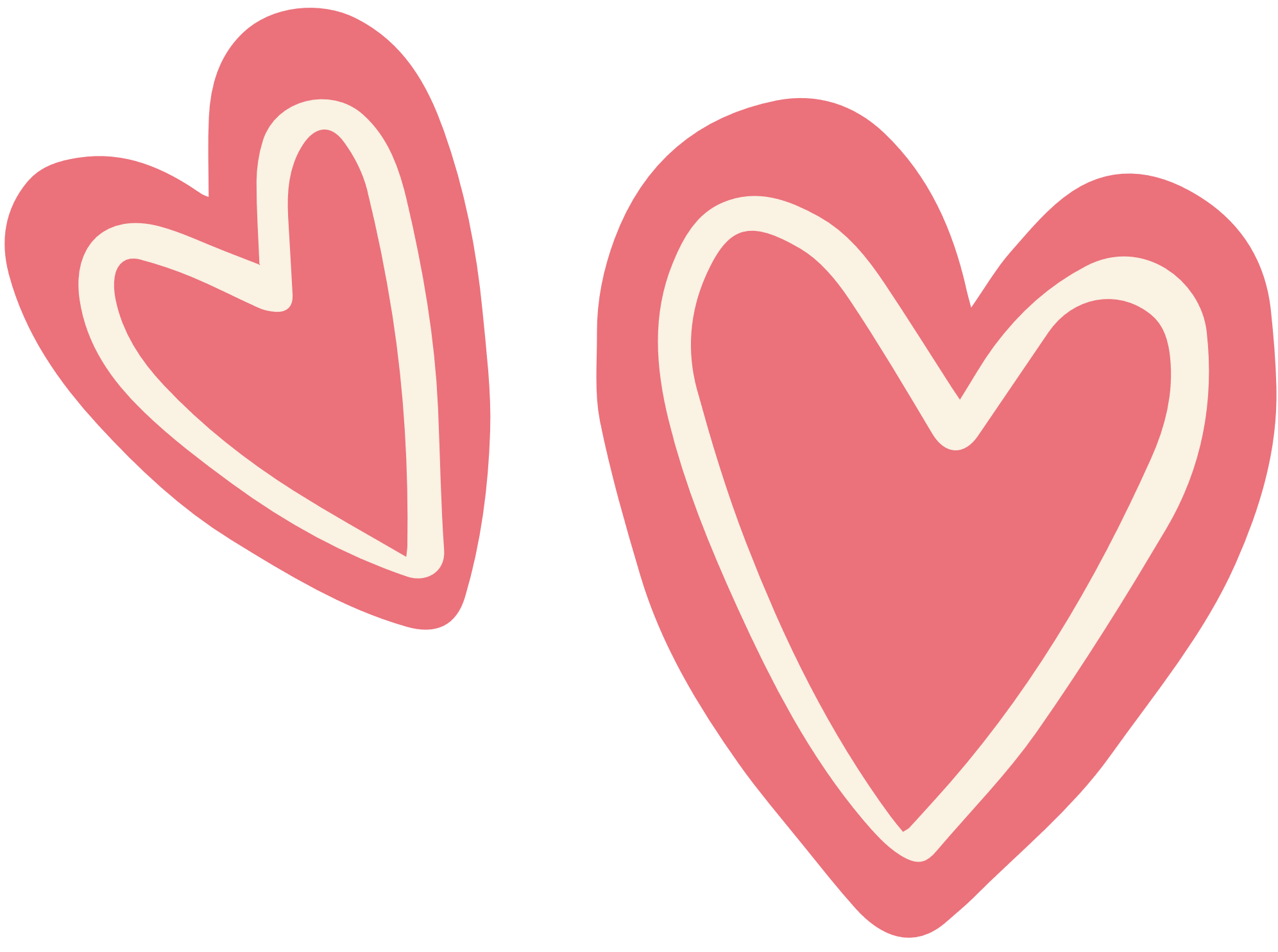 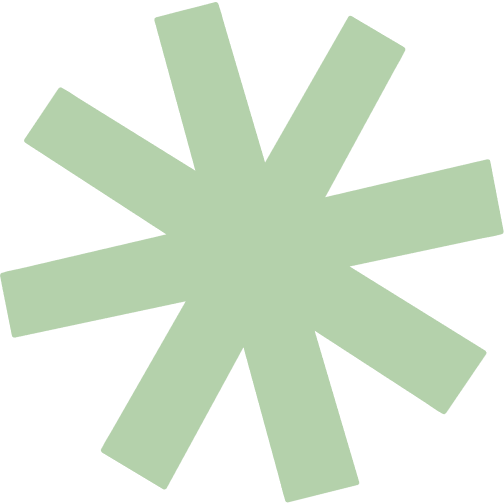 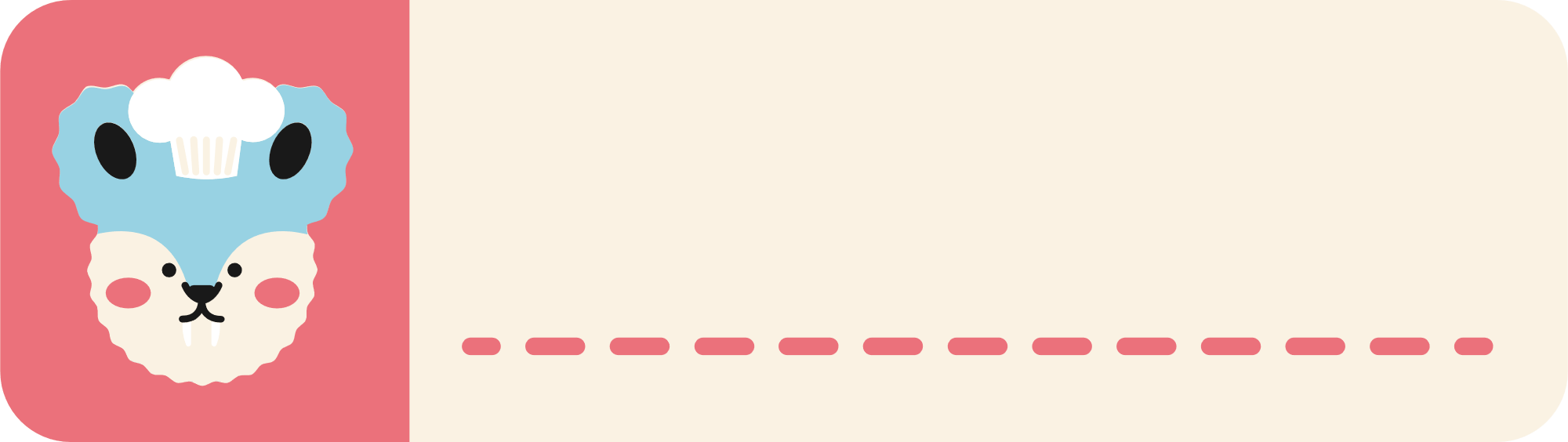 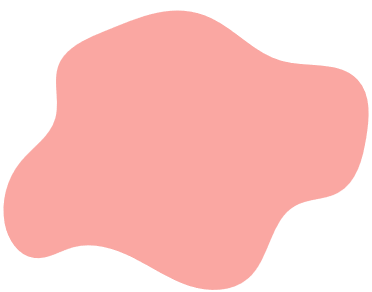 MỤC TIÊU
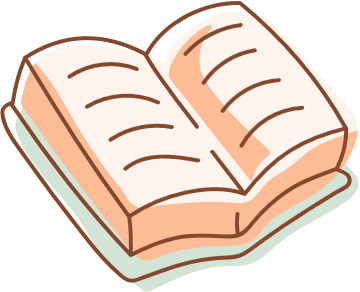 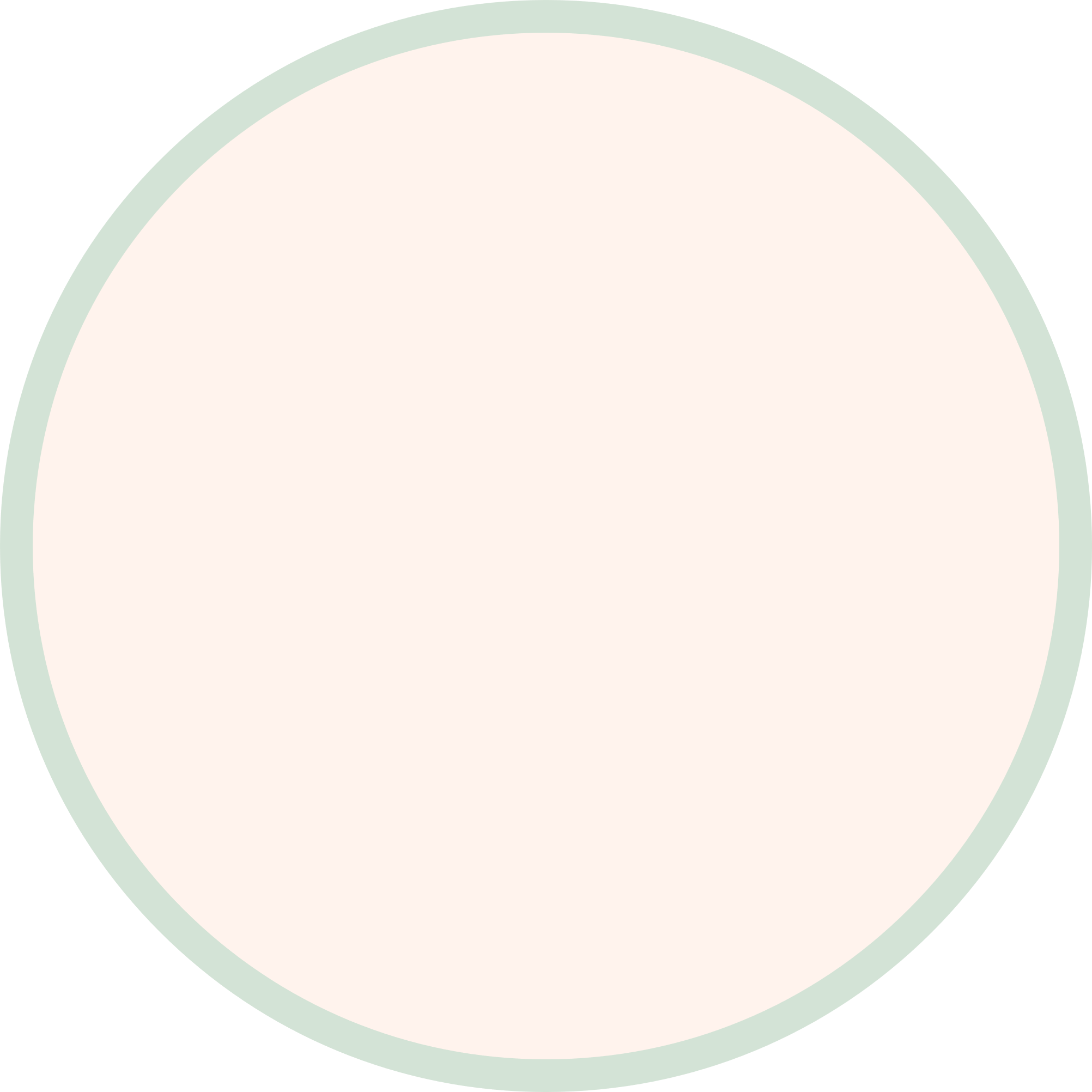 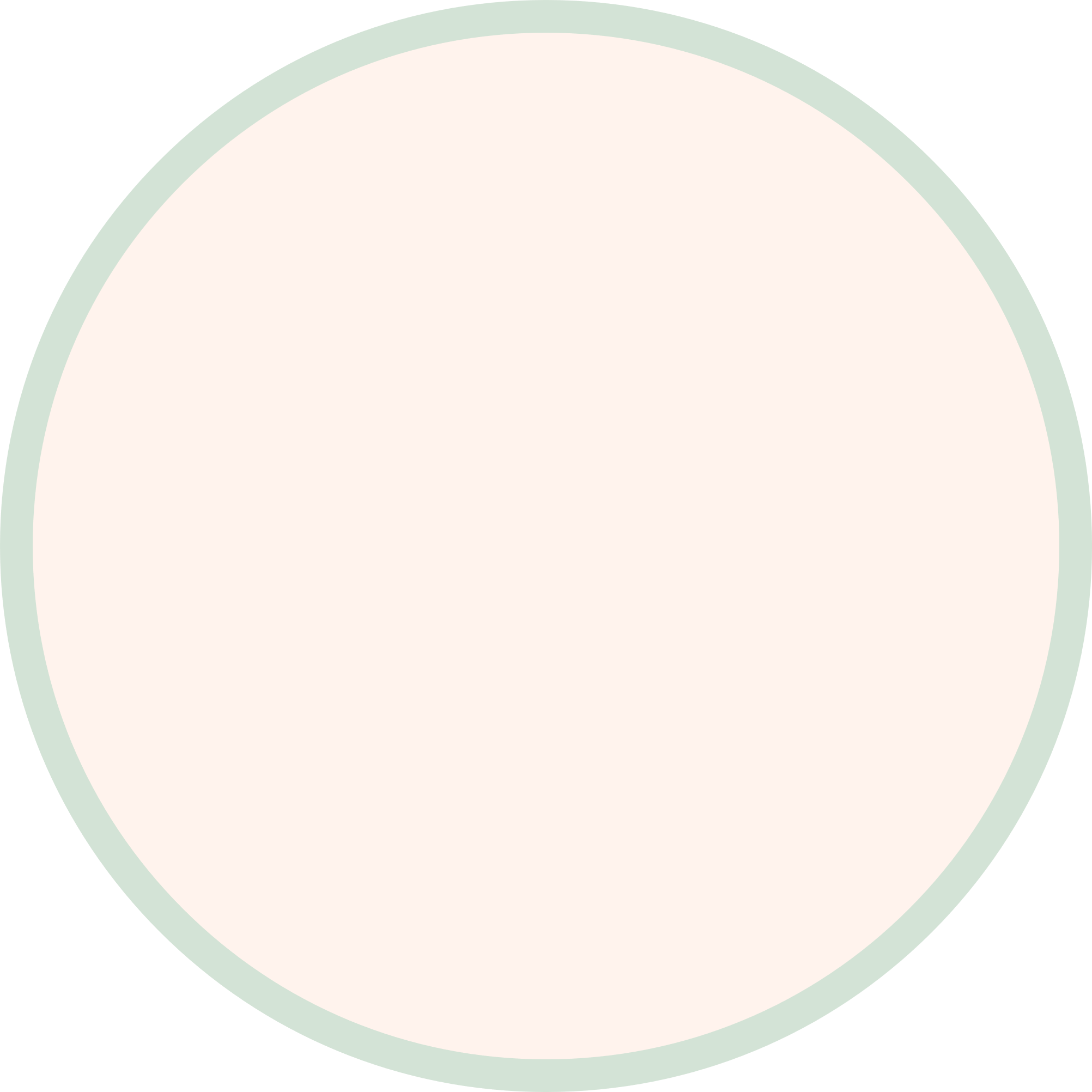 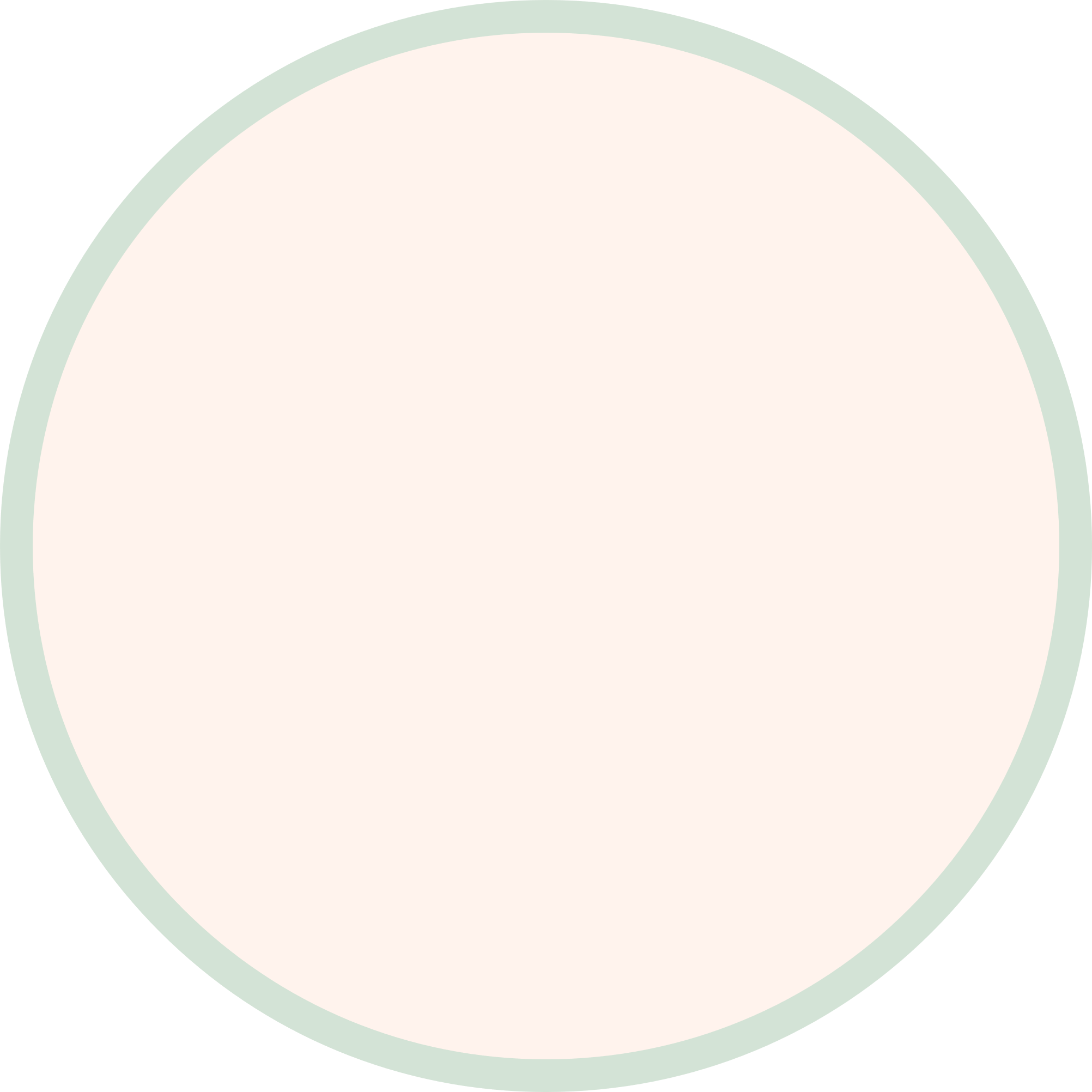 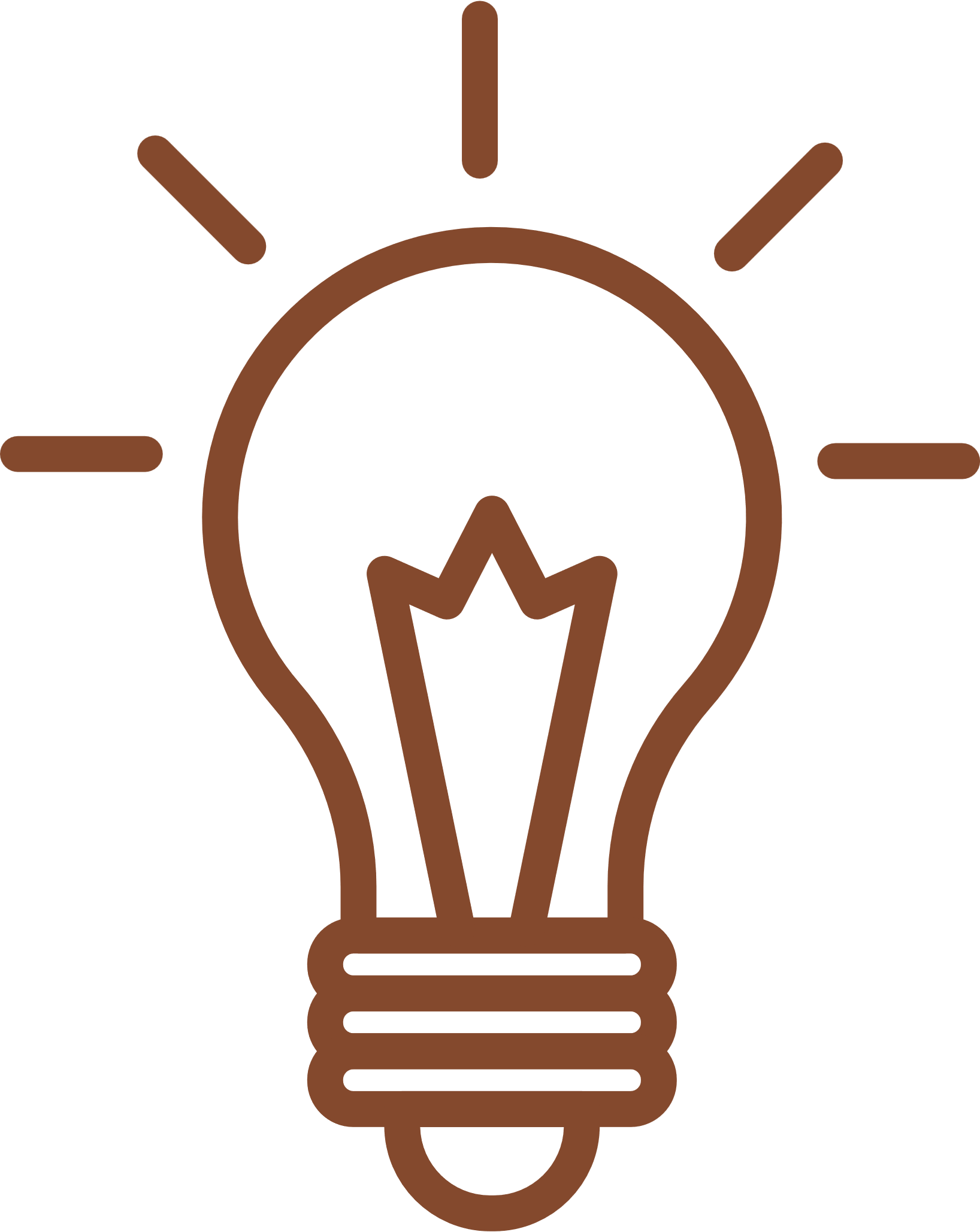 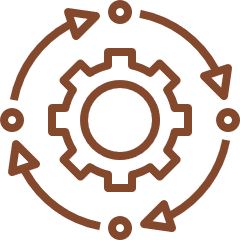 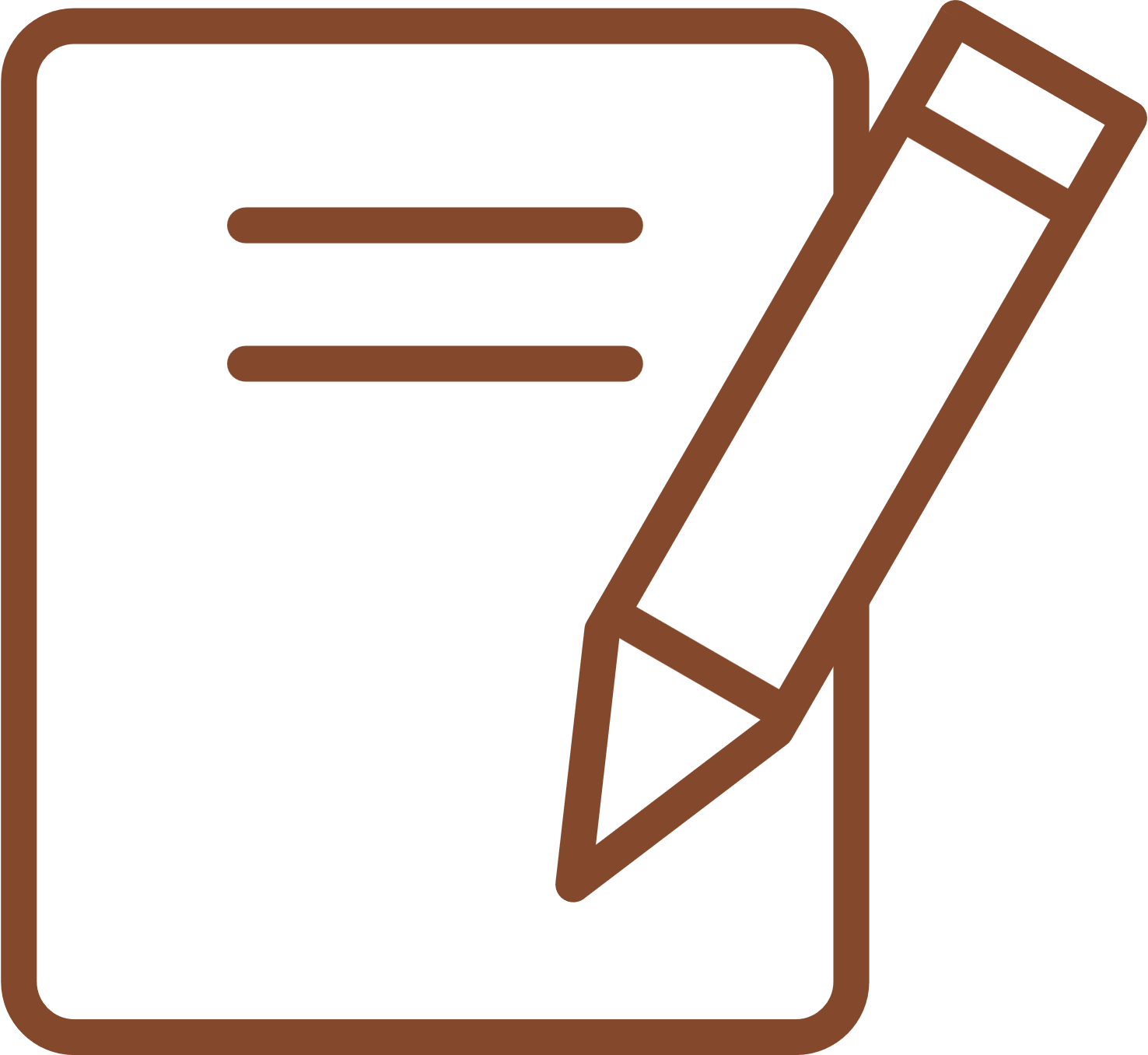 HS nhận diện được biện pháp tu từ ẩn dụ
HS đánh giá được vai trò của BPTT ẩn dụ trong ngữ liệu.
HS tạo lập được câu văn, đoạn văn có sử dụng phép tu từ ẩn dụ
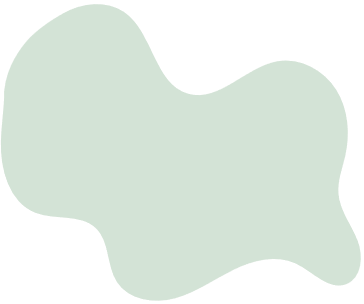 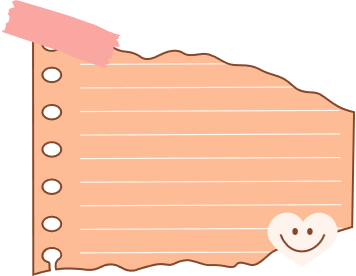 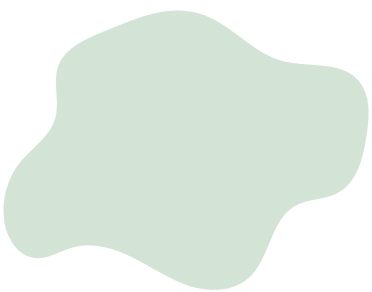 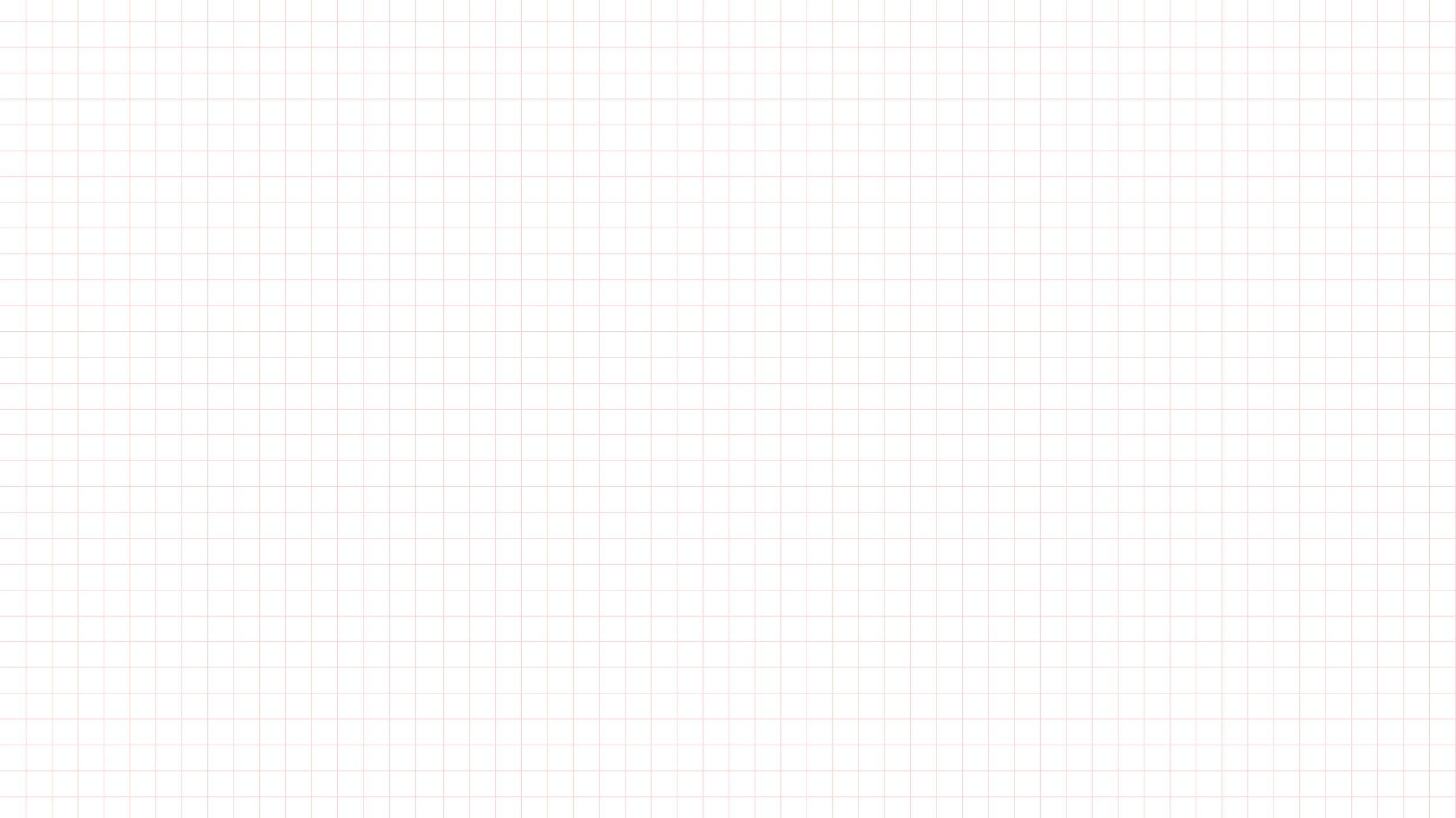 1.Khái niệm ẩn dụ
Đọc lại hai dòng thơ:
Bàn tay mẹ thức một đời
À ơi này cái Mặt Trời bé con…
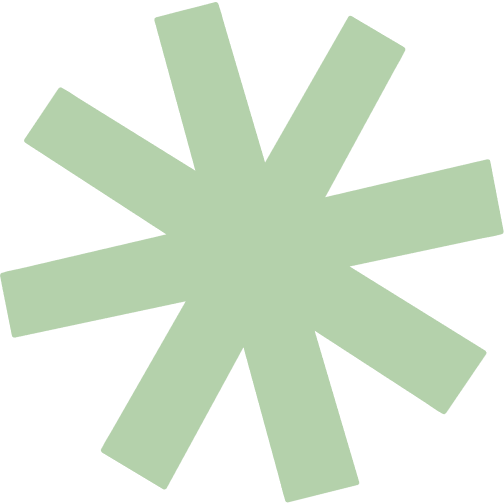 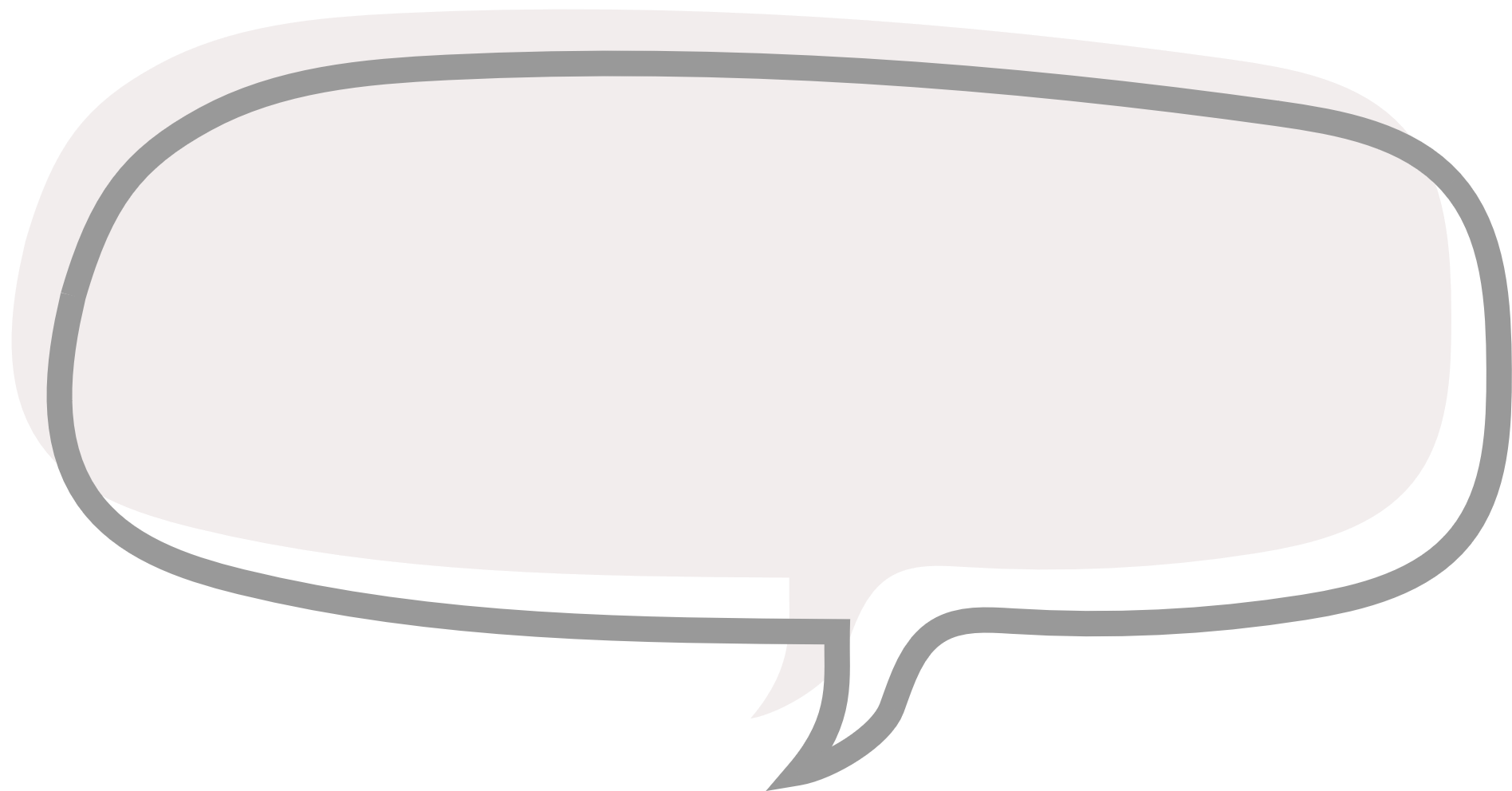 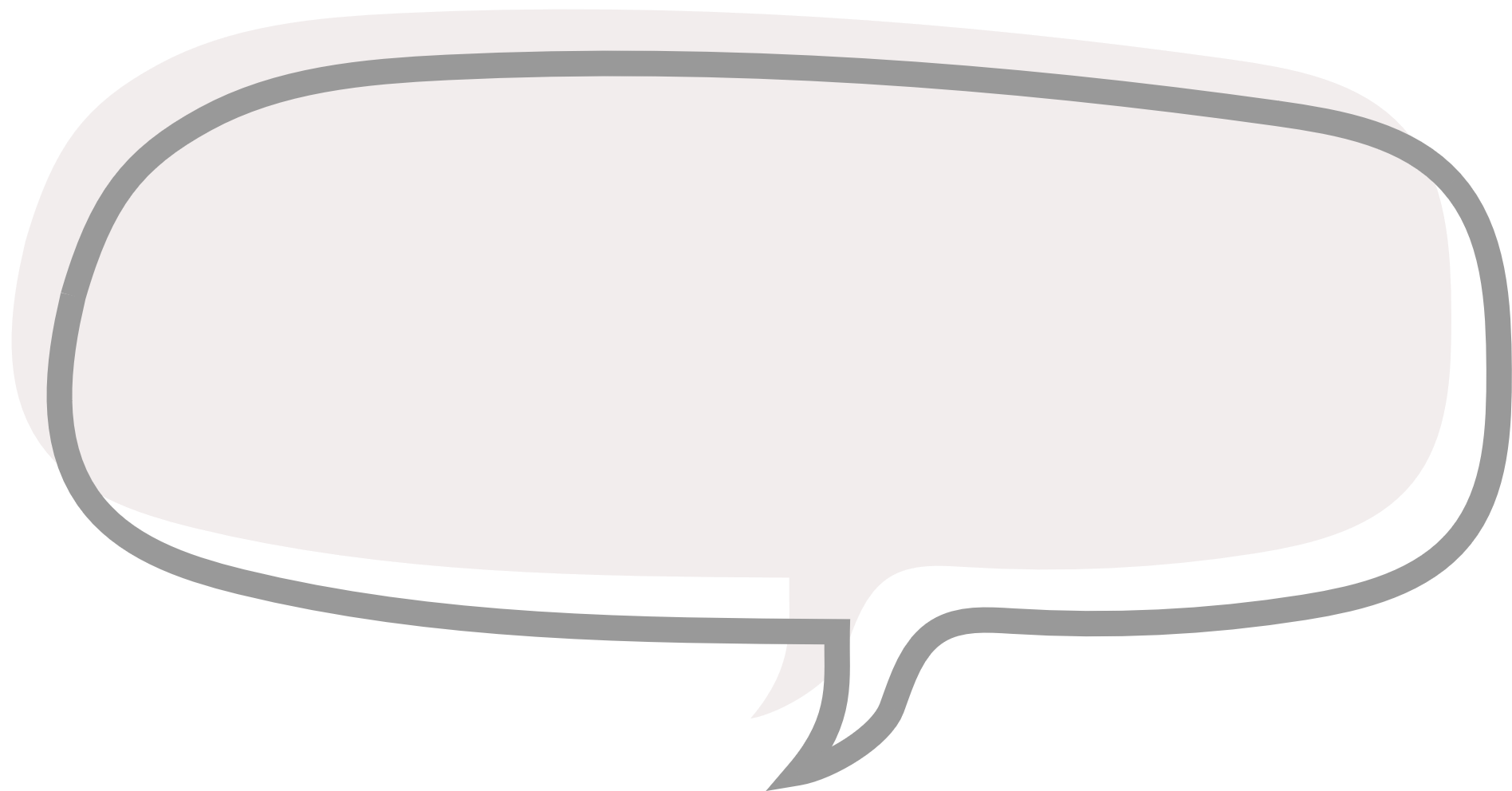 Theo em vì sao tác giả lại ví mặt trời với đứa con ?
Cho biết từ “Mặt Trời” trong câu thơ chỉ đối tượng nào?
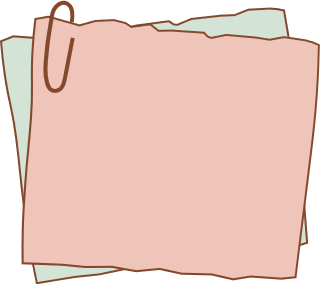 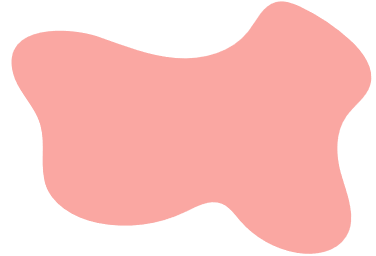 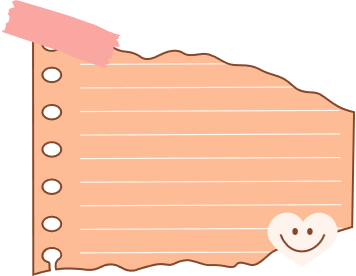 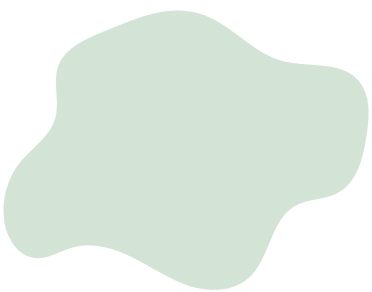 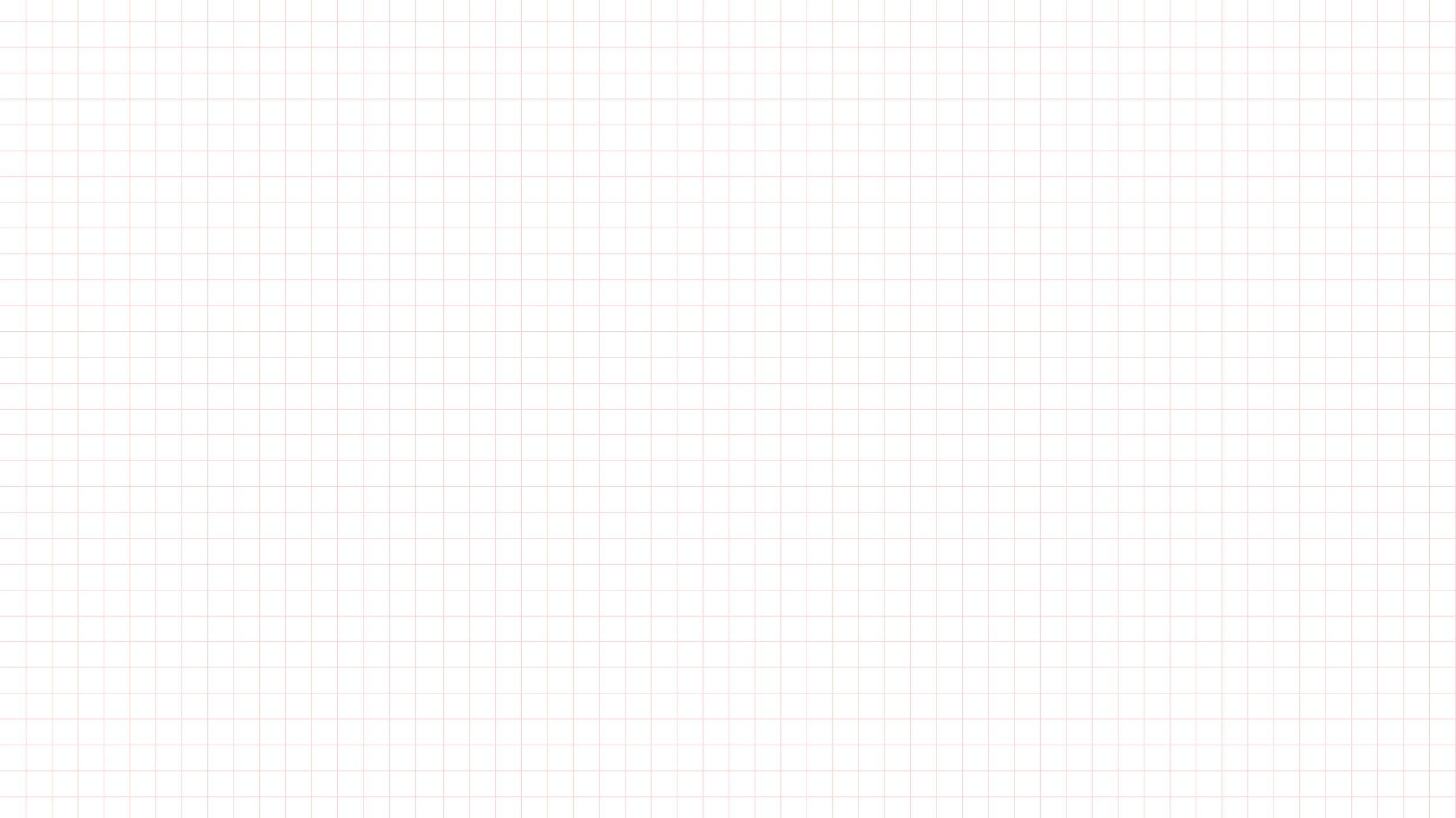 1.Khái niệm ẩn dụ
Bàn tay mẹ thức một đời
À ơi này cái Mặt Trời bé con…
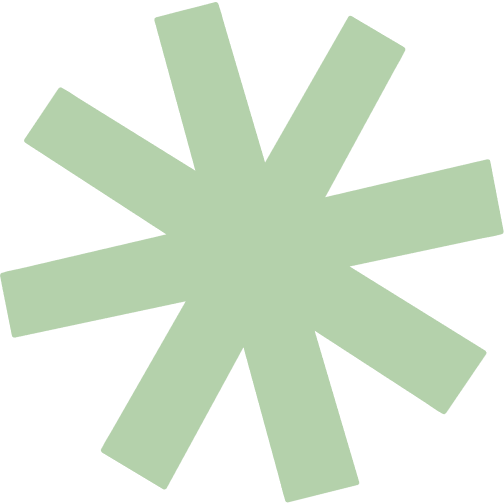 là ẩn dụ cho
Mặt Trời
người con
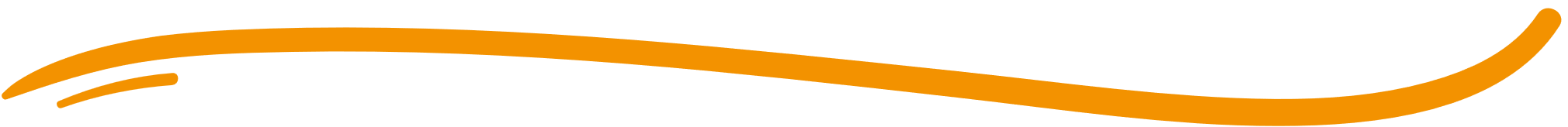 đem đến ánh áng, sự sống cho muôn loài
là ánh sáng, là nguồn sống, đem lại hơi ấm hạnh phúc cho mẹ
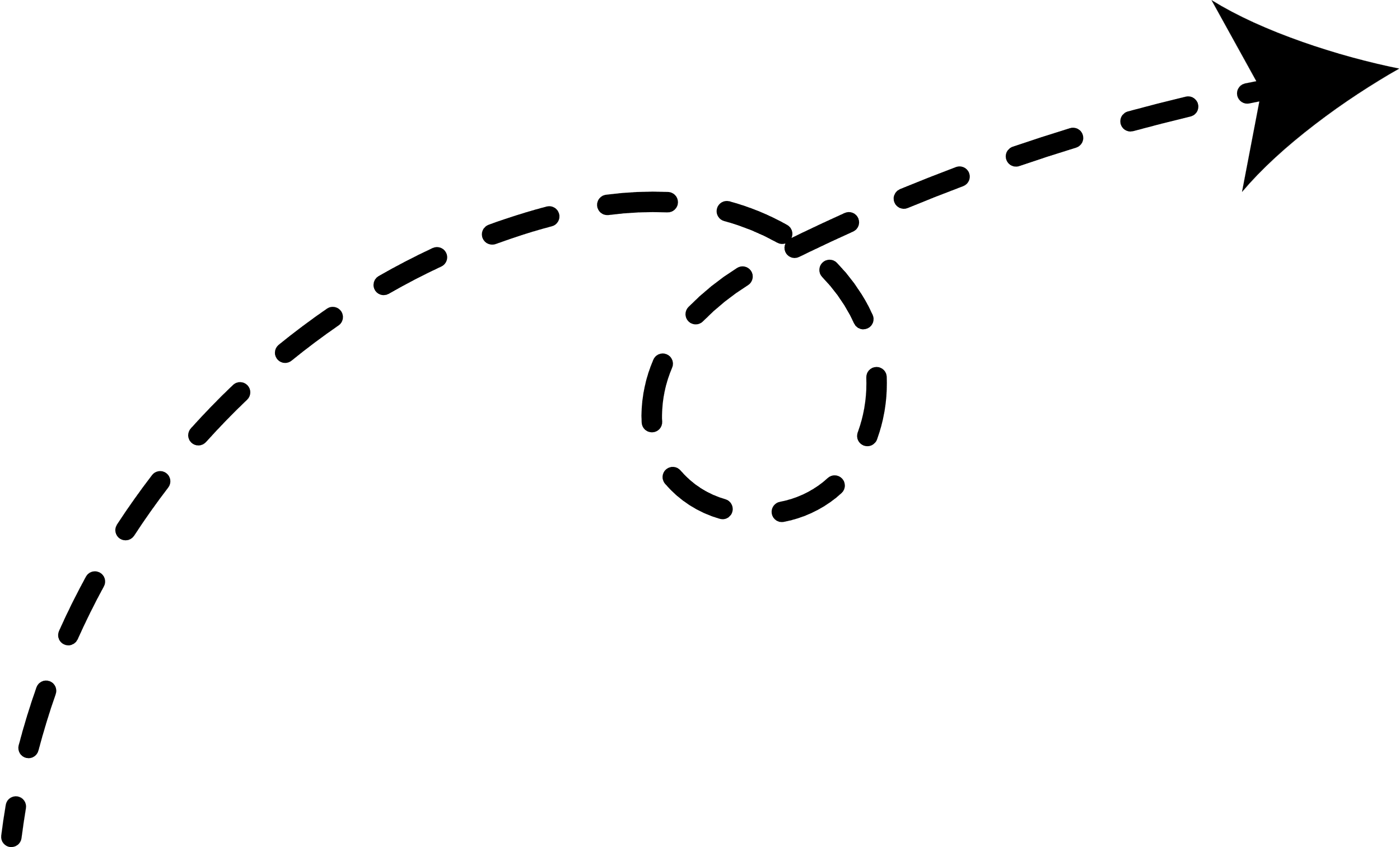 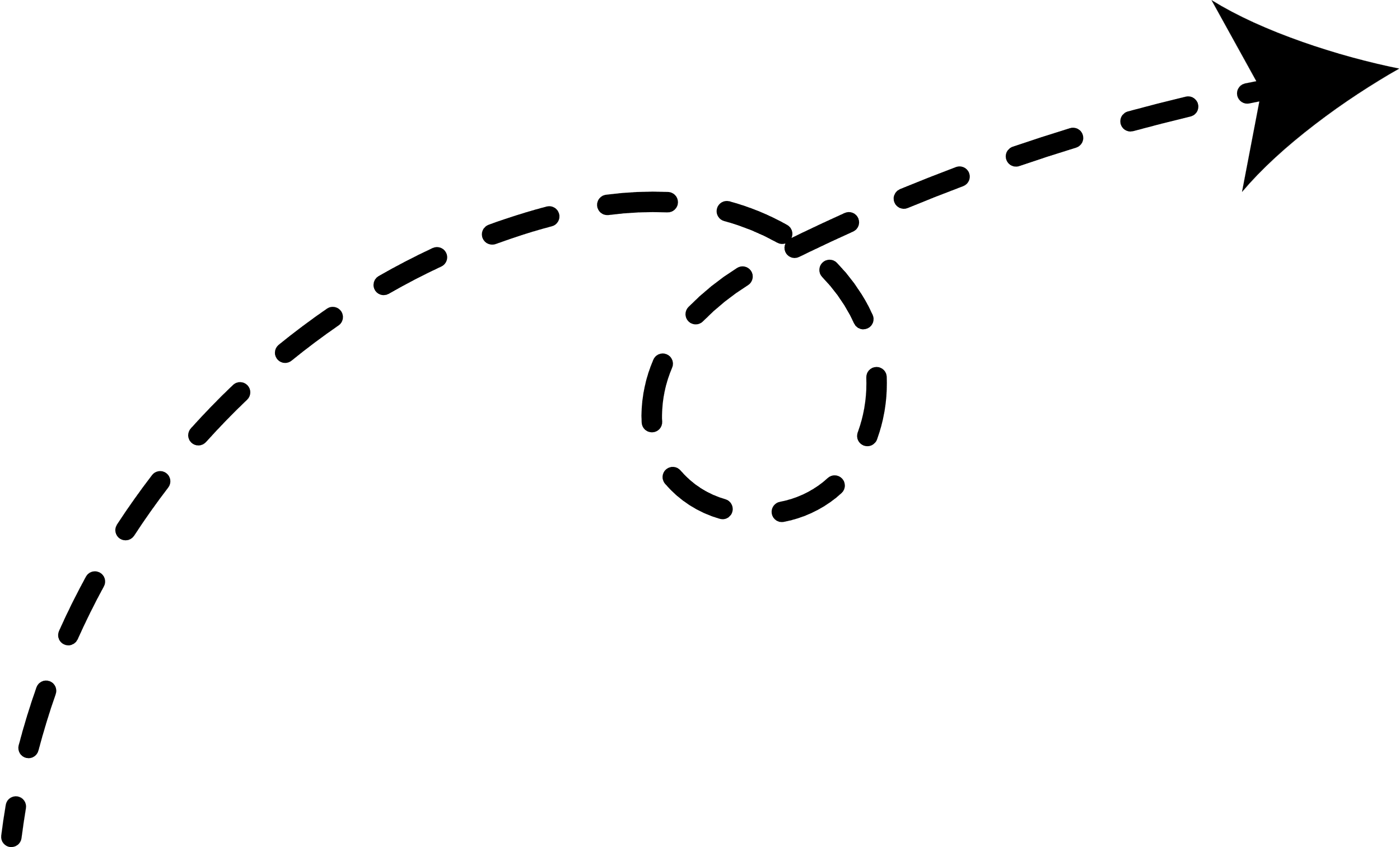 Nét tương đồng / giống nhau
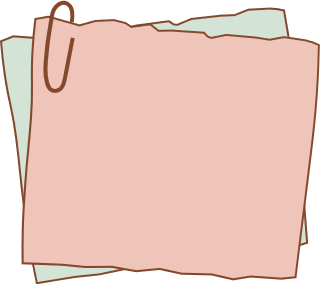 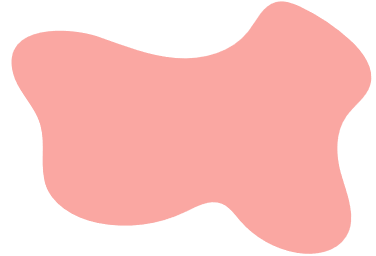 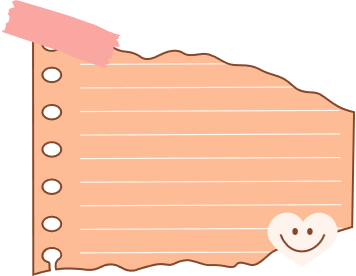 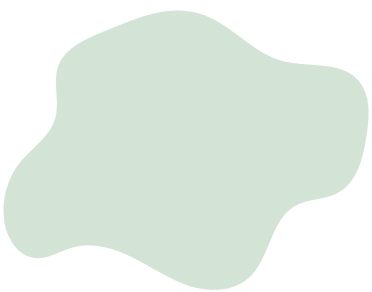 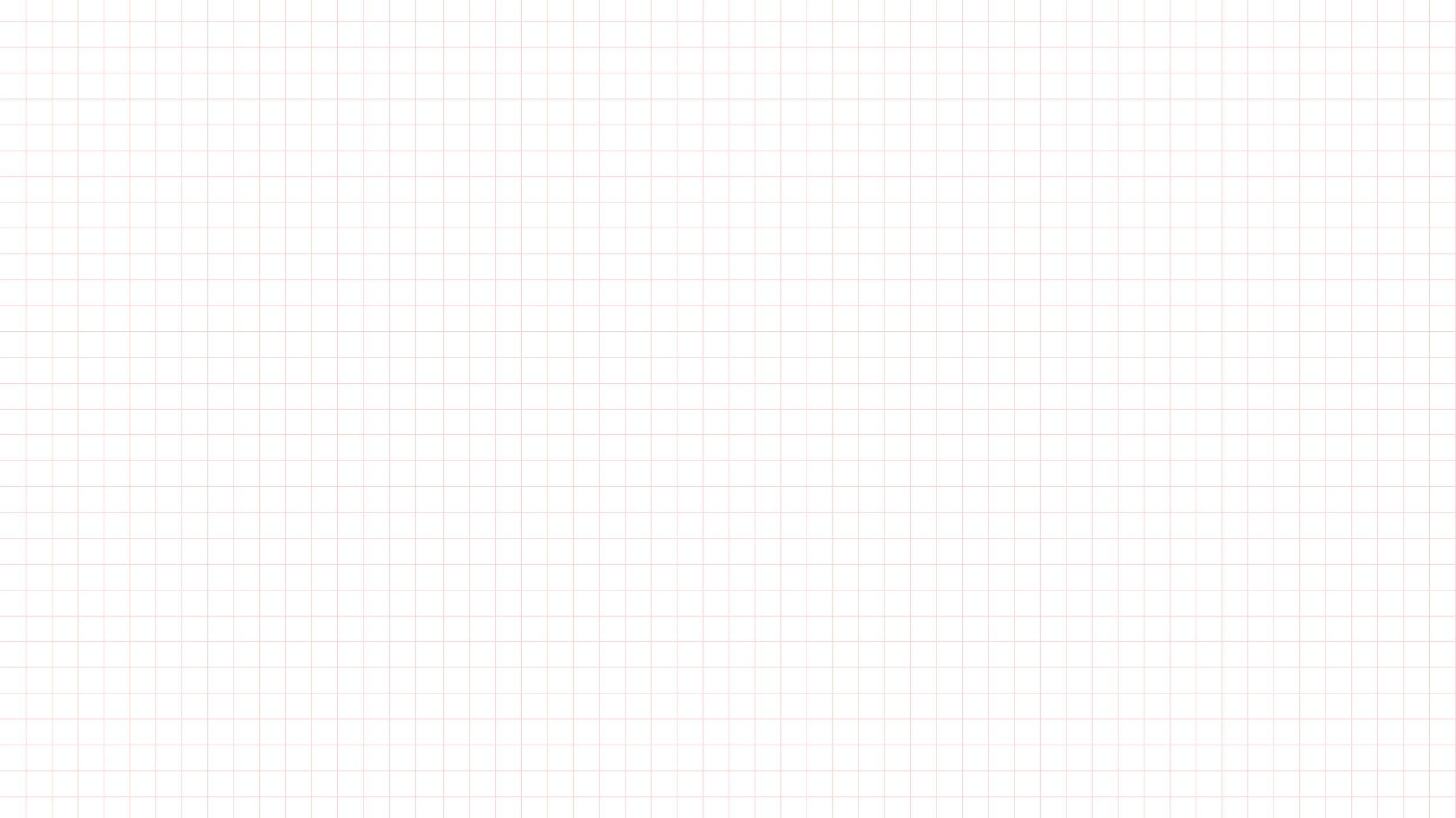 1.Khái niệm ẩn dụ
Đọc lại hai dòng thơ:
Ru cho cái khuyết tròn đầy
Cái thương cái nhớ nặng ngày xa nhau
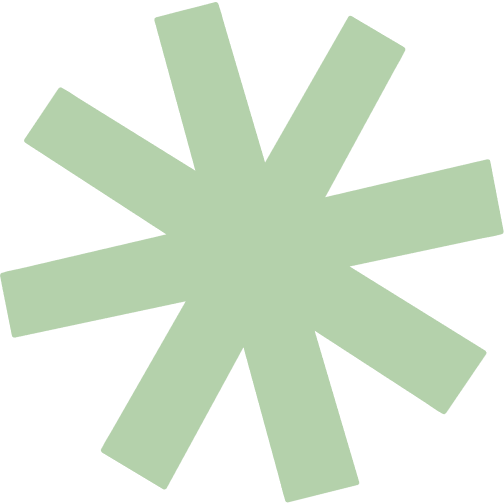 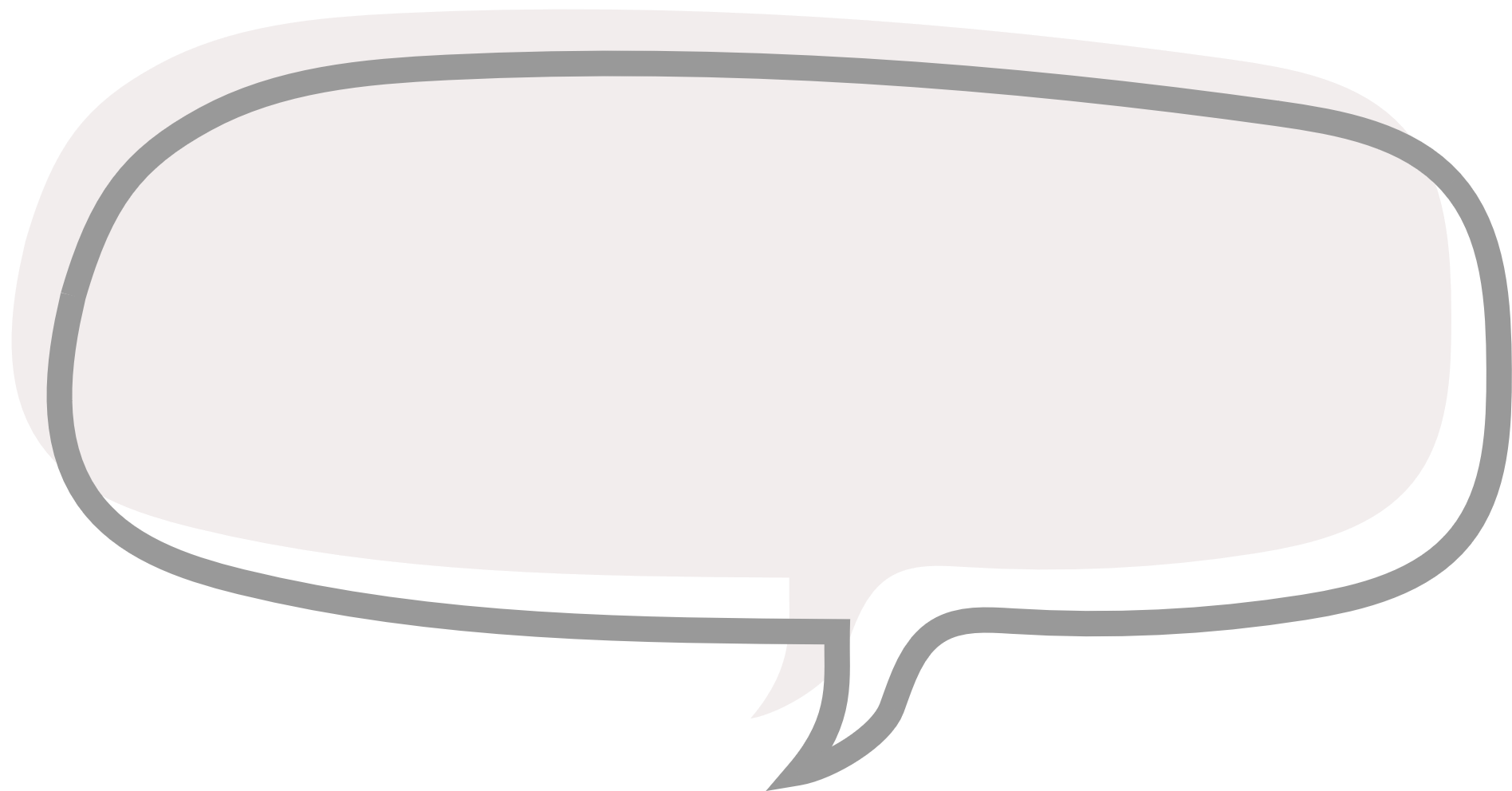 Trong hai dòng thơ dưới đây, hình ảnh cái khuyết tròn đầy chỉ ai? Cơ sở nào để tác giả có thể thay thế tên gọi như vậy?
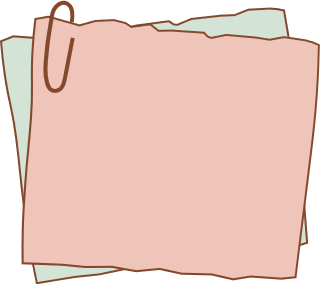 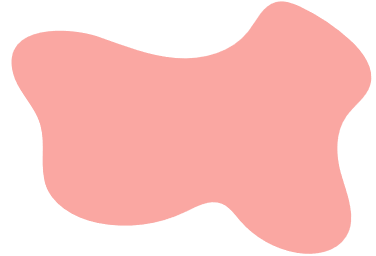 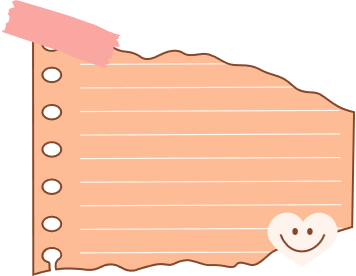 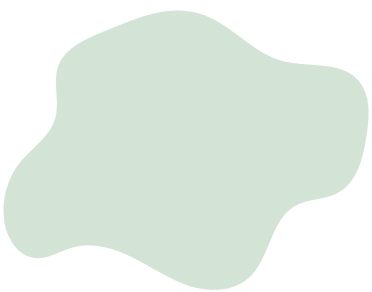 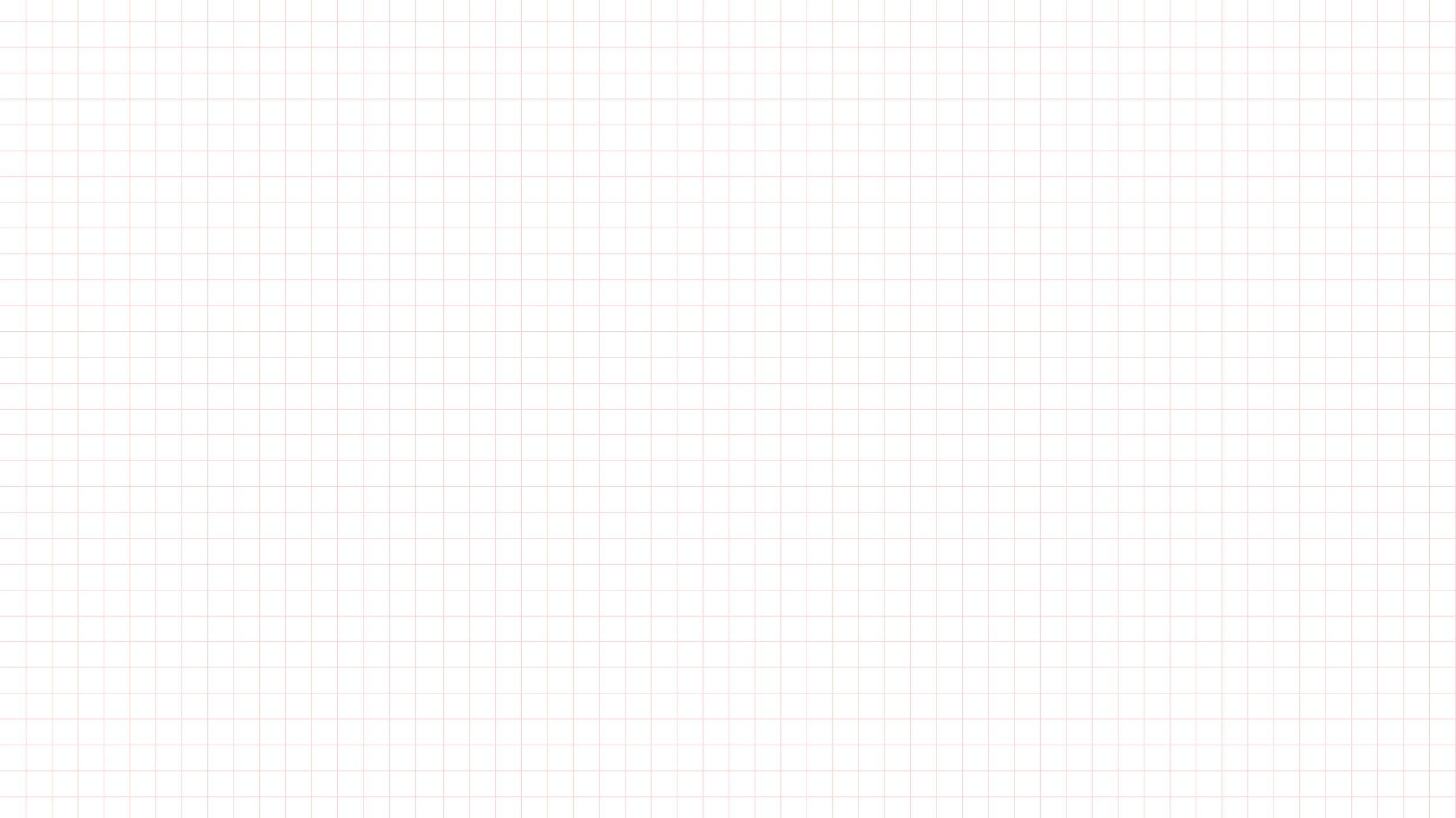 1.Khái niệm ẩn dụ
Ru cho cái khuyết tròn đầy
Cái thương cái nhớ nặng ngày xa nhau
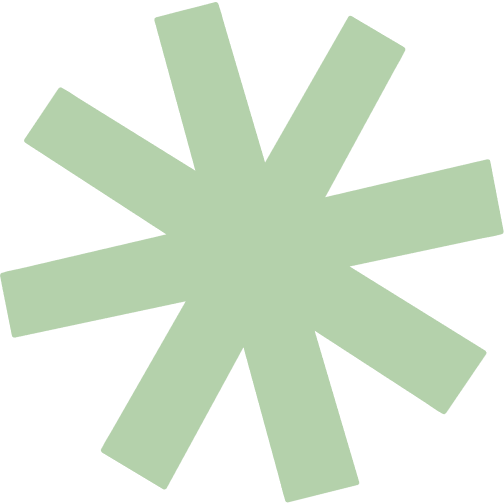 là ẩn dụ cho
cái khuyết
ĐỨA CON NON NỚT
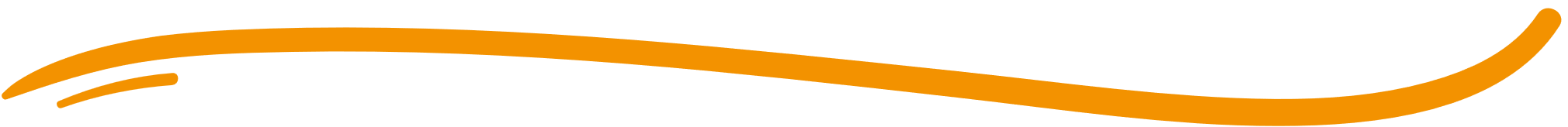 đứa con chưa phát triển đầy đủ như ánh trăng khuyết cần thời gian phát triển để được vẹn tròn
trăng khuyết 
chưa tròn vẹn
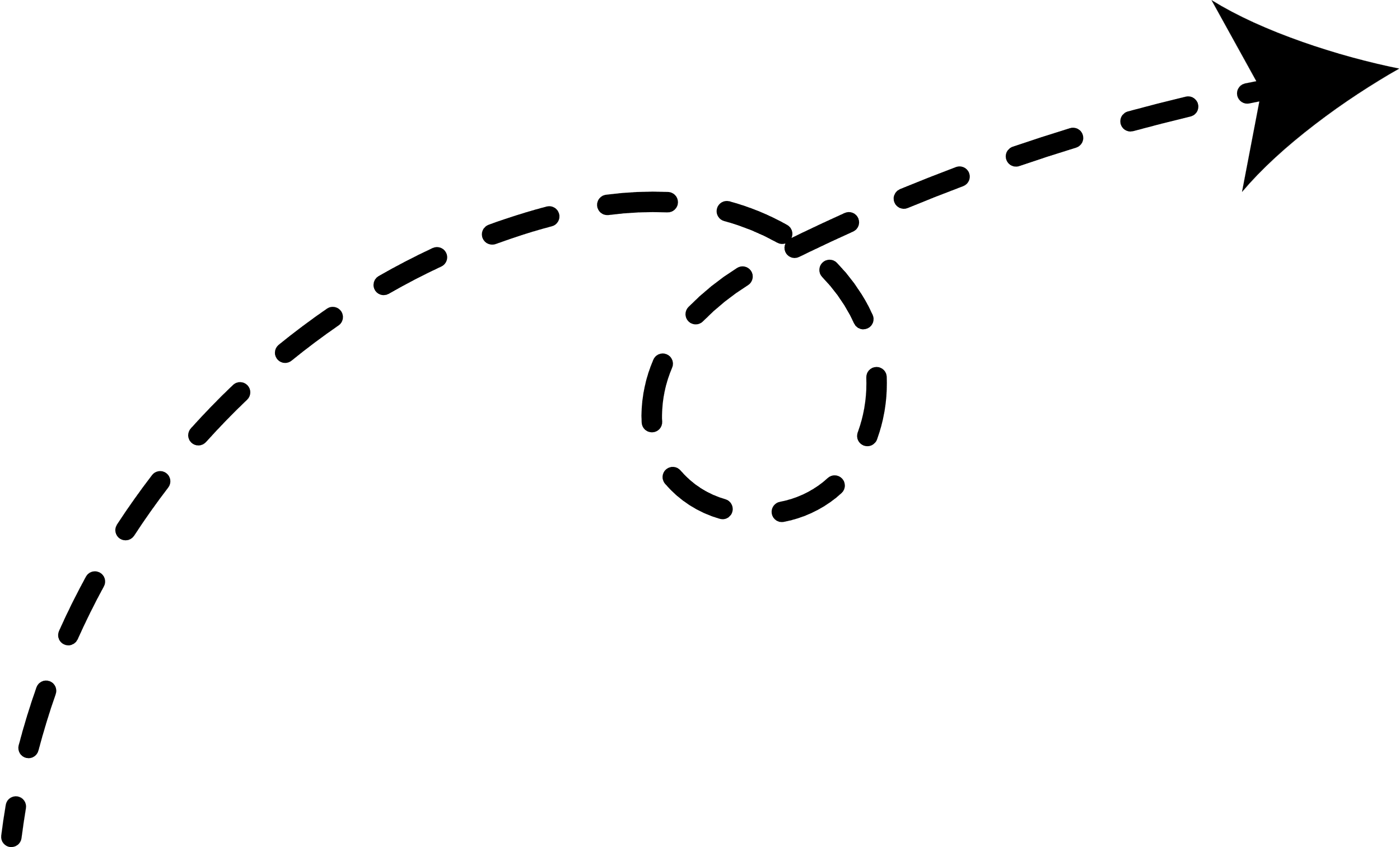 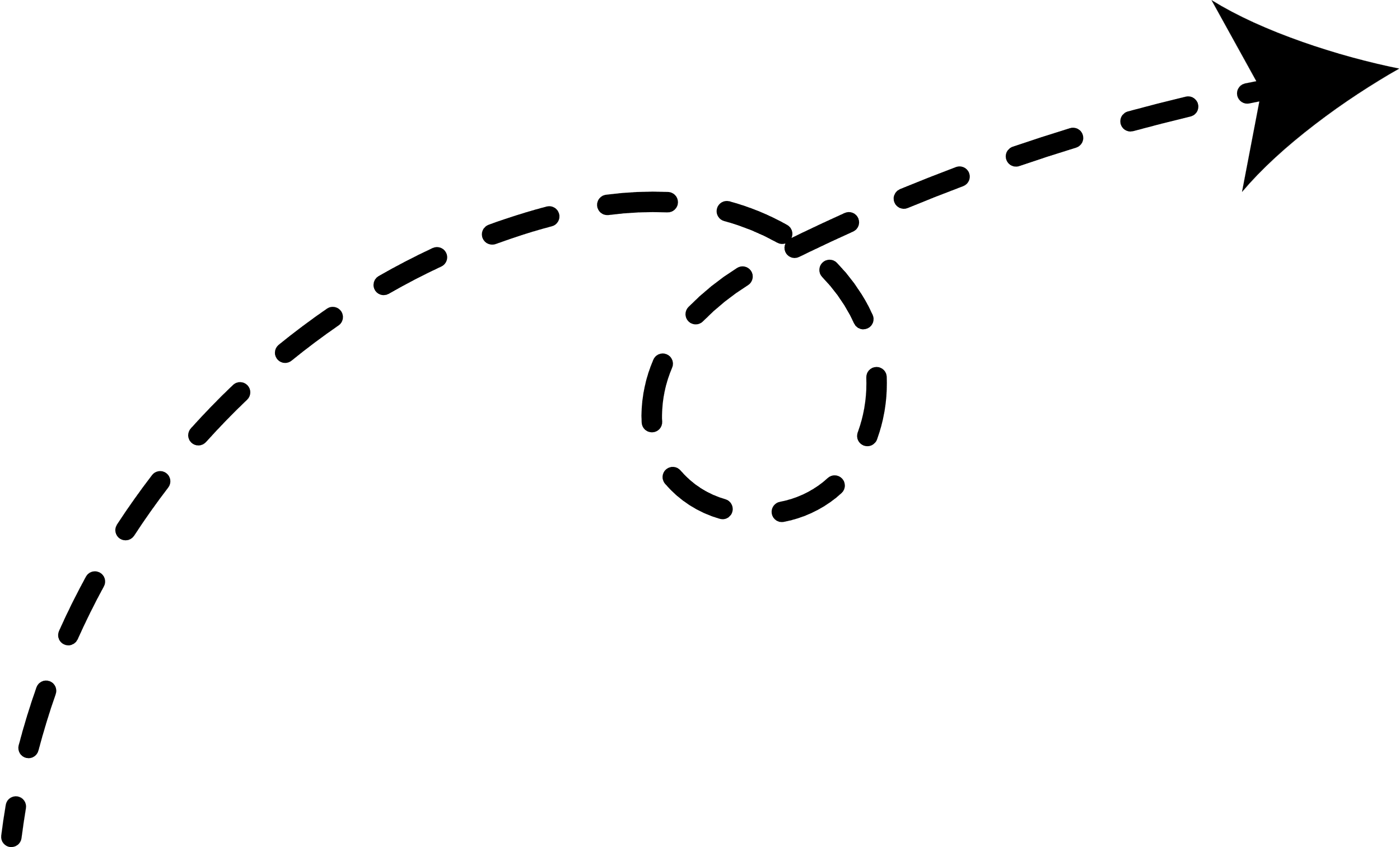 Nét tương đồng / giống nhau
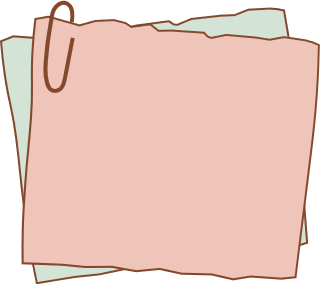 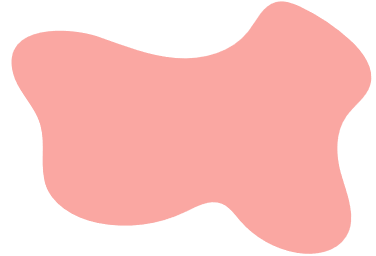 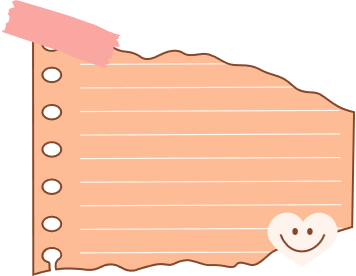 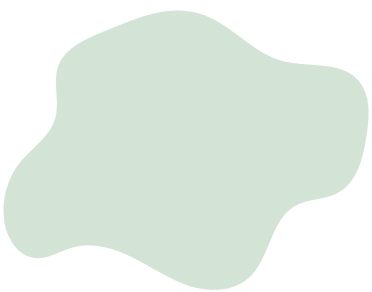 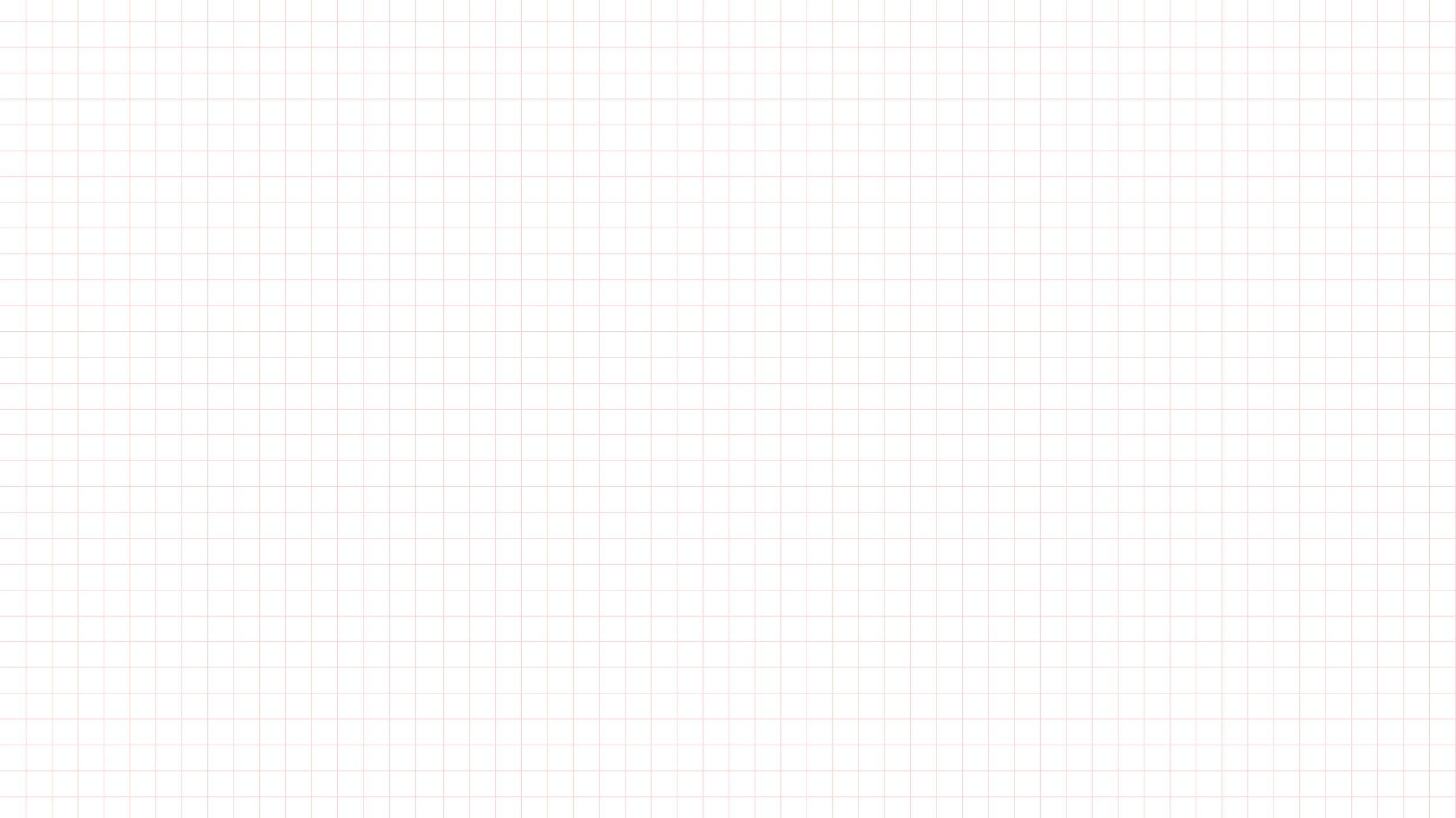 1.Khái niệm ẩn dụ
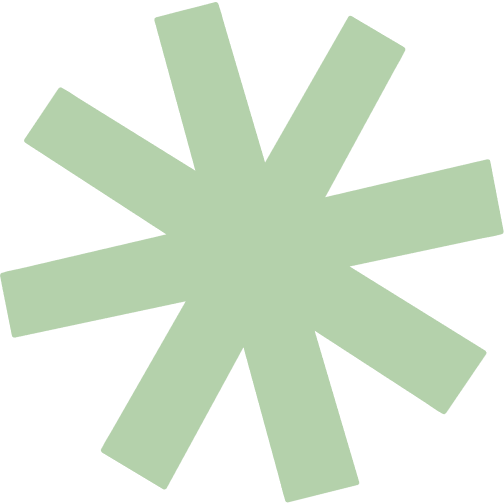 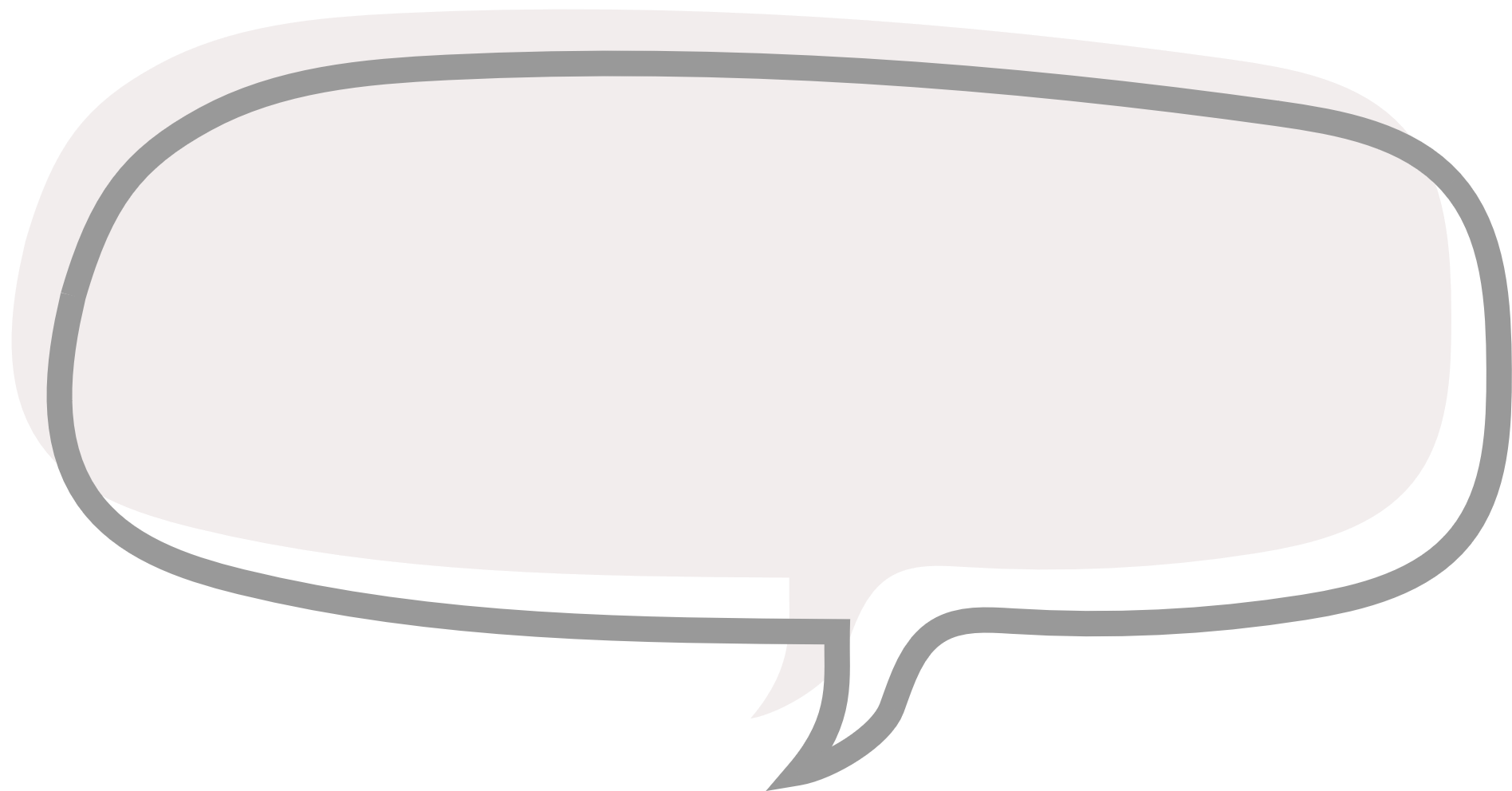 Hình ảnh Mặt trời và cái khuyết tròn đầy trong 2 ngữ liệu vừa phân tích là những hình ảnh ẩn dụ. Dựa trên việc phân tích ngữ liệu, hãy cho biết biện pháp ẩn dụ là gì?
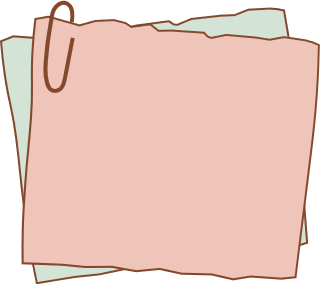 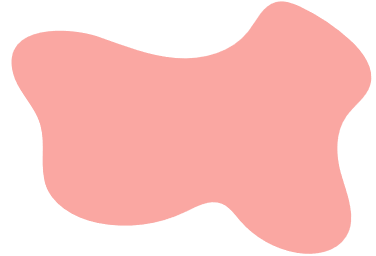 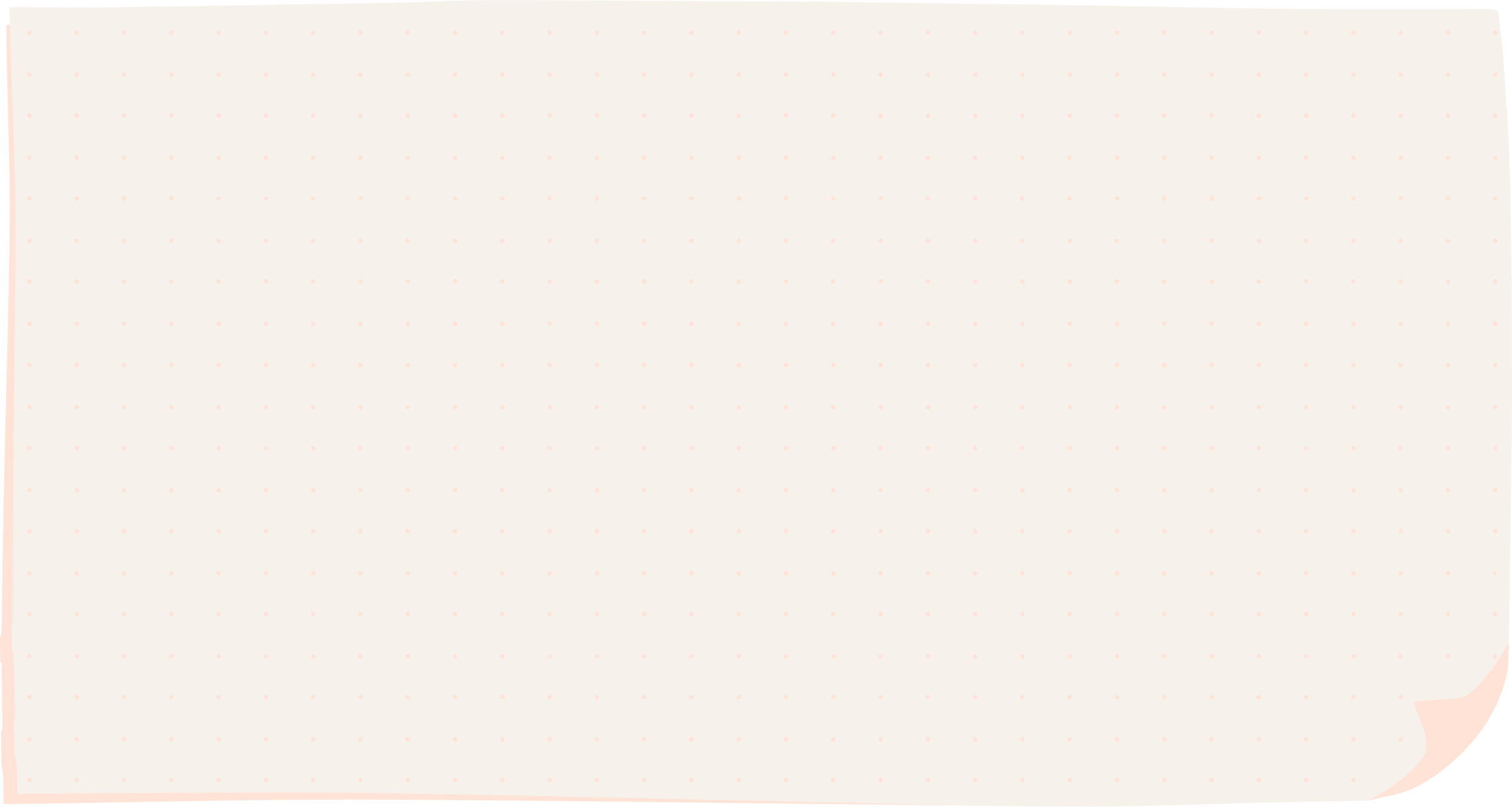 1. Khái niệm ẩn dụ
Ẩn dụ là biện pháp tu từ gọi tên sự vật, hiện tượng này bằng tên sự vật, hiện tượng khác có nét tương đồng với nó, nhằm tăng khả năng gợi hình, gợi cảm cho sự diễn đạt
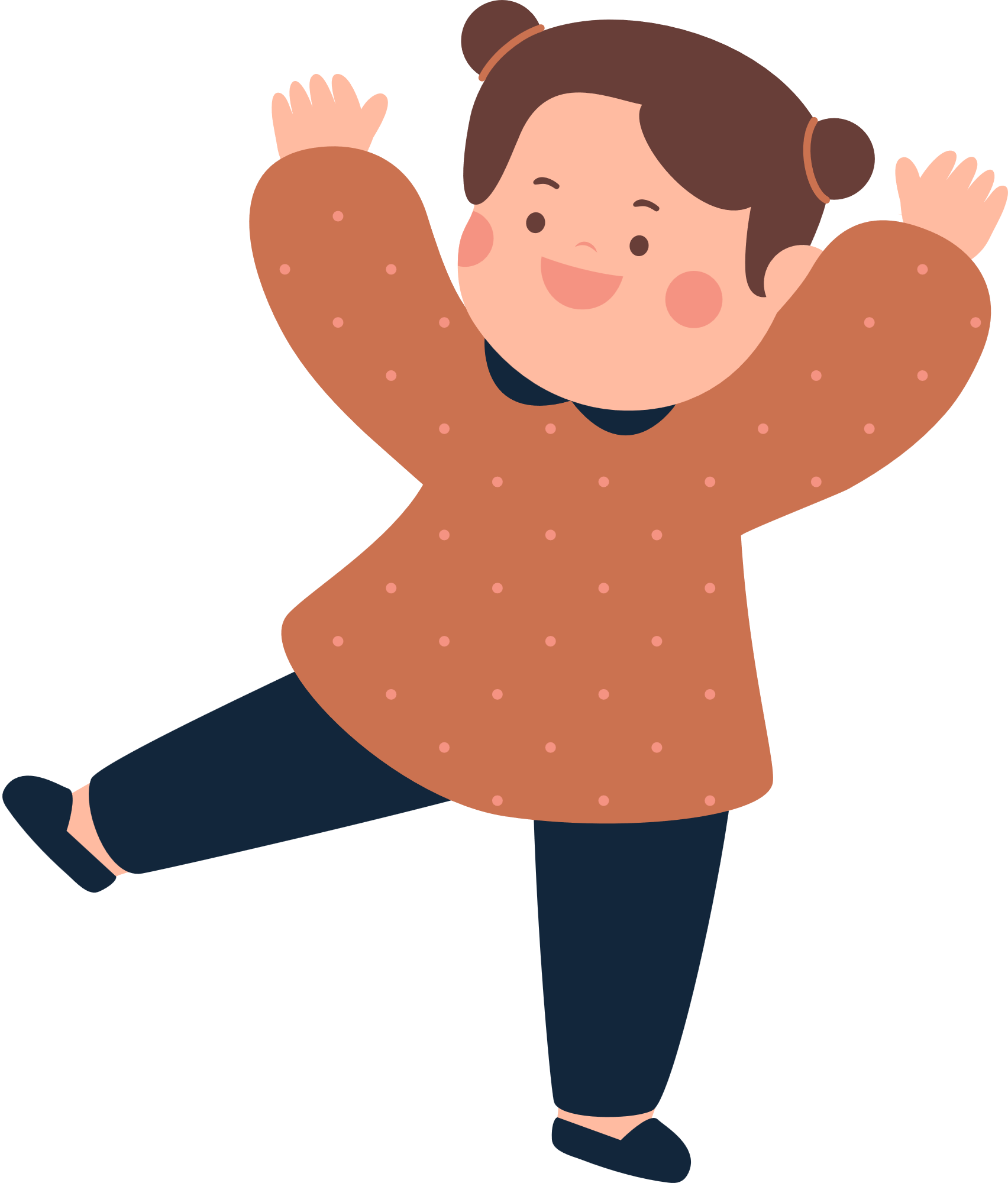 tương đồng
B
A
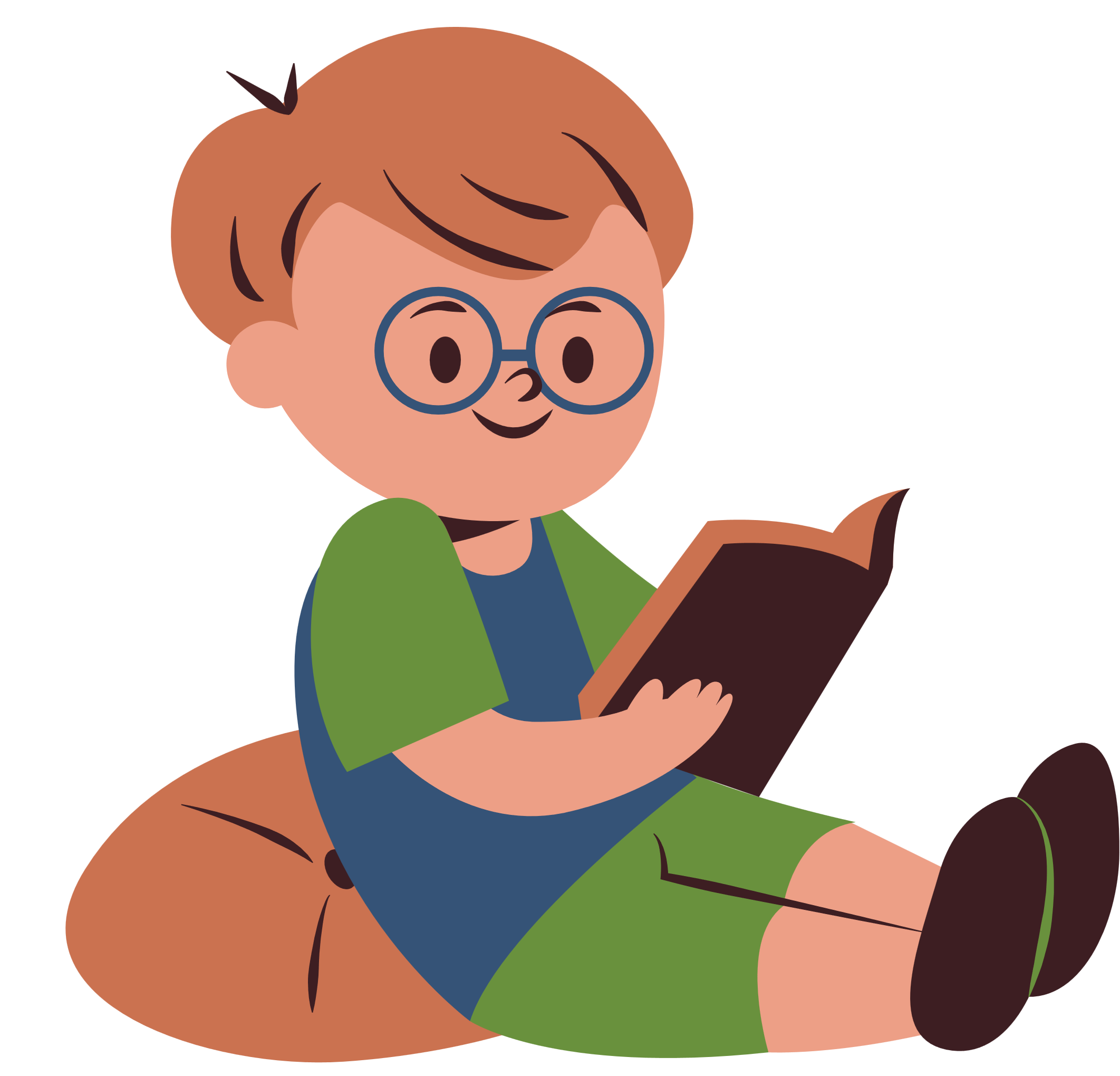 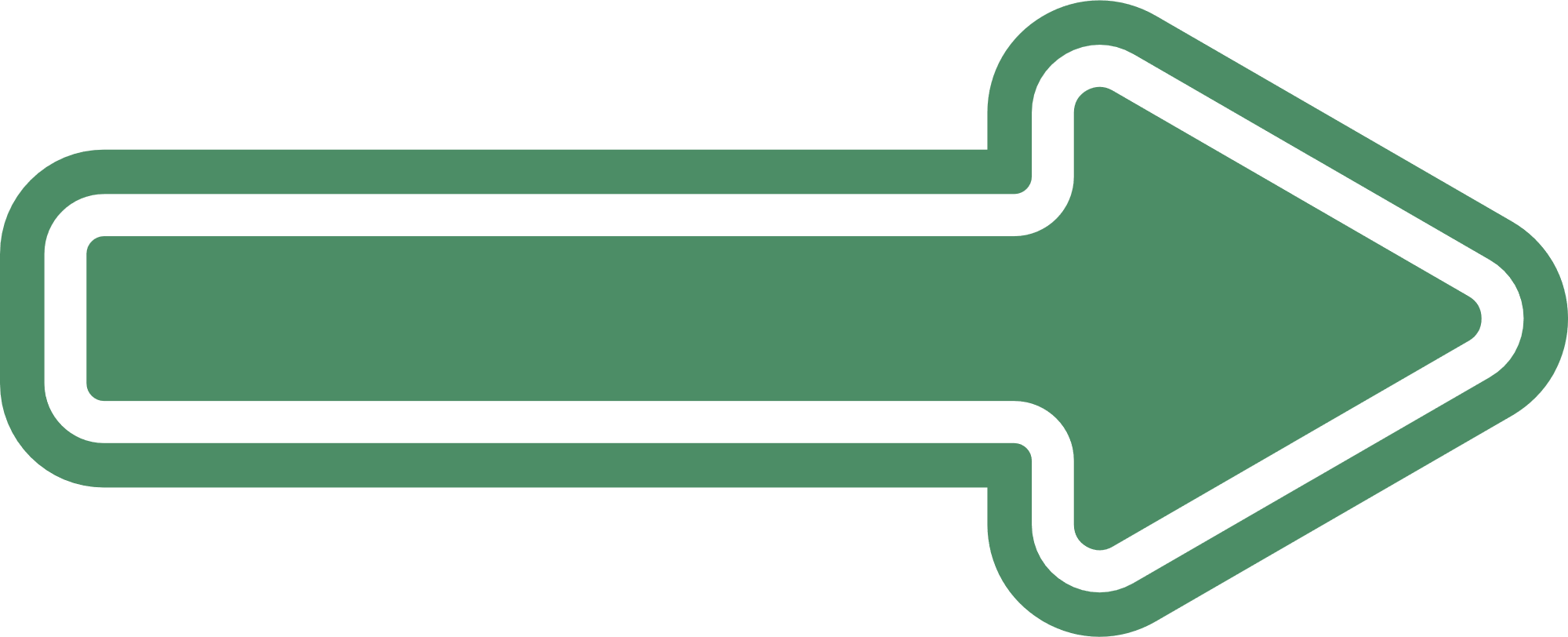 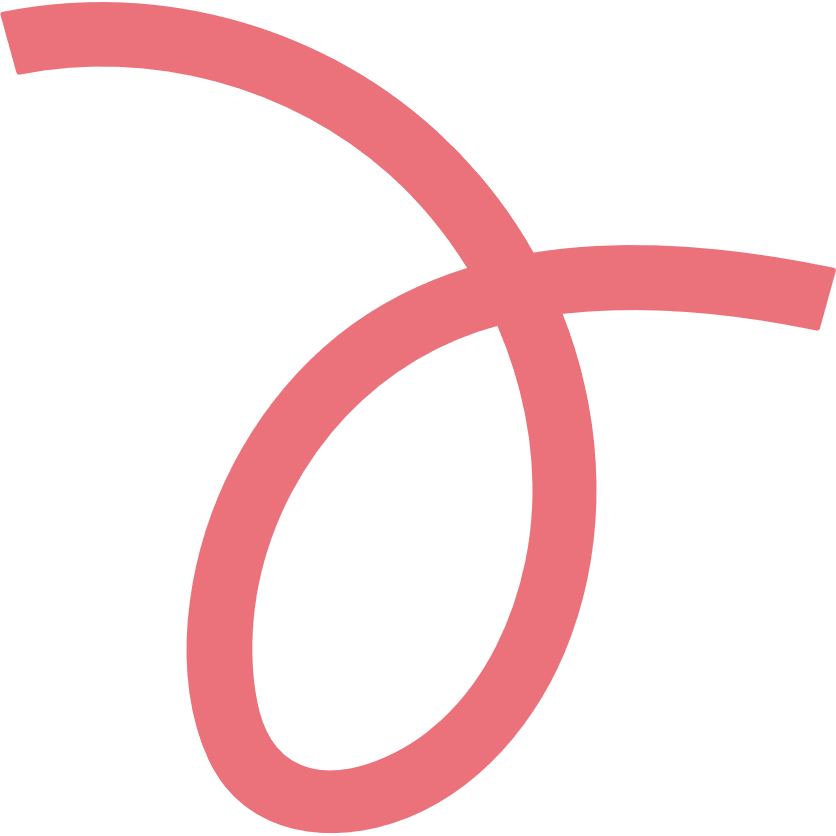 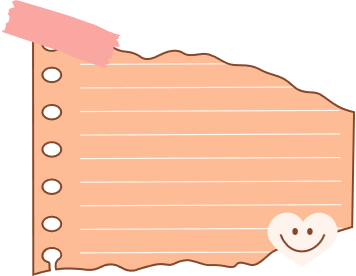 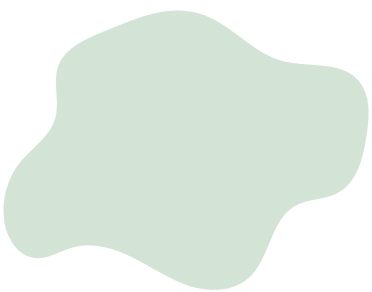 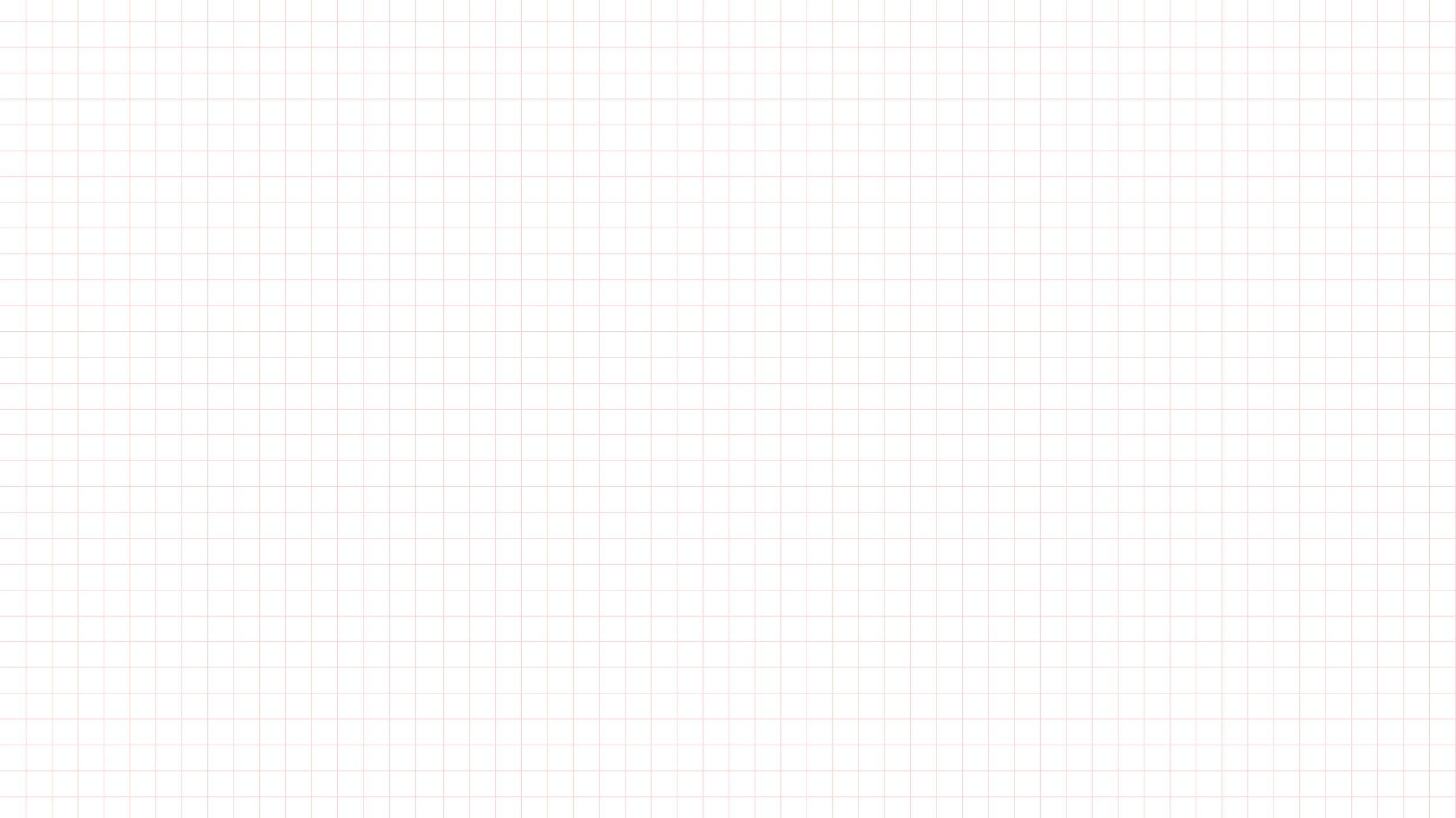 Phát hiện biện pháp ẩn dụ trong ngữ liệu sau:
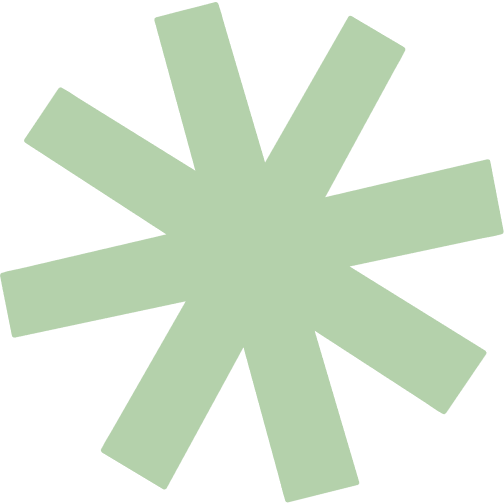 Vẫn bàn tay mẹ dịu dàng
À ơi này cái trăng vàng ngủ ngon
À ơi này cái trăng tròn
À ơi này cái trăng còn nằm nôi…
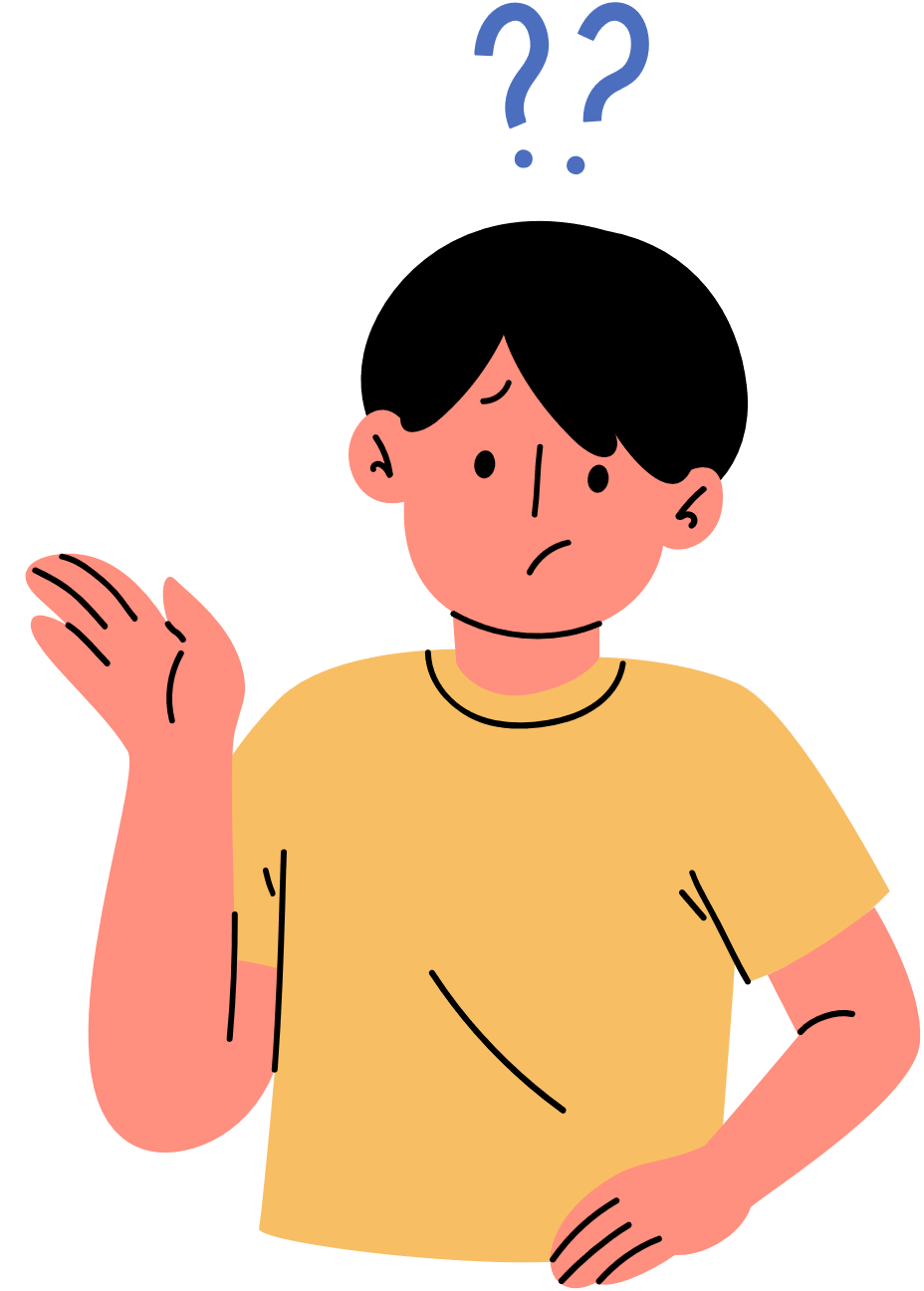 cái trăng vàng, cái trăng tròn, cái trăng
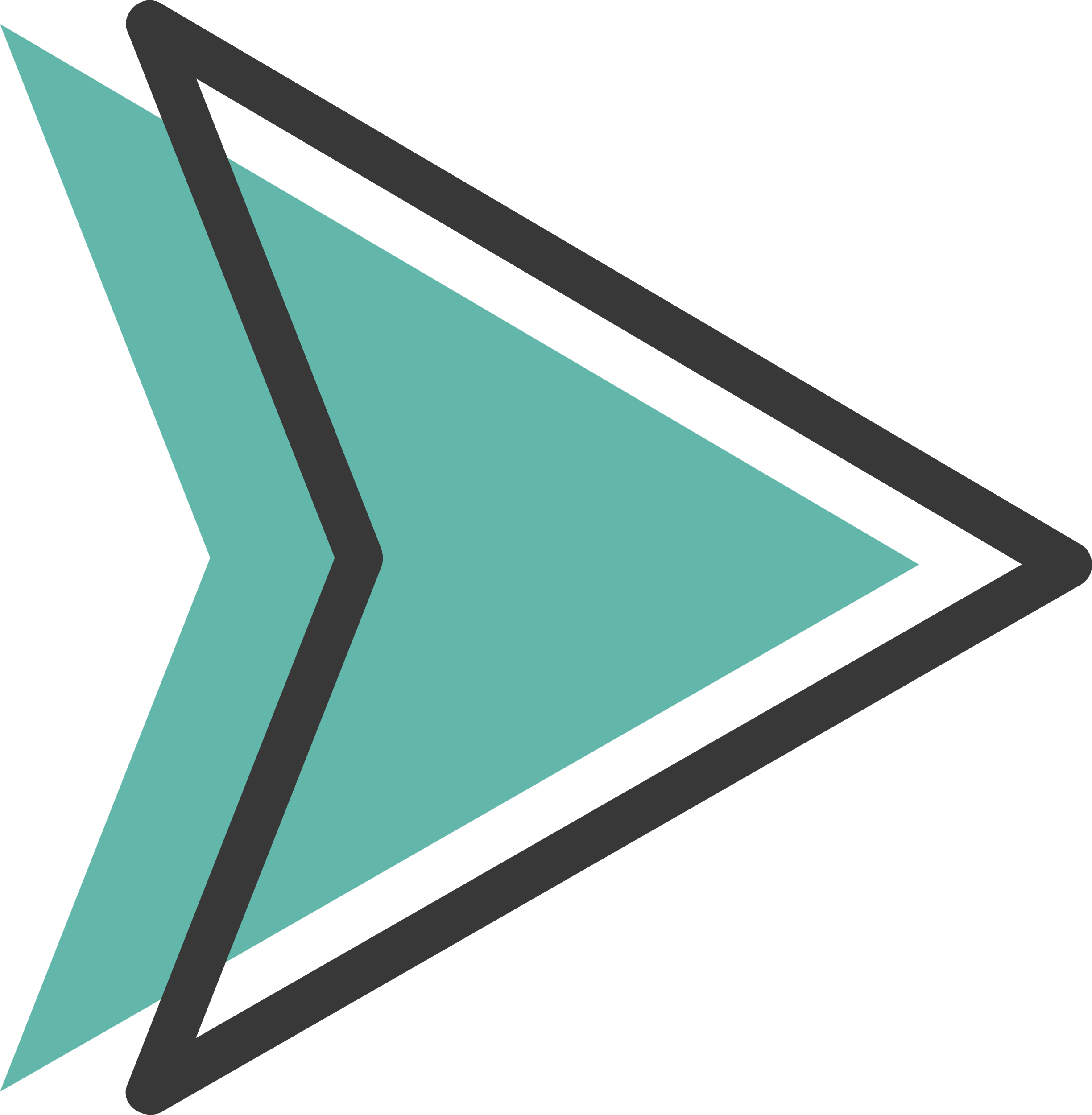 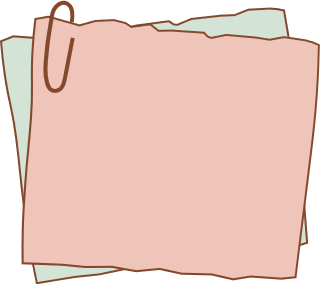 người con
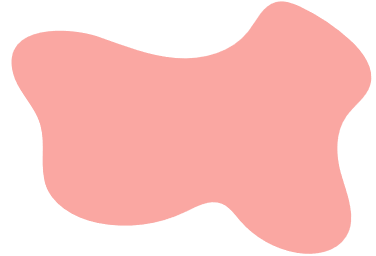 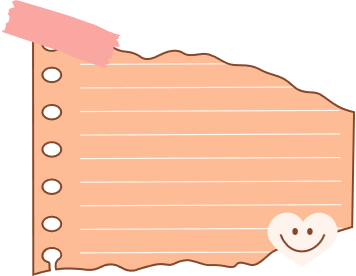 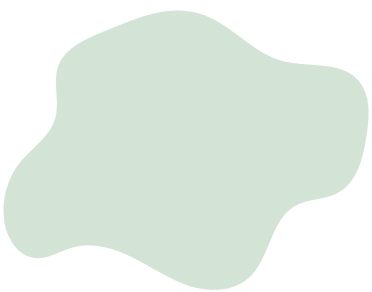 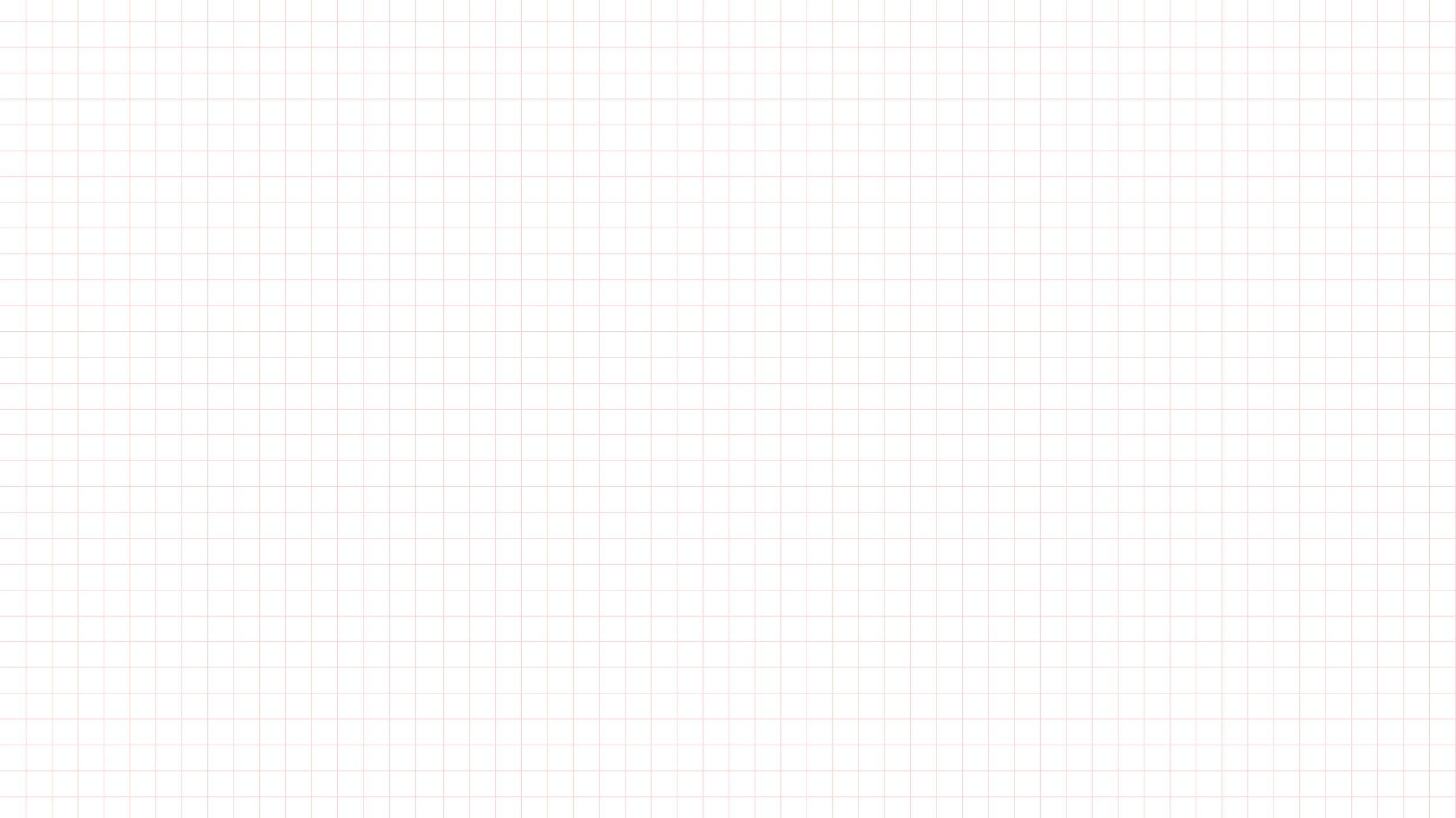 1.Khái niệm ẩn dụ
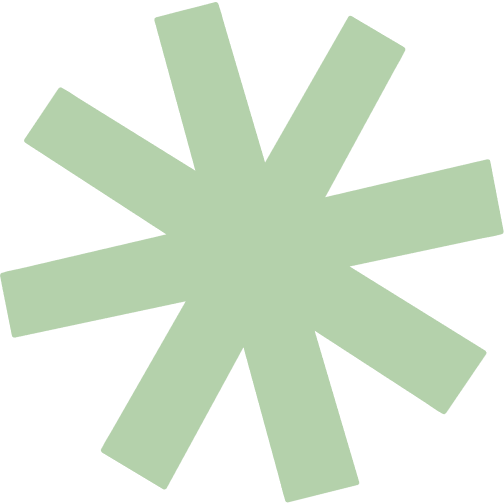 Cho biết trong các ngữ liệu sau, ngữ liệu nào sử dụng phép so sánh, ngữ liệu nào sử dụng phép ẩn dụ. Nêu nét giống và khác giữa hai phép tu từ đó.
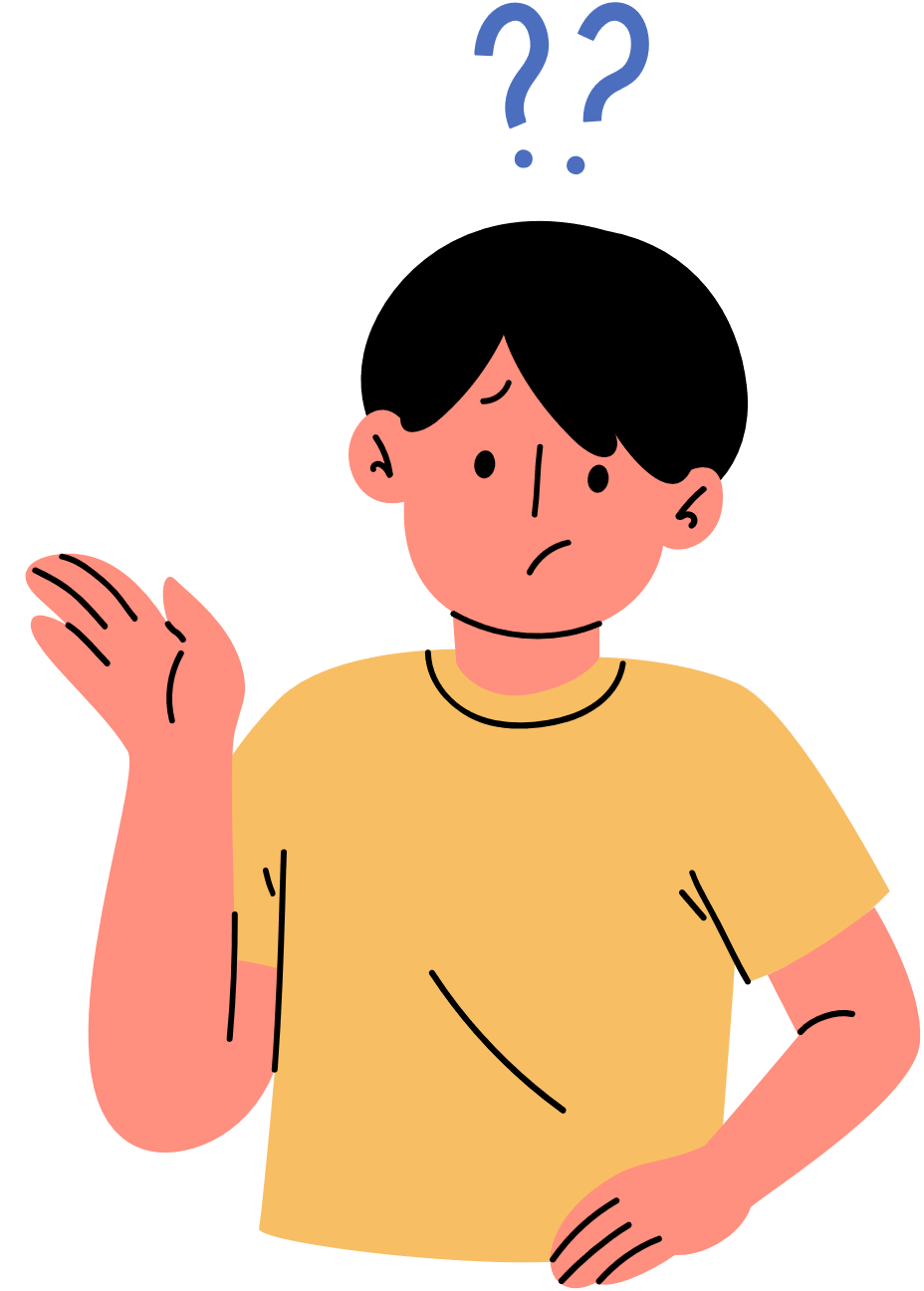 a) Trẻ em như những búp măng non vươn mình trỗi dậy.
b) Thế hệ măng non ngày càng phát triển.
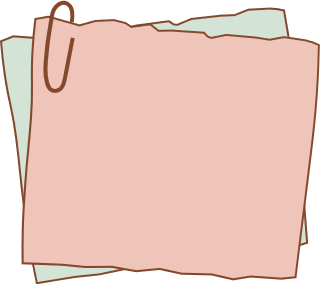 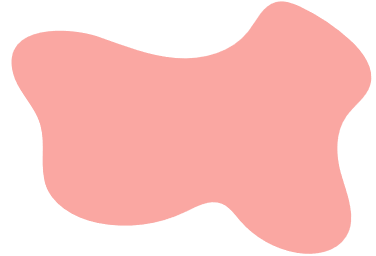 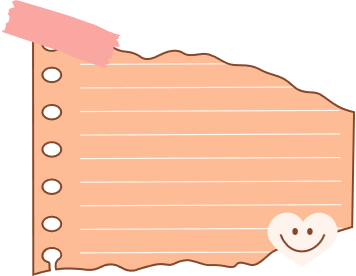 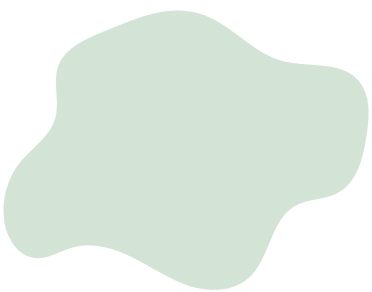 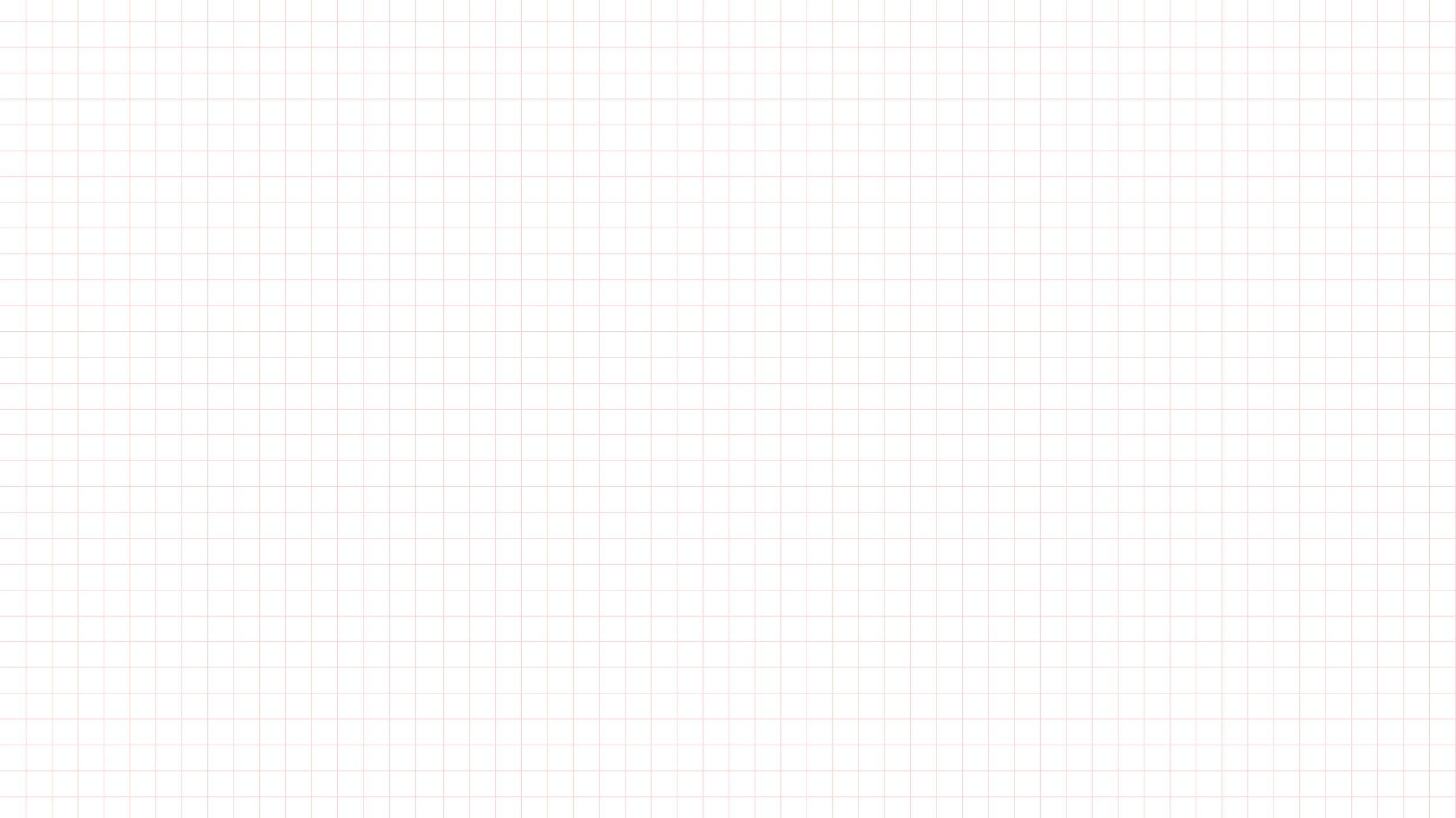 1.Khái niệm ẩn dụ
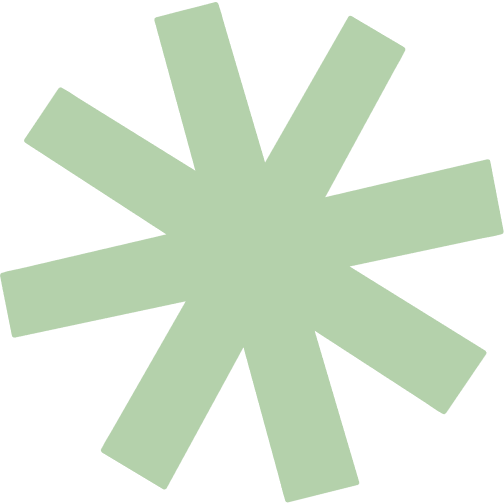 a) Trẻ em như những búp măng non vươn mình trỗi dậy.
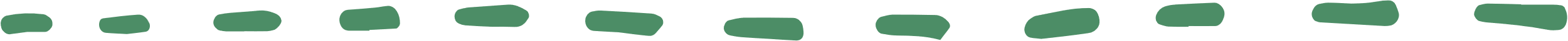 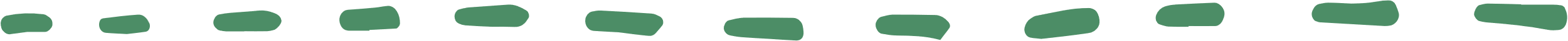 Vế A
Vế B
so sánh
b) Thế hệ măng non ngày càng phát triển.
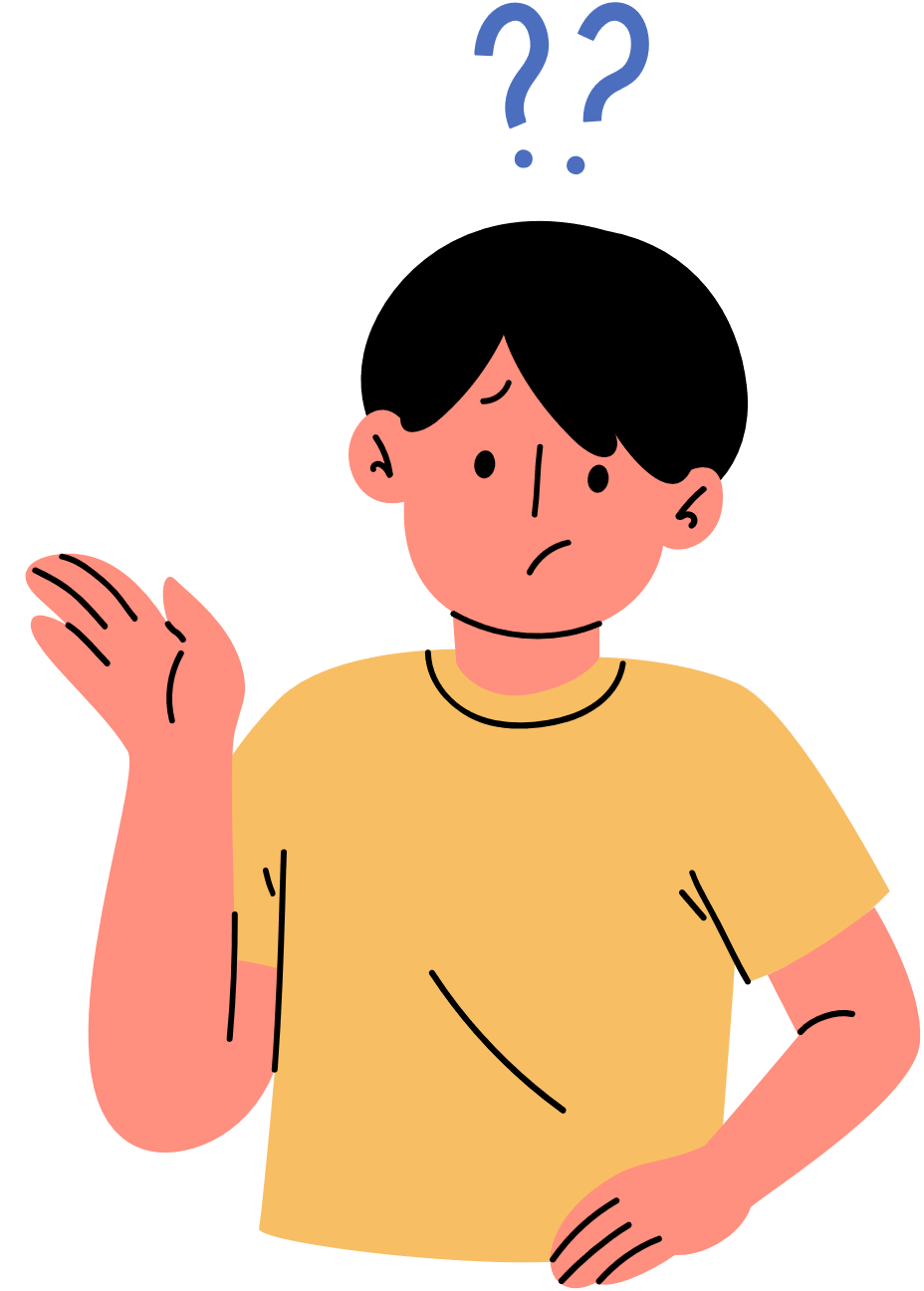 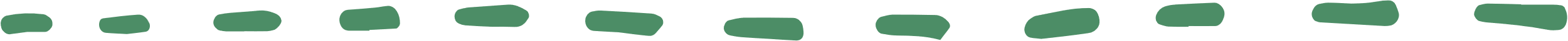 Vế B
trẻ em
Vế A (ẩn)
ẨN DỤ
Ẩn dụ là phép so sánh ngầm (sự tương đồng về cách thức thực hiện hành động, phẩm chất, hình thức)
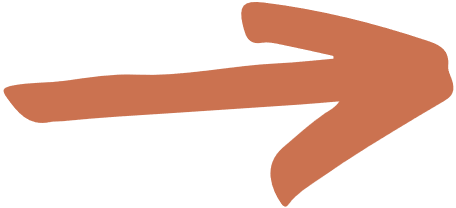 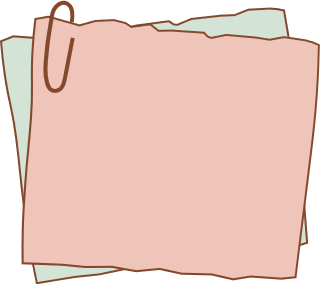 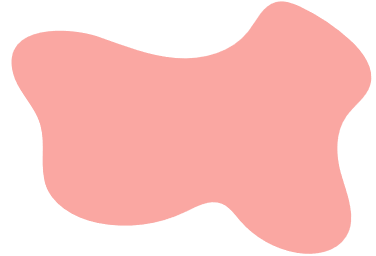 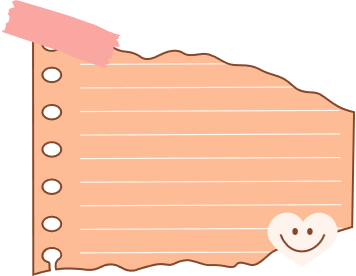 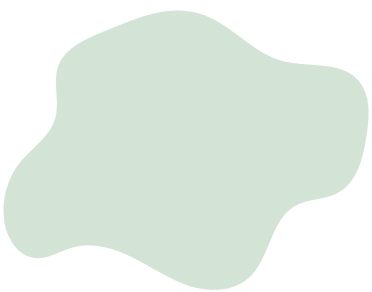 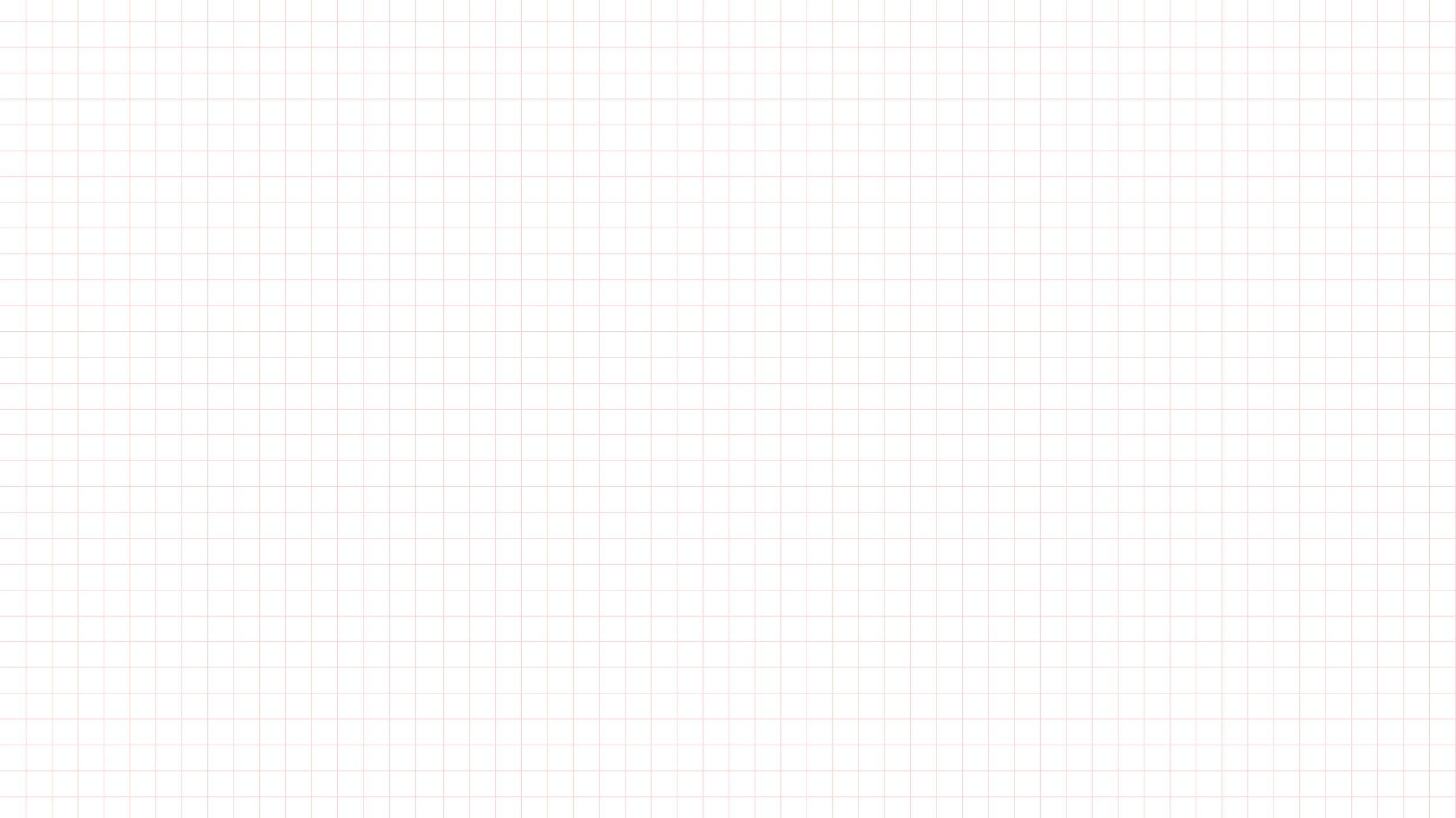 1.Khái niệm ẩn dụ
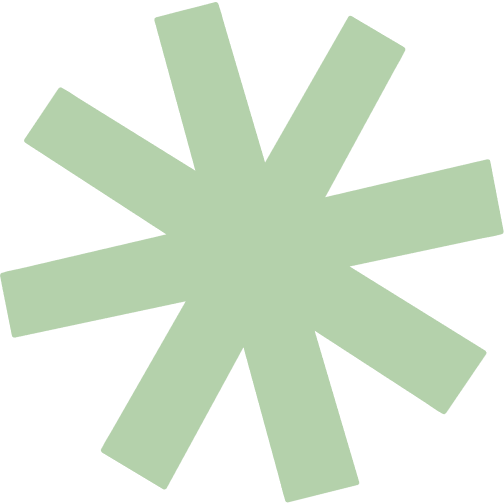 Ngữ liệu dưới đây có sử dụng ẩn dụ được thể hiện từ ngữ in đậm. Hãy nêu đặc điểm của phép ẩn dụ này:
Ngoài thềm rơi chiếc lá đa
Tiếng rơi rất mỏng như là rơi nghiêng
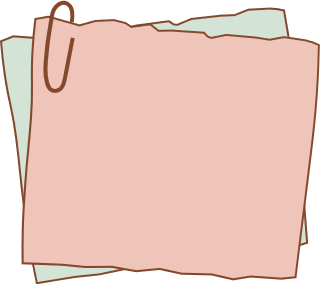 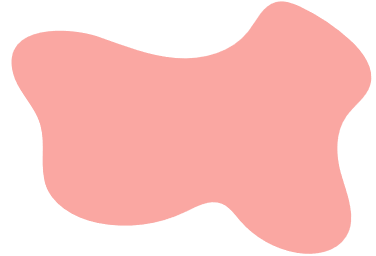 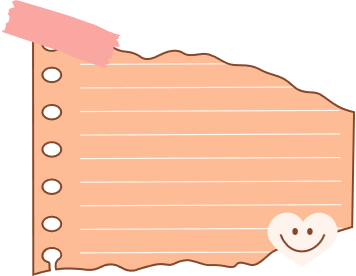 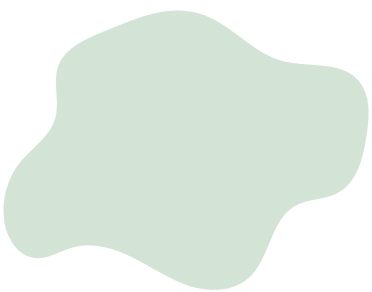 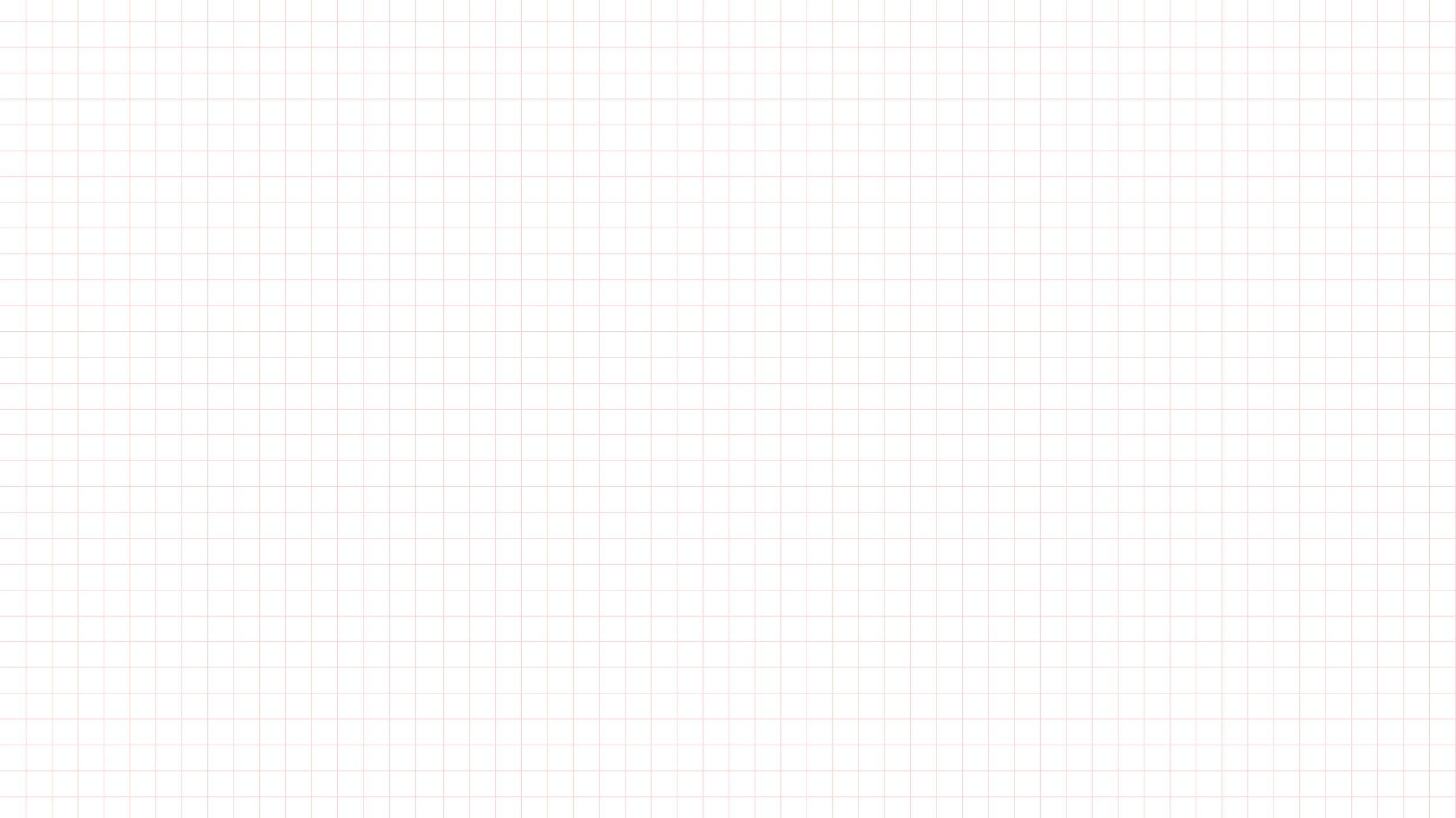 1.Khái niệm ẩn dụ
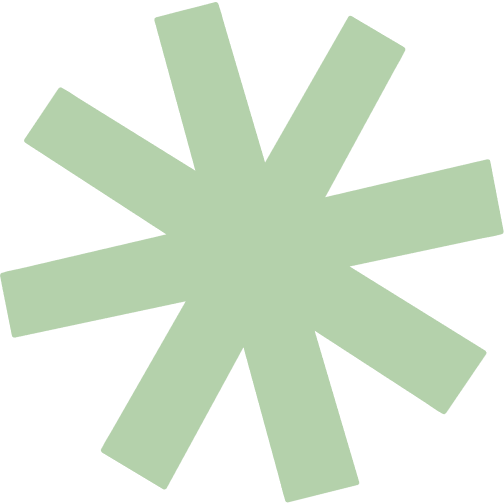 Ngoài thềm rơi chiếc lá đa
Tiếng rơi rất mỏng như là rơi nghiêng
--> ẩn dụ cảm giác
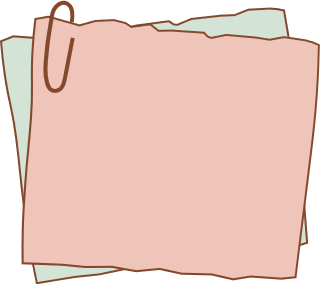 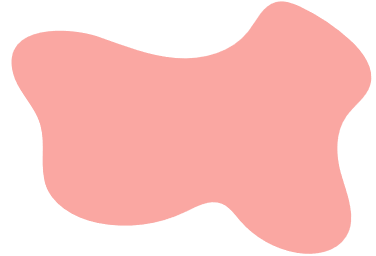 tương đồng
B
A
1.Khái niệm ẩn dụ
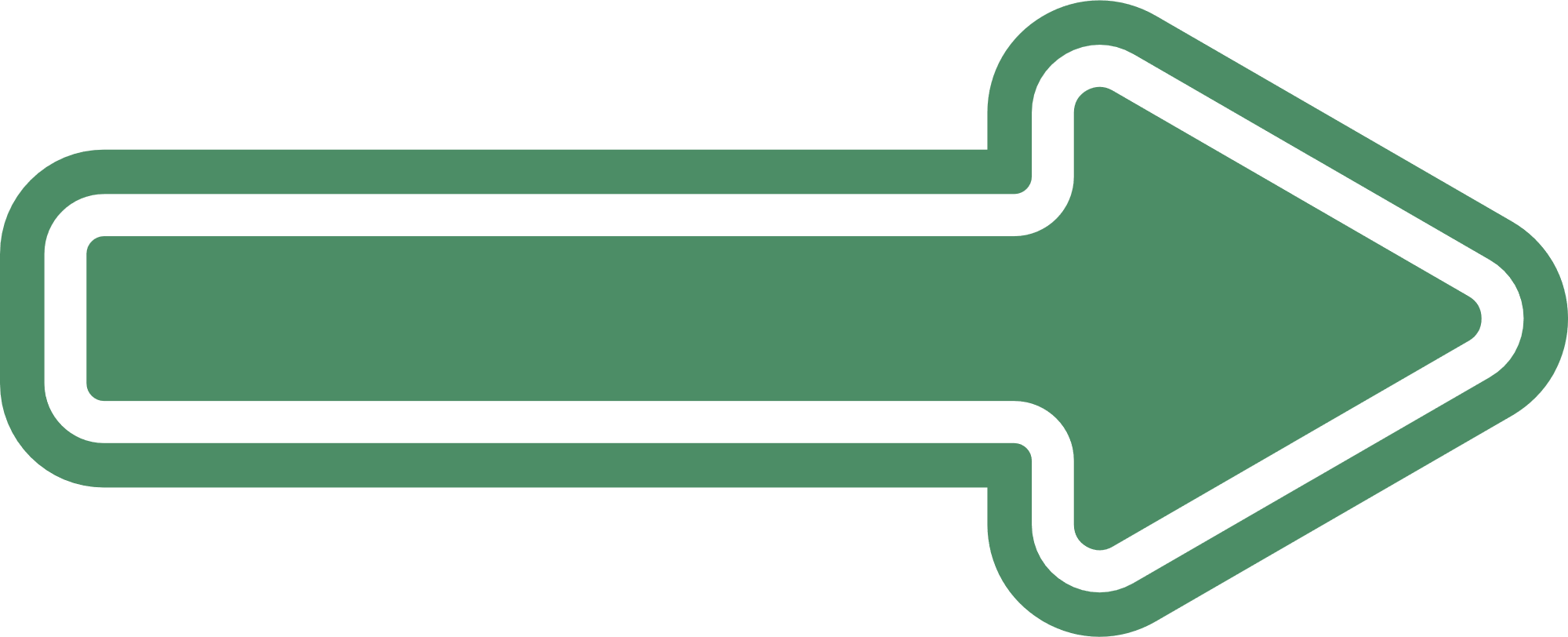 - Lưu ý: 
+ Có dạng ẩn dụ là phép so sánh ngầm
+ Có dạng ẩn dụ cảm giác (nhận biết đối tượng bằng một giác quan nhưng lại được thể hiện bằng từ, câu của giác quan khác)
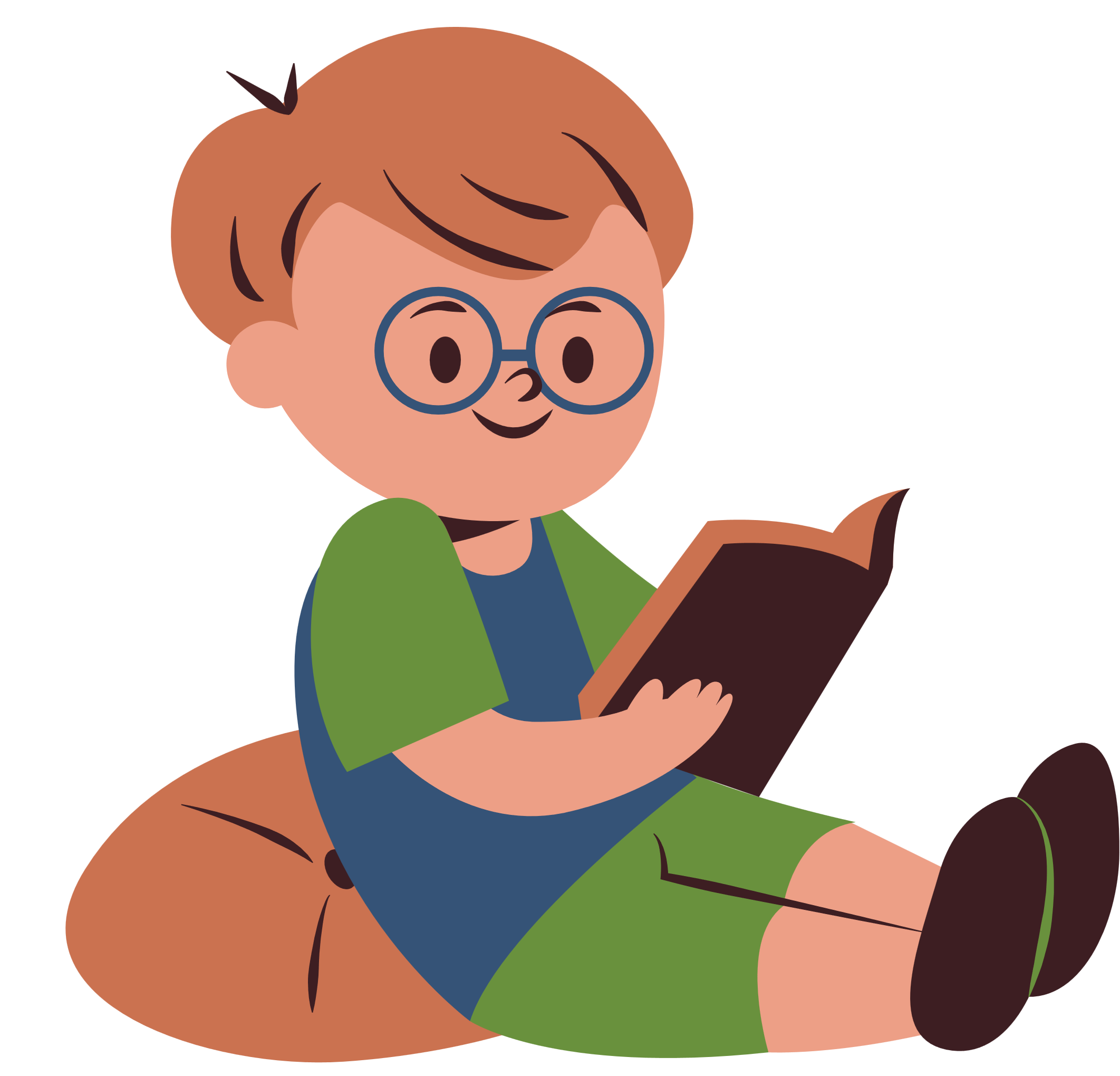 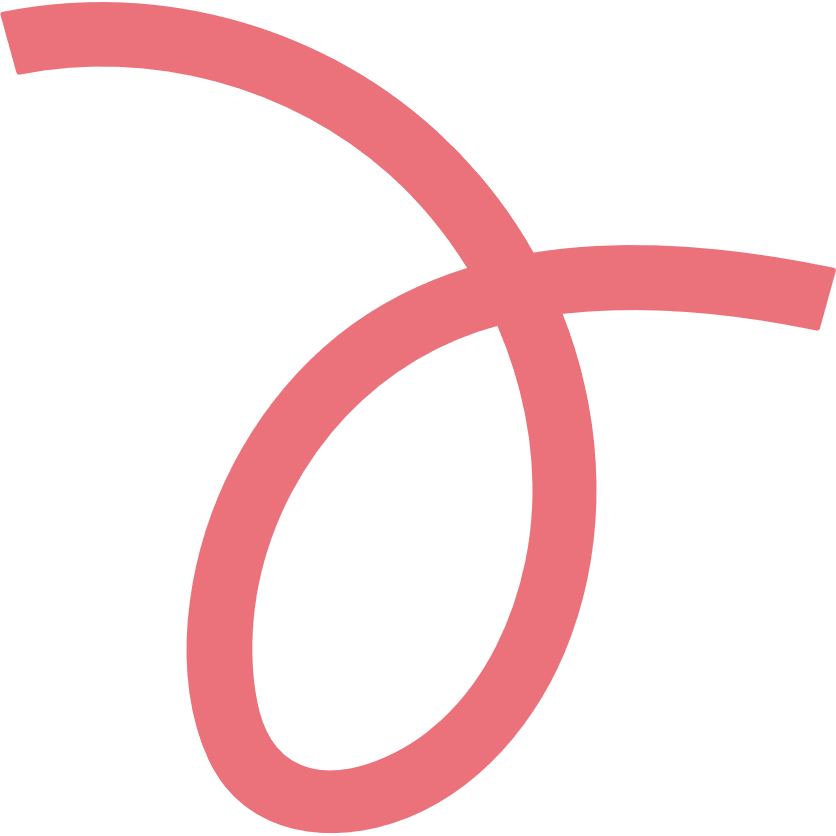 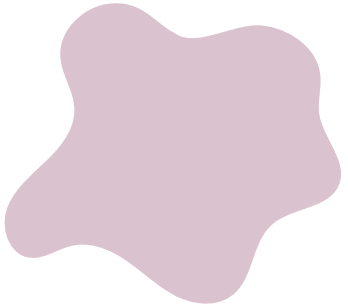 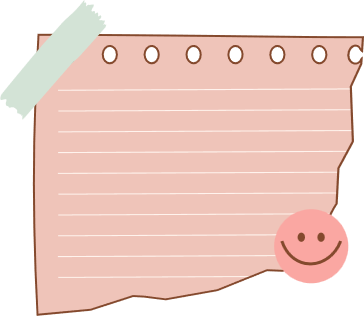 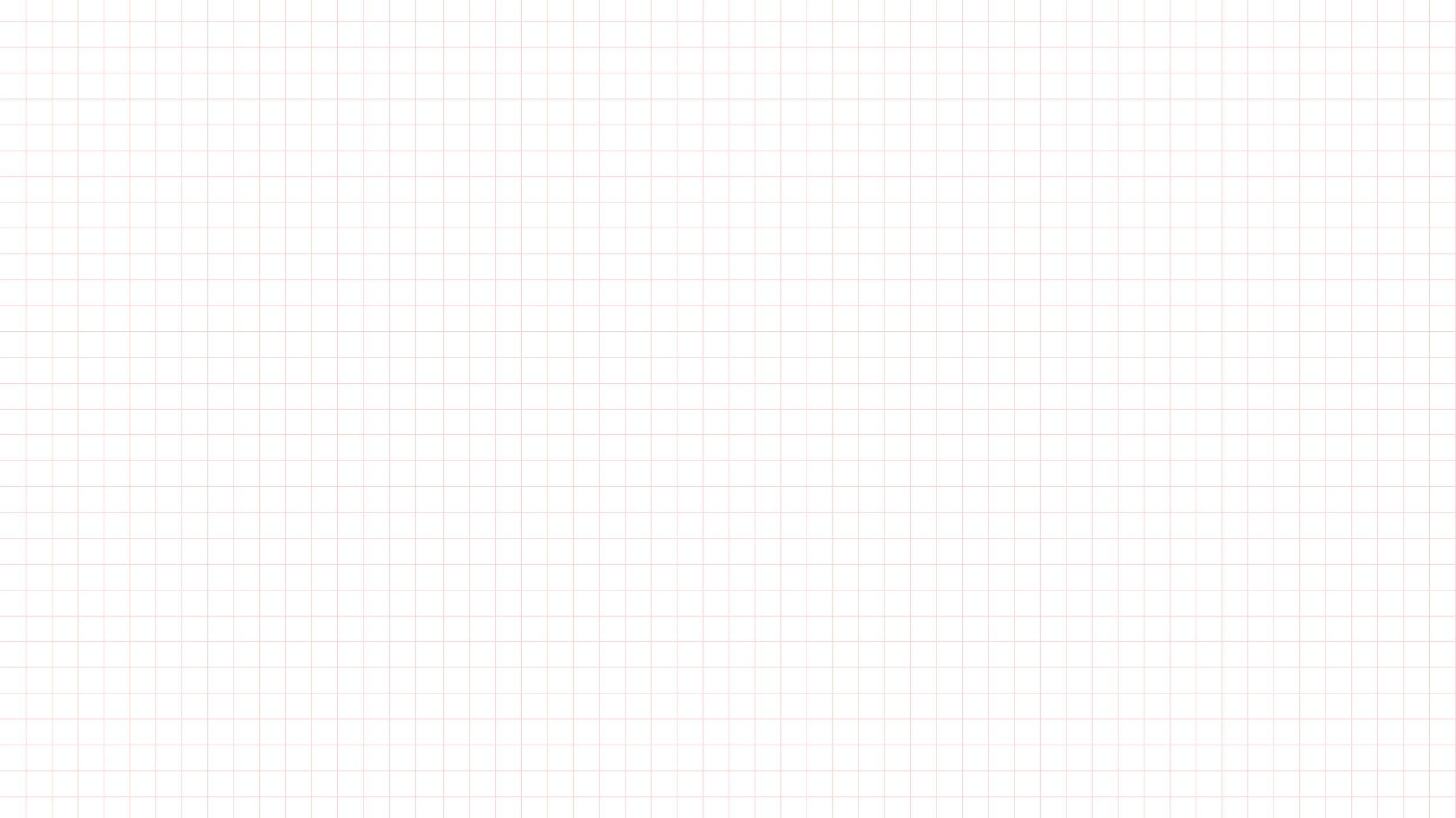 2. Tác dụng của ẩn dụ
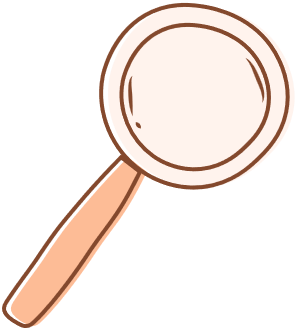 Nêu tác dụng của các ẩn dụ có trong những câu thơ:
Vẫn bàn tay mẹ dịu dàng
À ơi này cái trăng vàng ngủ ngon
À ơi này cái trăng tròn
À ơi này cái trăng còn nằm nôi…
[…]
À ơi này cái Mặt Trời bé con…
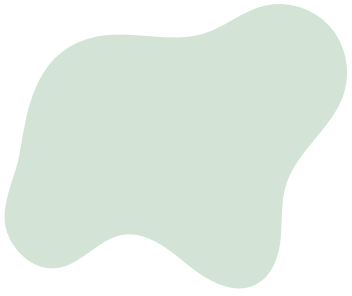 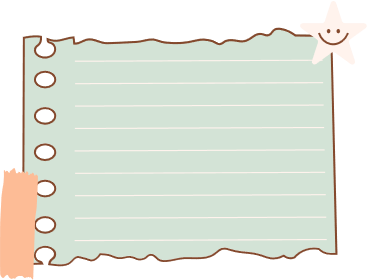 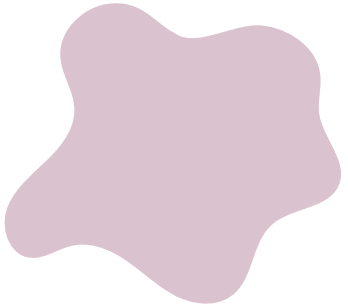 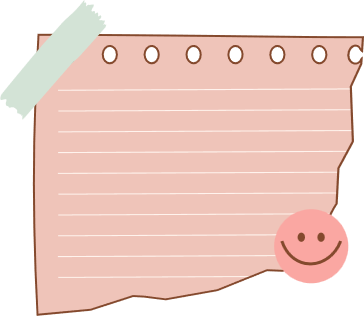 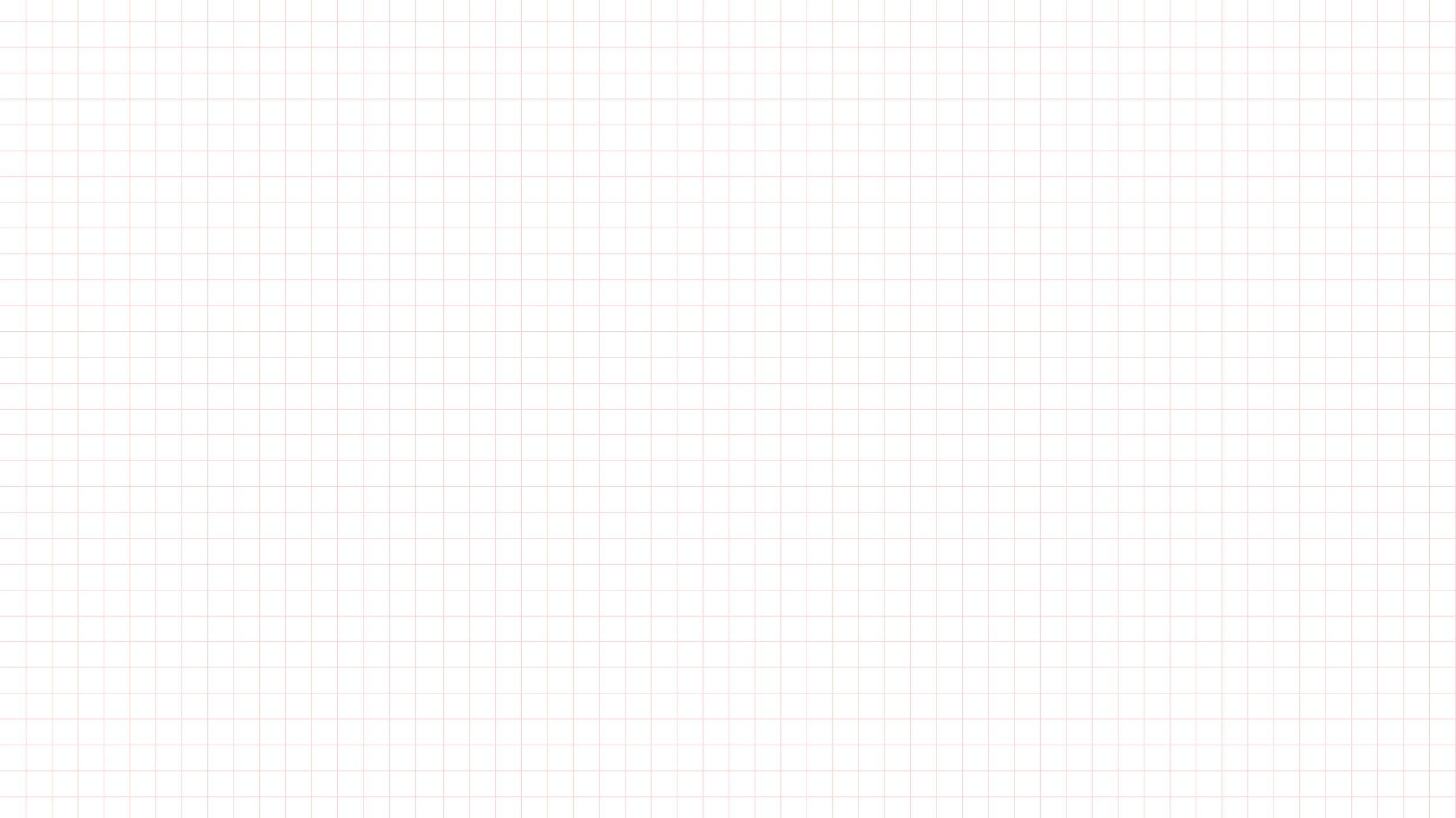 2. Tác dụng của ẩn dụ
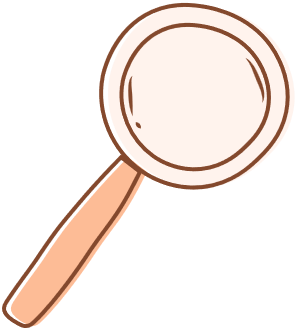 + Hình ảnh Cái trăng, cái trăng vàng, cái Mặt trời ẩn dụ cho người con
+ Với cách sử dụng hình ảnh ẩn dụ này:
• Về diễn đạt: Lời thơ giàu hình ảnh, hàm súc mà đa nghĩa
• Về biểu hiện nội dung: Các hình ảnh thiên nhiên đẹp, lớn lao được thay thế cho tên gọi của con đã cho thấy được hình ảnh con đối với mẹ trong trái tim lớn lao đến nhường nào, từ đó ta thấy được tình yêu trìu mến, thân thương mà mẹ dành cho con
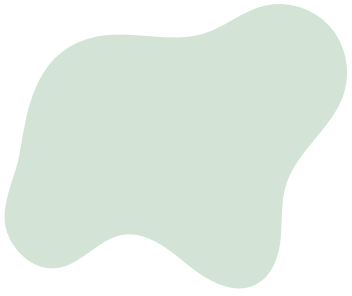 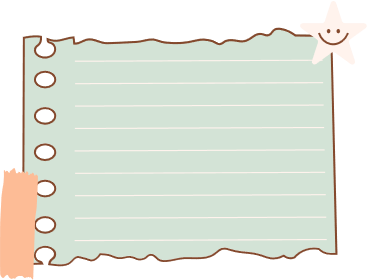 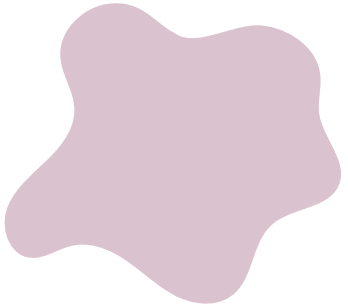 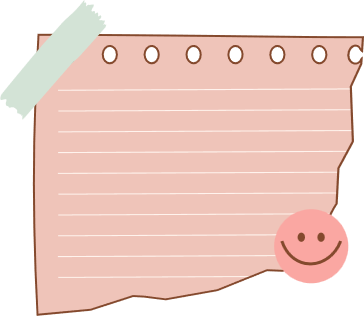 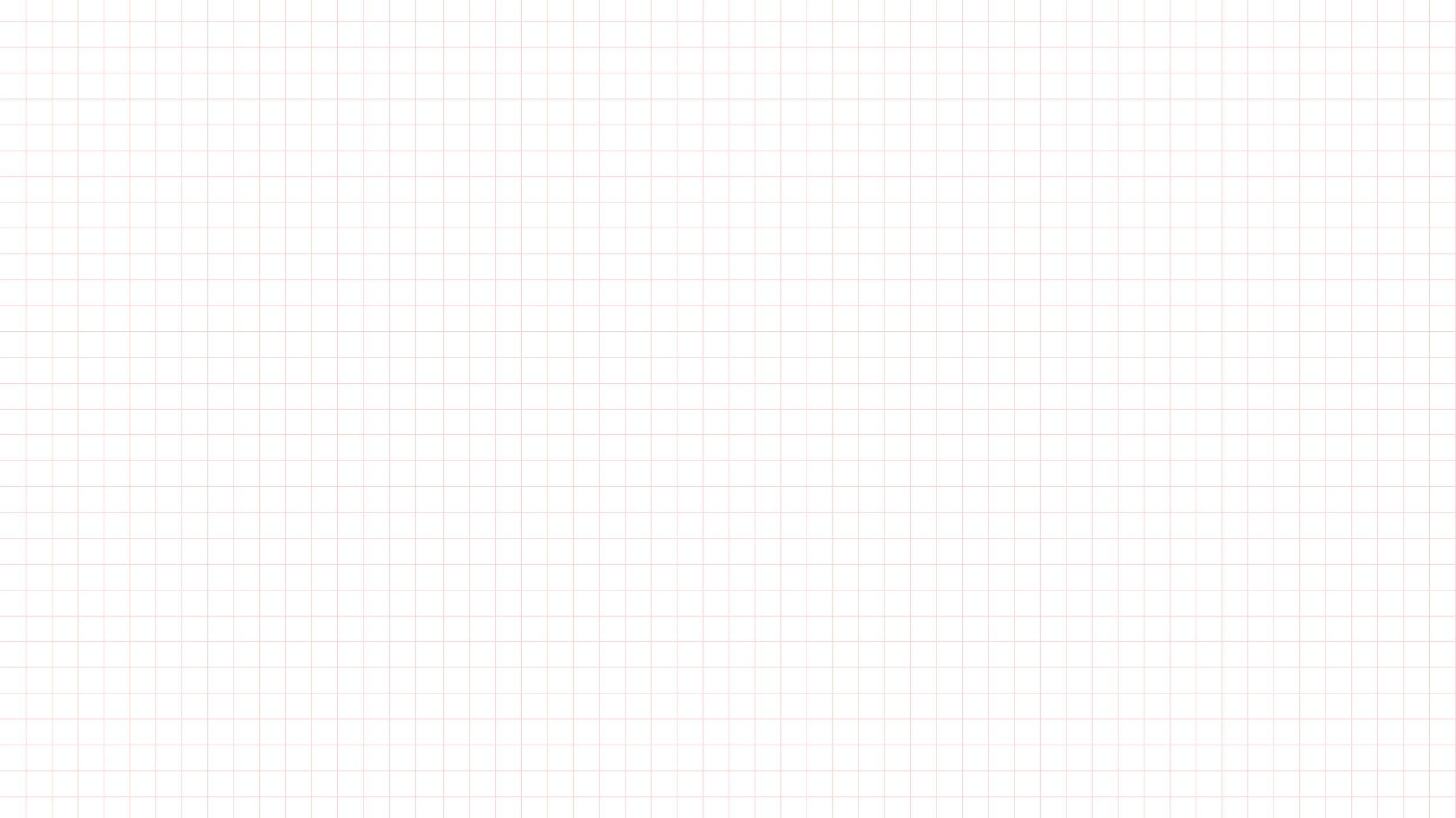 2. Tác dụng của ẩn dụ
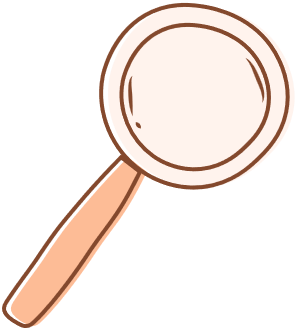 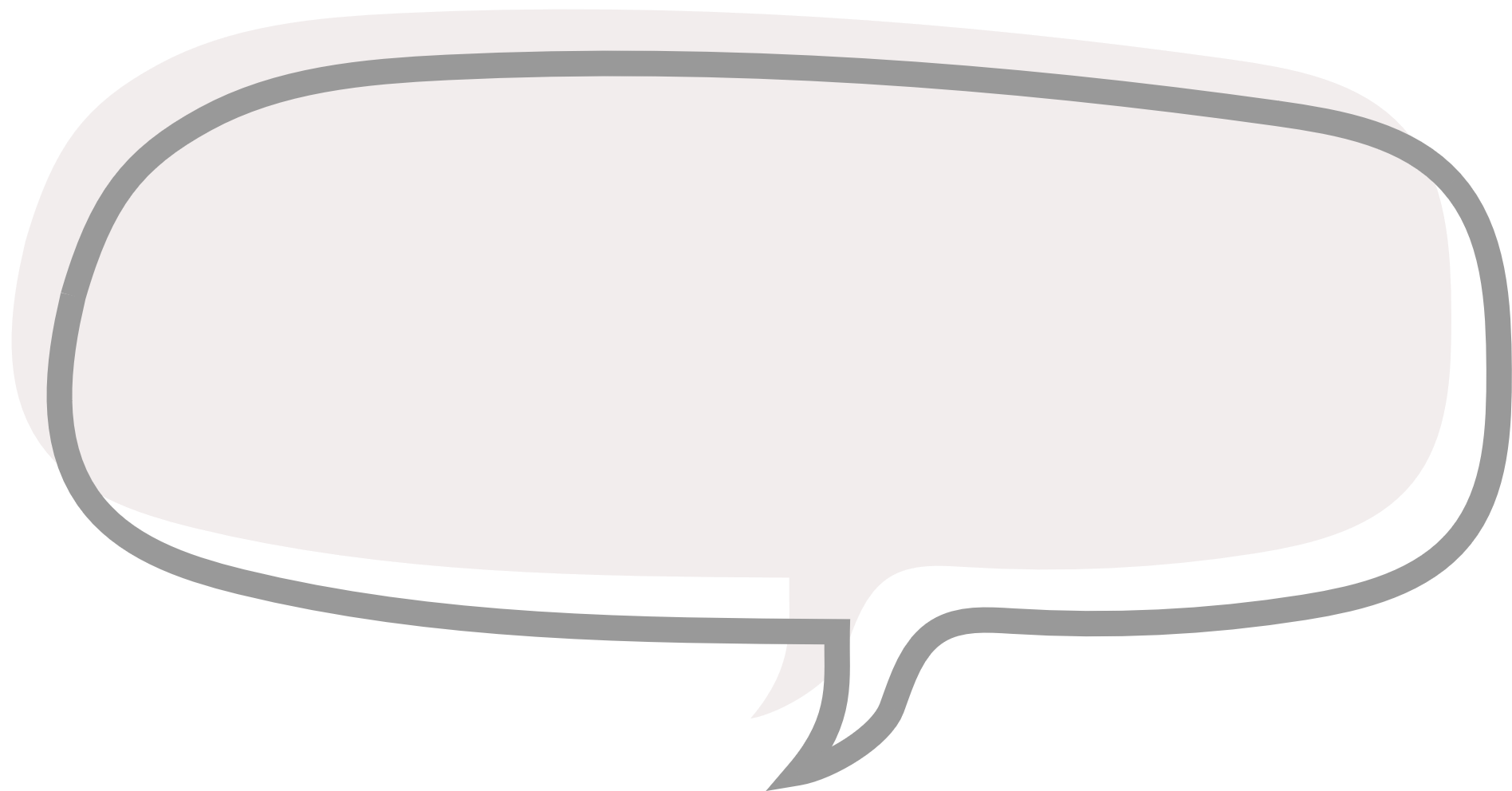 Từ ví dụ vừa rồi, rút ra nhận xét, việc sử dụng 
phép ẩn dụ đem lại hiệu quả diễn đạt như thế nào?
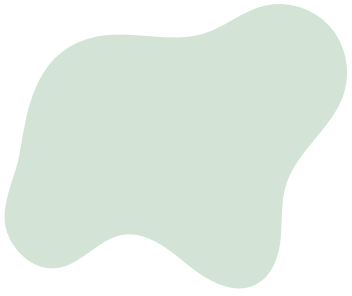 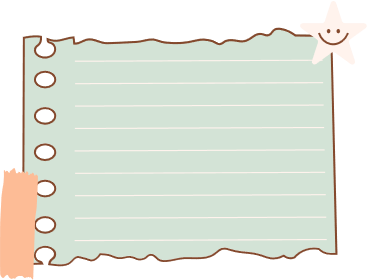 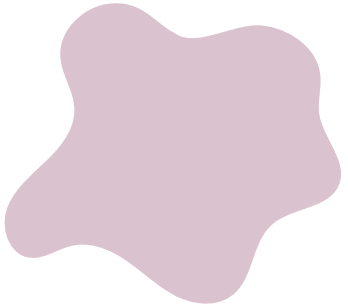 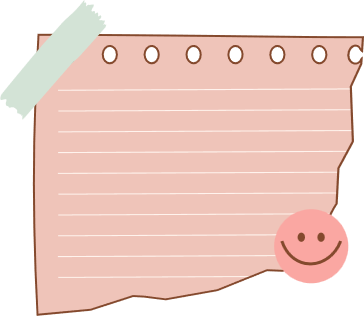 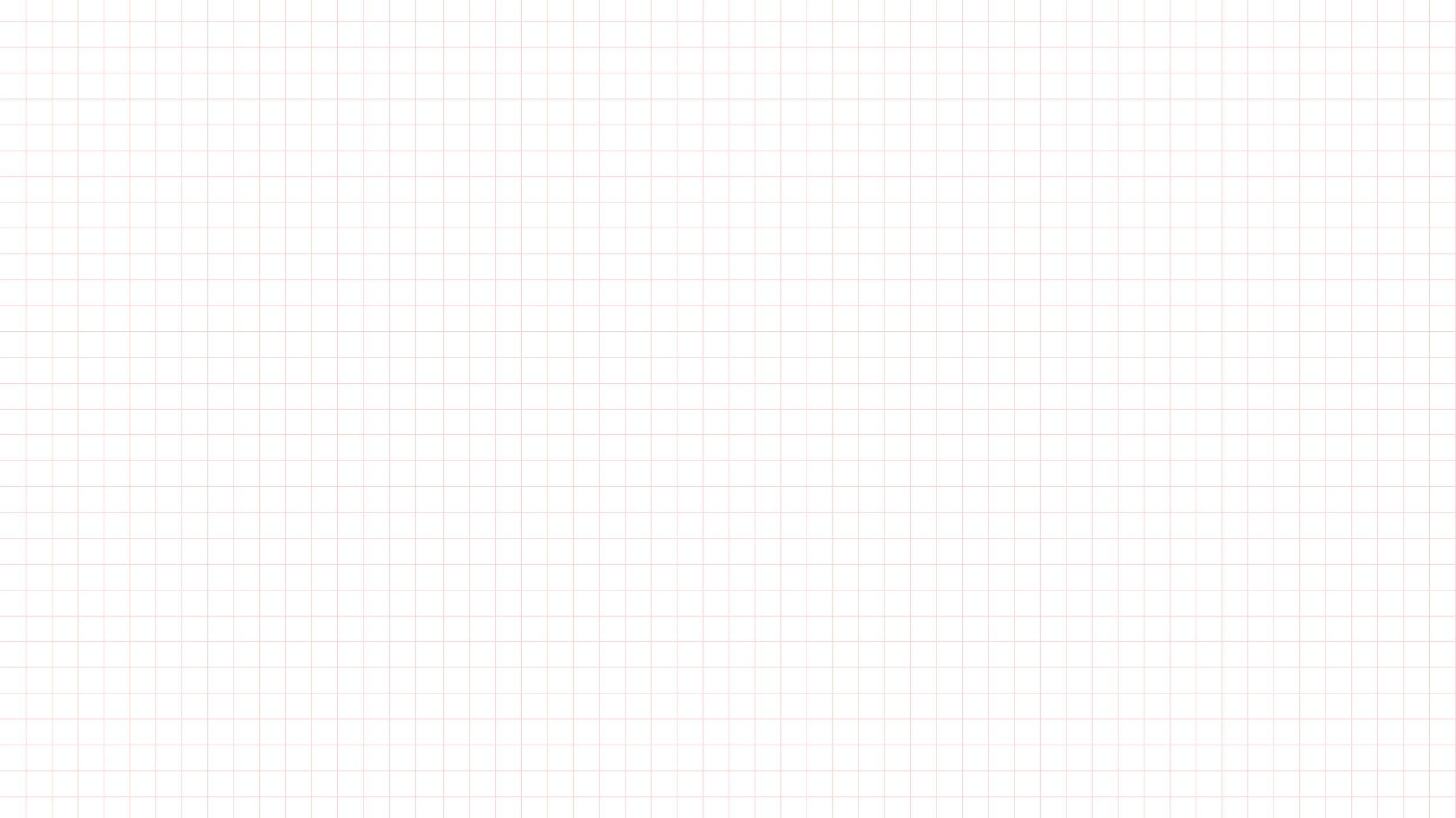 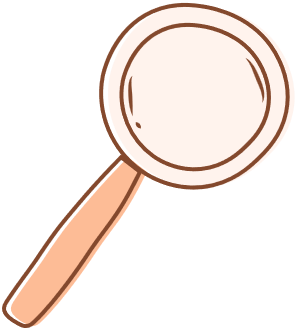 2. Tác dụng của ẩn dụ
Biện pháp tu từ ẩn dụ giúp diễn đạt tăng sức gợi hình, gợi cảm
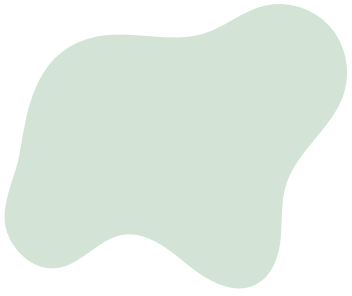 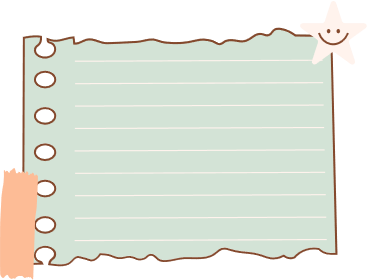 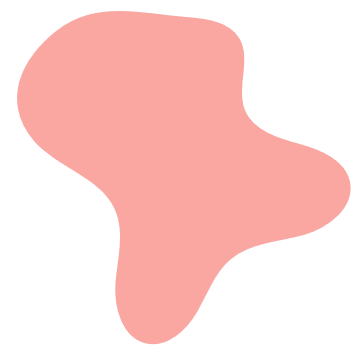 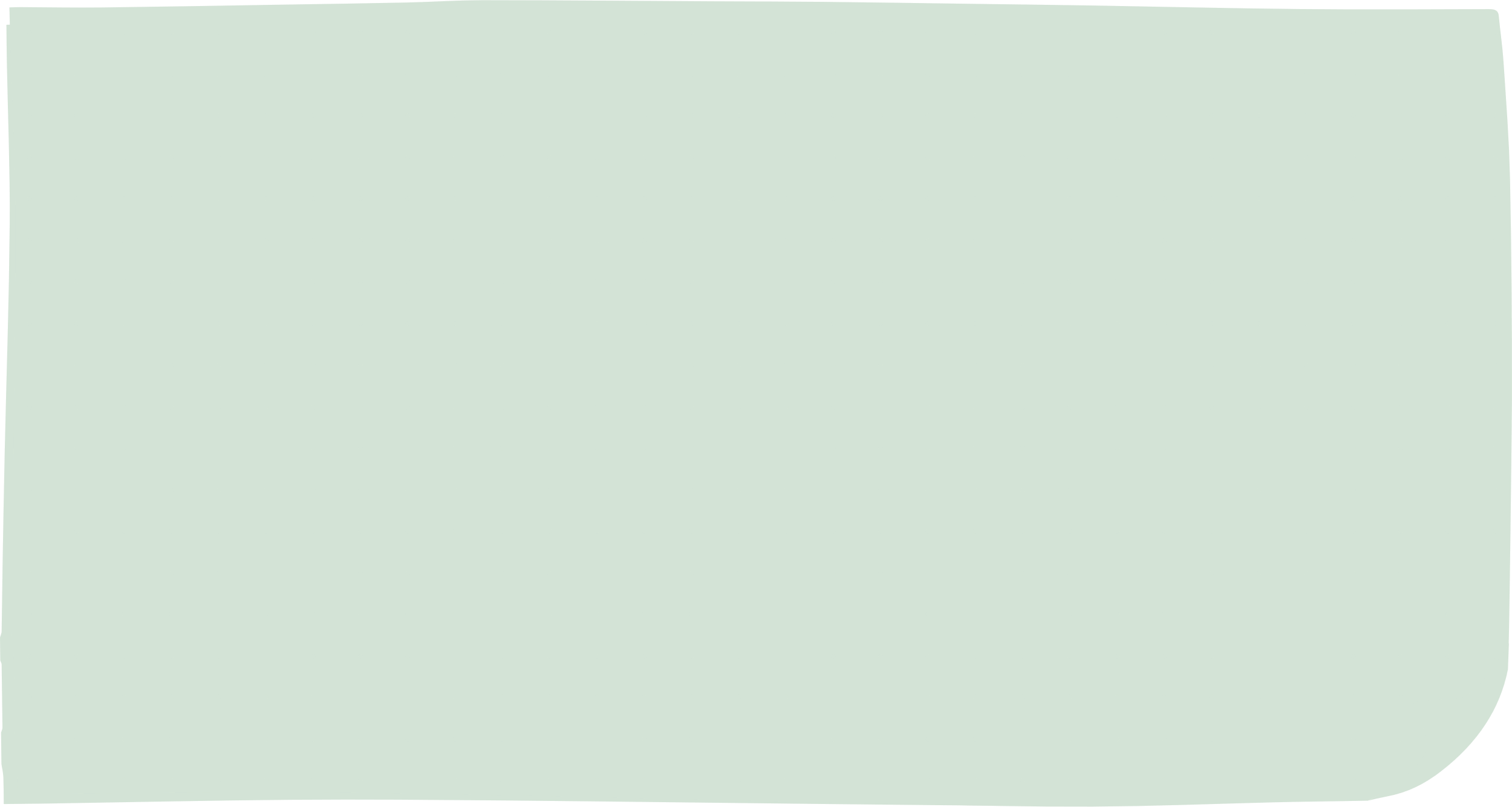 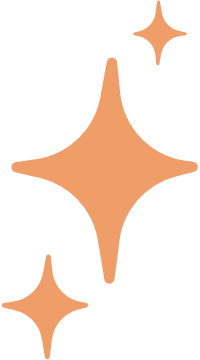 II.  THỰC HÀNH ẨN DỤ
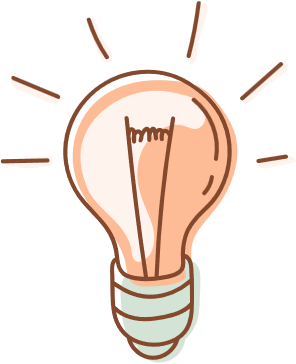 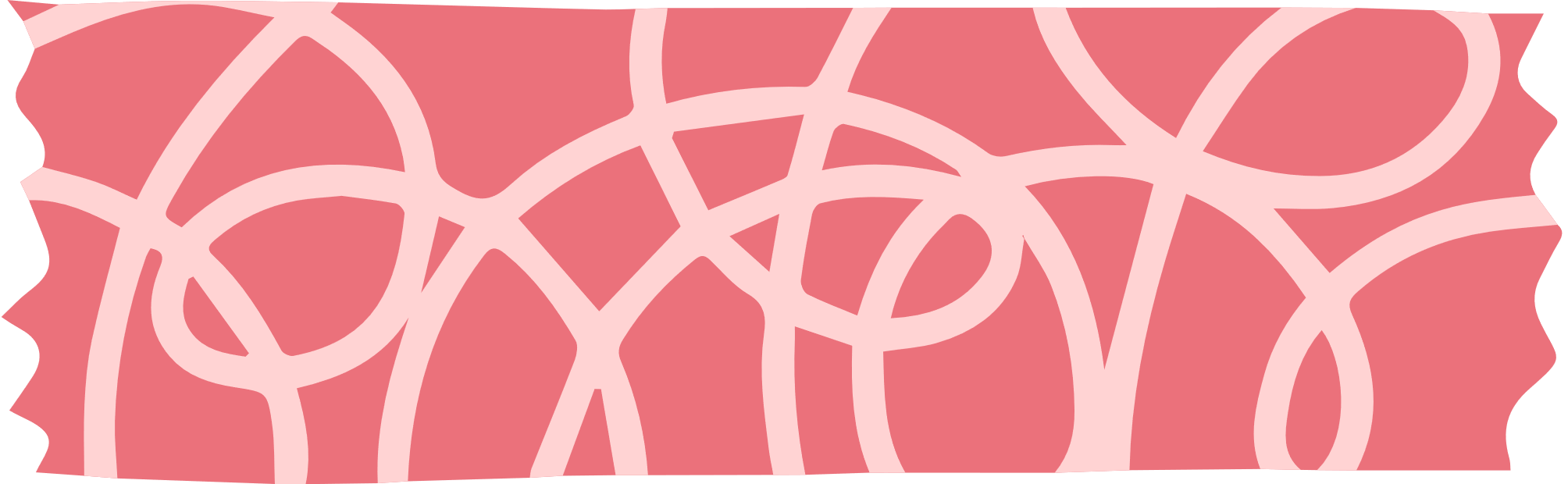 HS thảo luận theo cặp
Thời gian 5 phút
HS hoàn thành bài tập 3 SGK tr.42
Trong cụm từ và các tục ngữ (in đậm) dưới đây, biện pháp tu từ ẩn dụ được xây dựng trên cơ sở so sánh ngầm giữa những sự vật, sự việc nào?
a) Ru cho cái khuyết tròn đầy
Cái thương cái nhớ nặng ngày xa nhau
b) Ăn quả nhớ kẻ trồng cây.
c) Gần mực thì đen, gần đèn thì rạng.
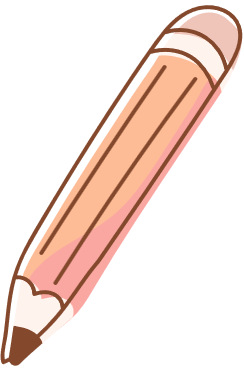 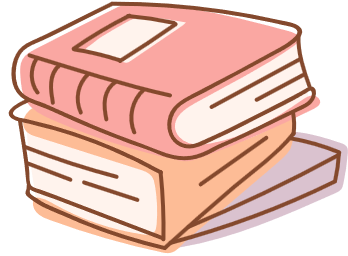 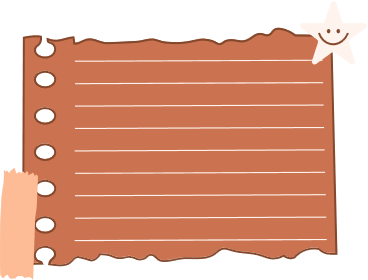 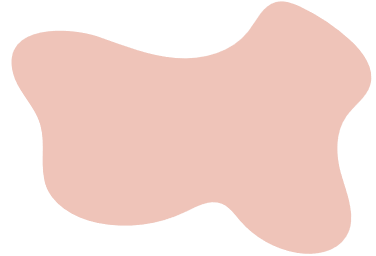 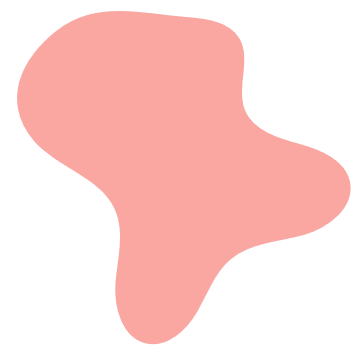 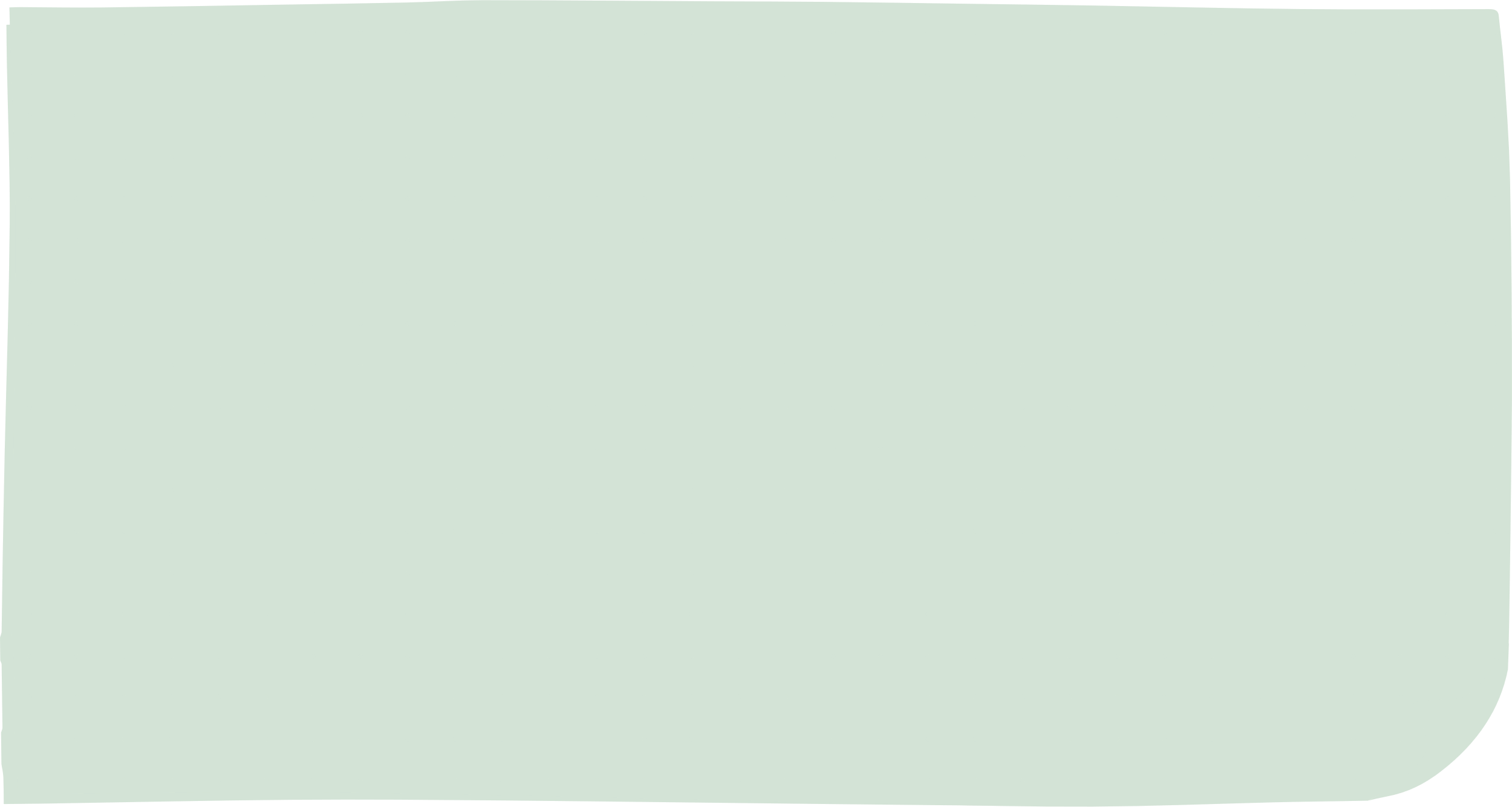 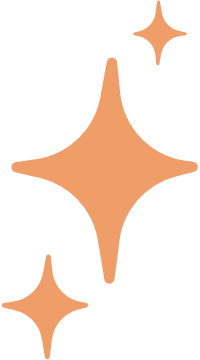 II.  THỰC HÀNH ẨN DỤ
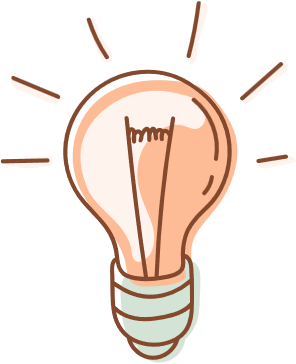 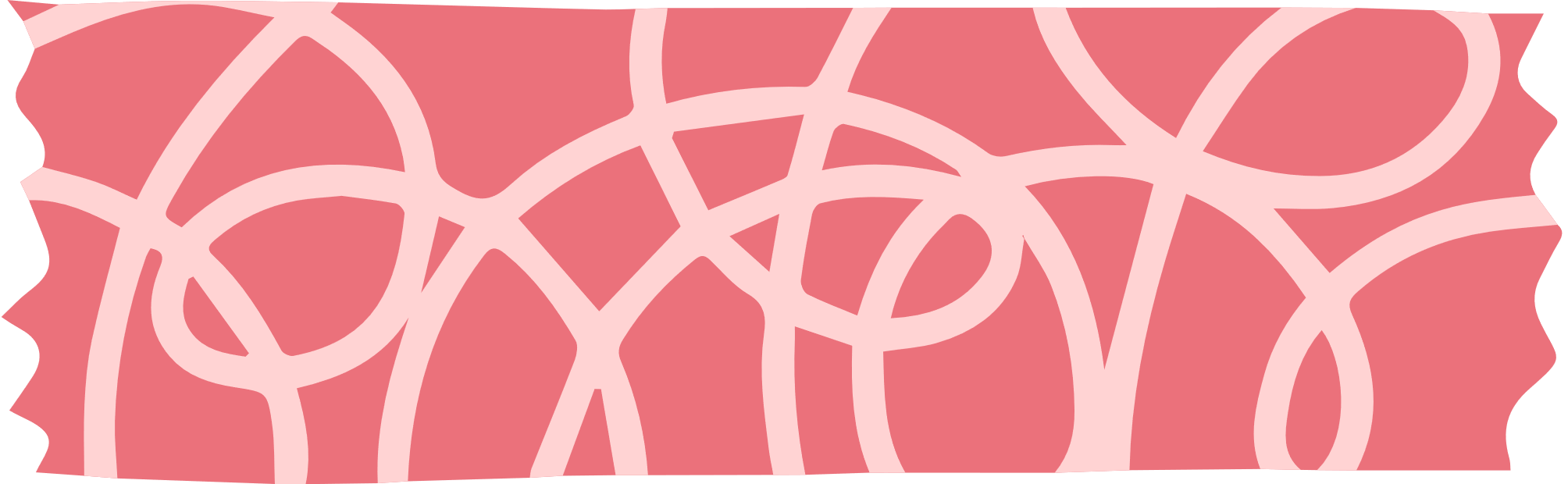 Bài tập 3 SGK tr.42
a) cái khuyết tròn đầy - đứa con non nớt, còn nhiều vụng dại, cần nhiều thời gian để phát triển tròn vẹn
b) Ăn quả nhớ kẻ trồng cây - hưởng thụ thành quả cần nhớ tới ơn của người giúp đỡ, chăm sóc, tạo điều kiện cho mình có được thành quả đó...
c) Gần mực thì đen, gần đèn thì rạng - gần môi trường tiêu cực thì con người bị ảnh hưởng về tính cách, lối sống..., gần môi trường tích cực thì con người sẽ phát triển, có tương lai xán lạn
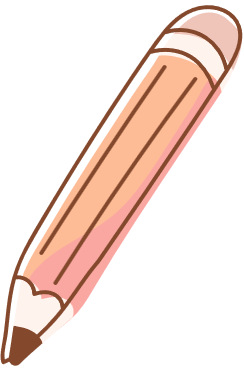 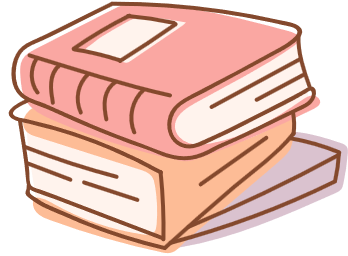 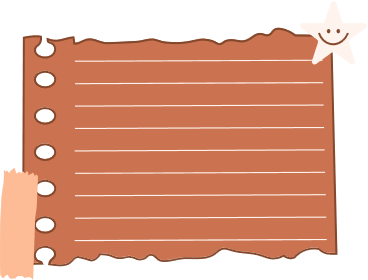 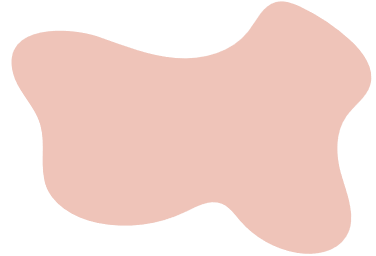 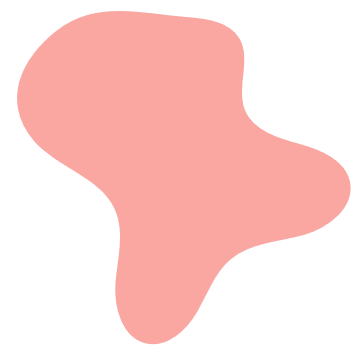 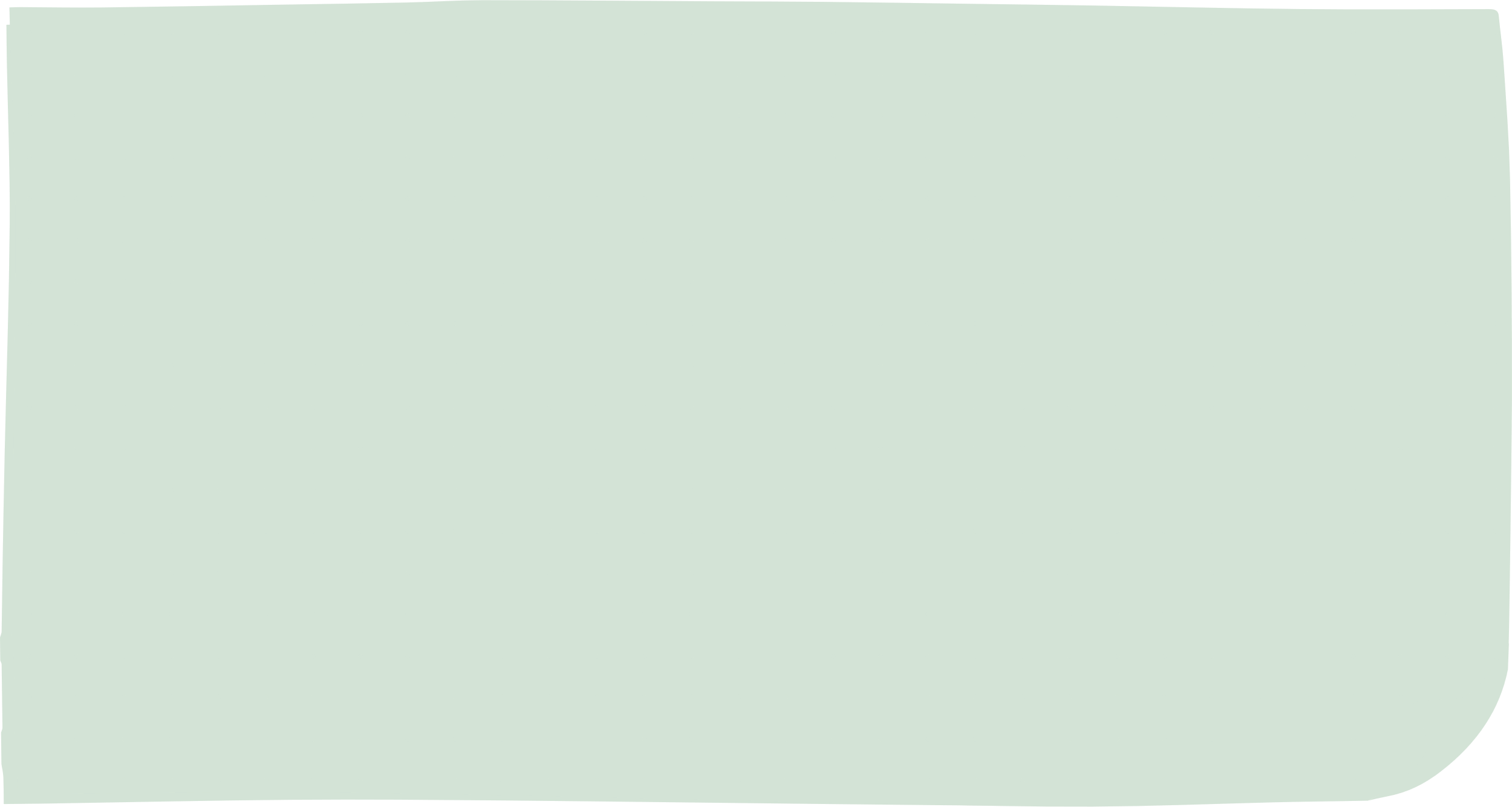 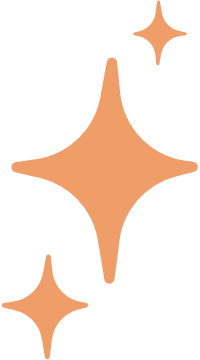 II.  THỰC HÀNH ẨN DỤ
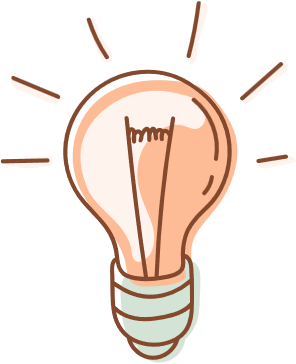 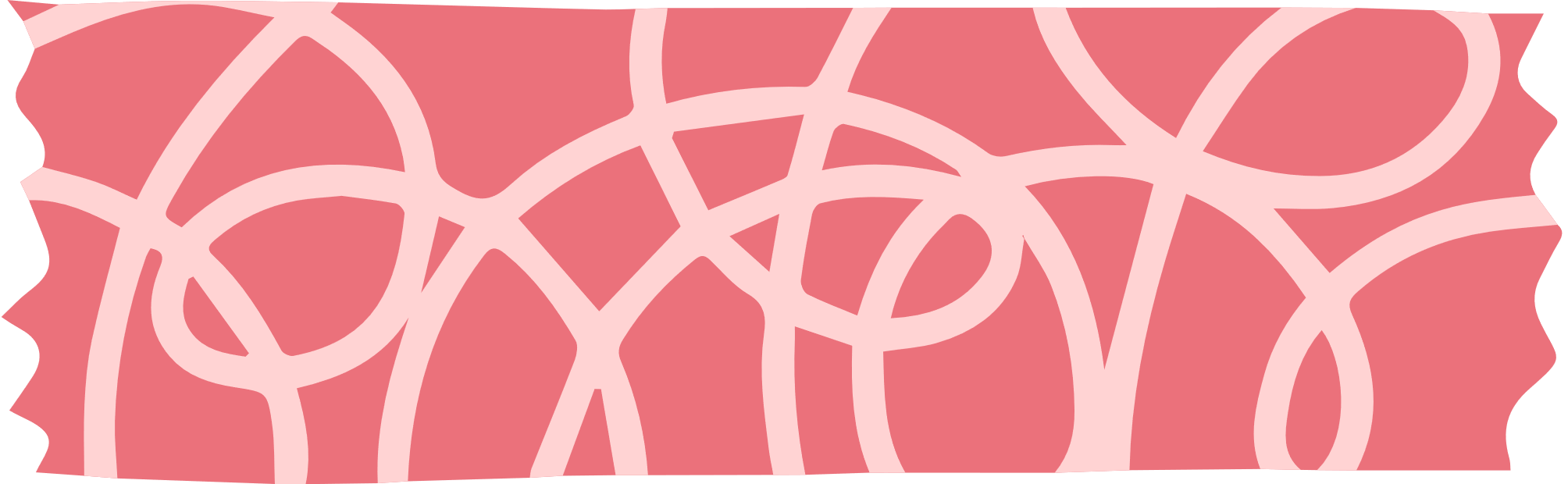 Tìm và nêu tác dụng của phép tu từ ẩn dụ trong ngữ liệu sau:
Yêu ngày con gọi Mẹ ơi
Bước đi chập chững, Mặt Trời nhòm coi
Bao ngày, bao tháng dần trôi
Khắp nhà đầy ắp tiếng cười của con.
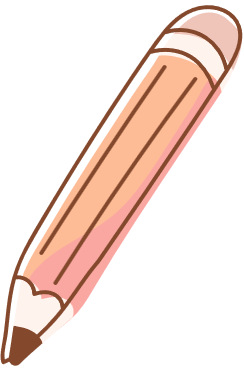 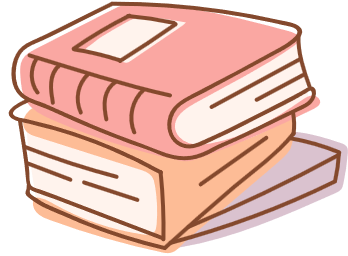 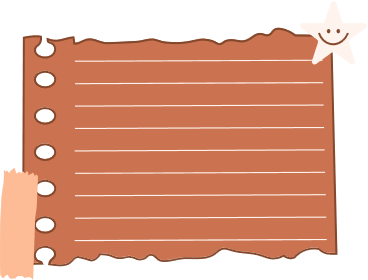 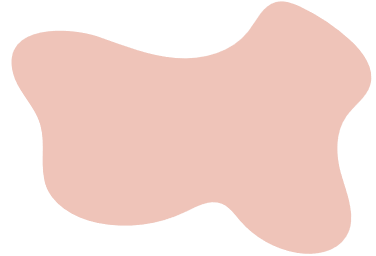 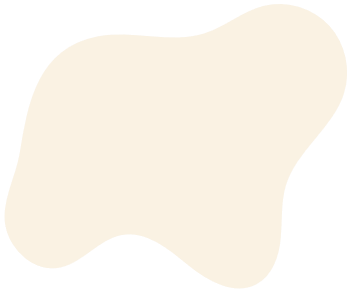 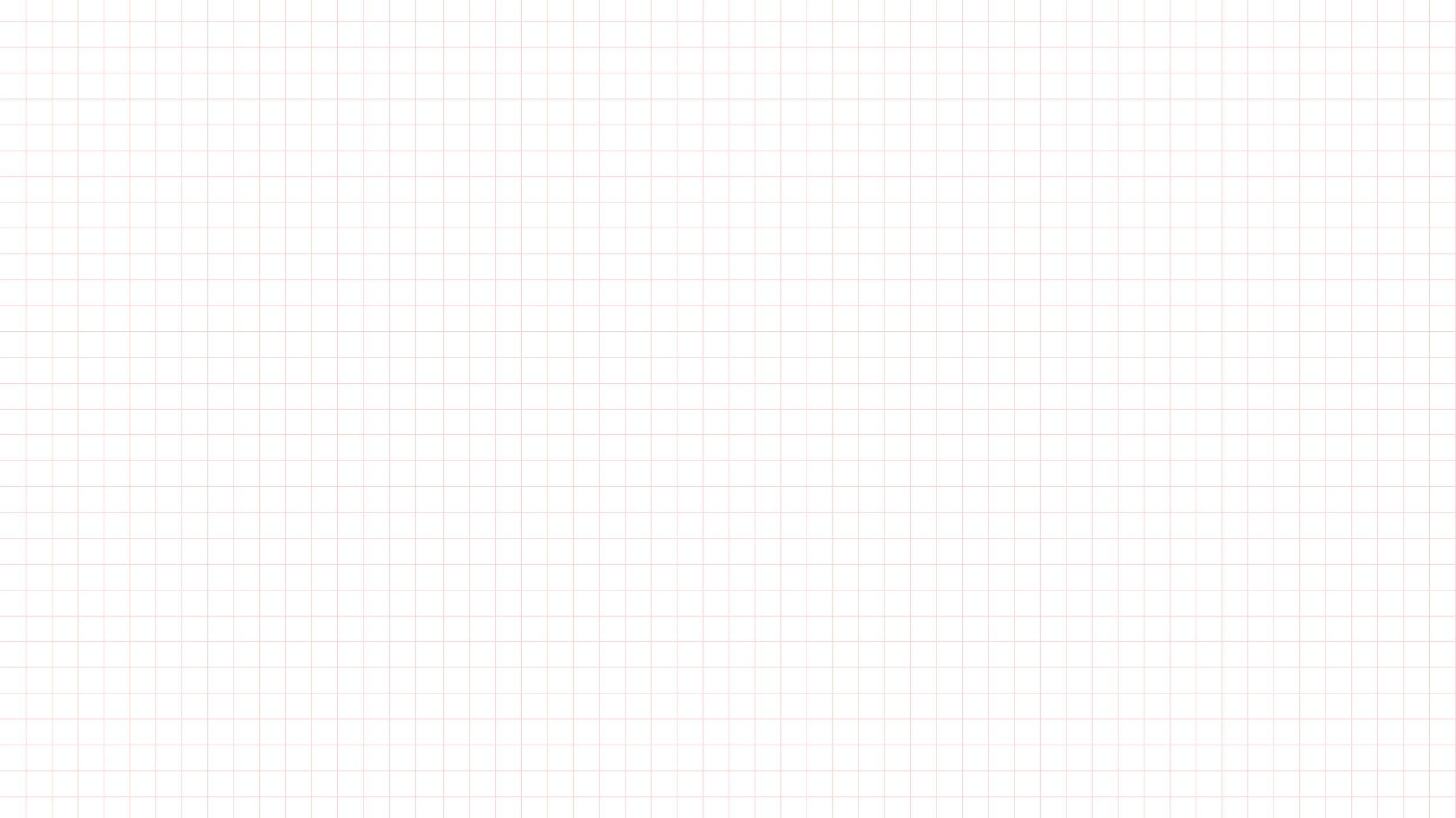 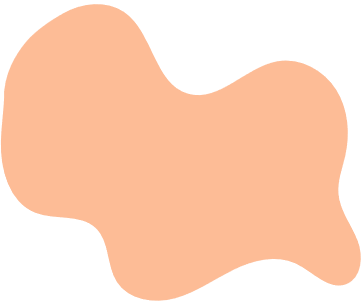 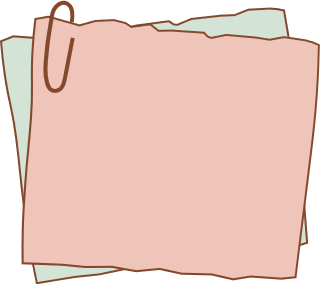 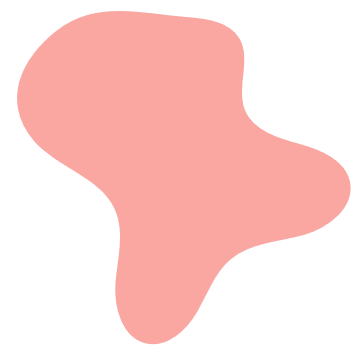 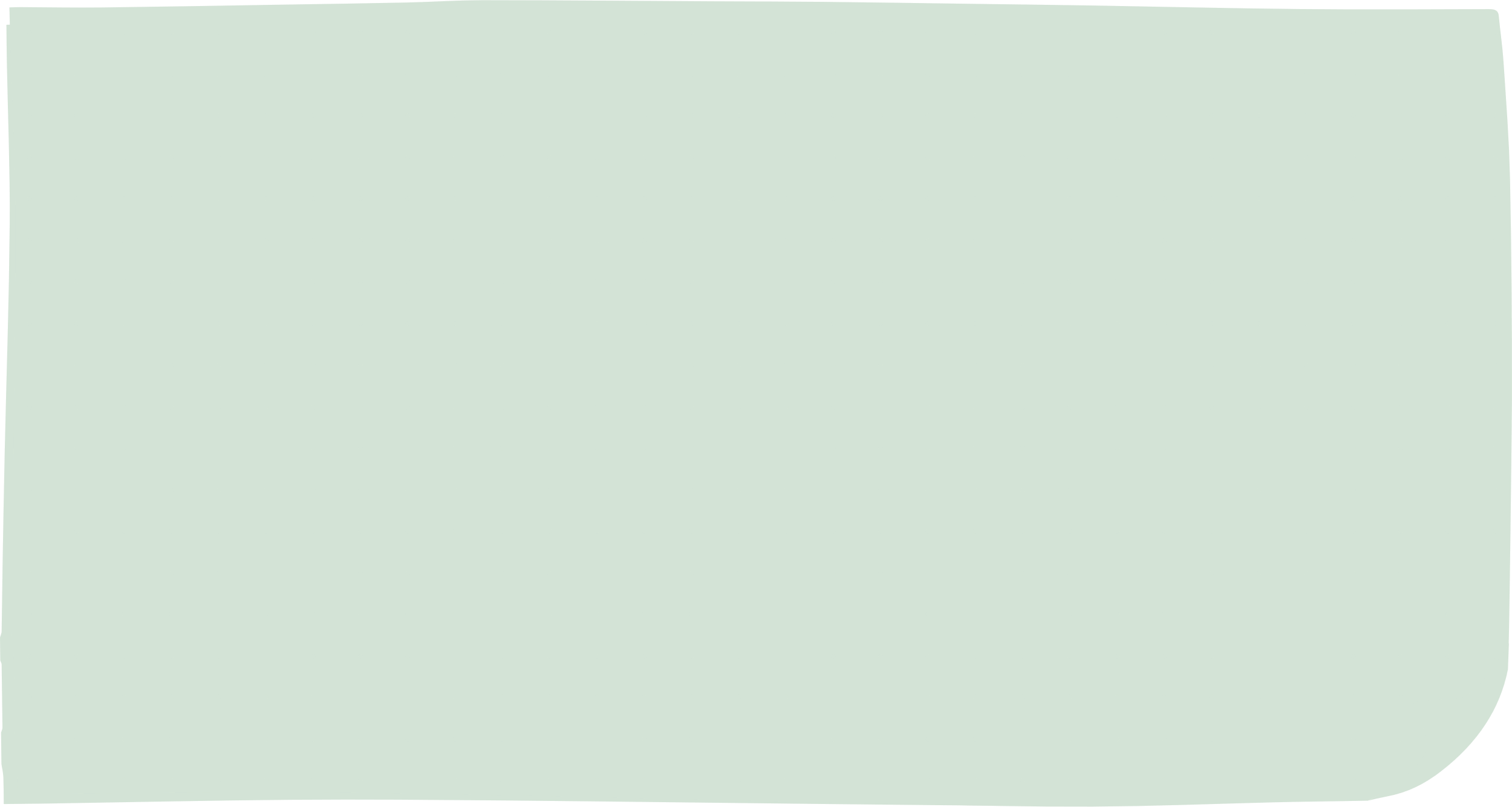 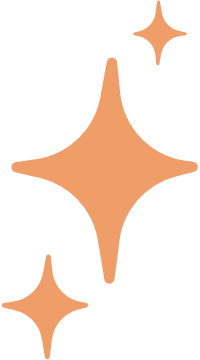 II.  THỰC HÀNH ẨN DỤ
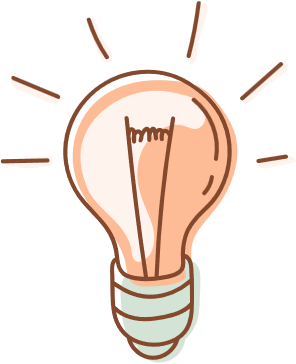 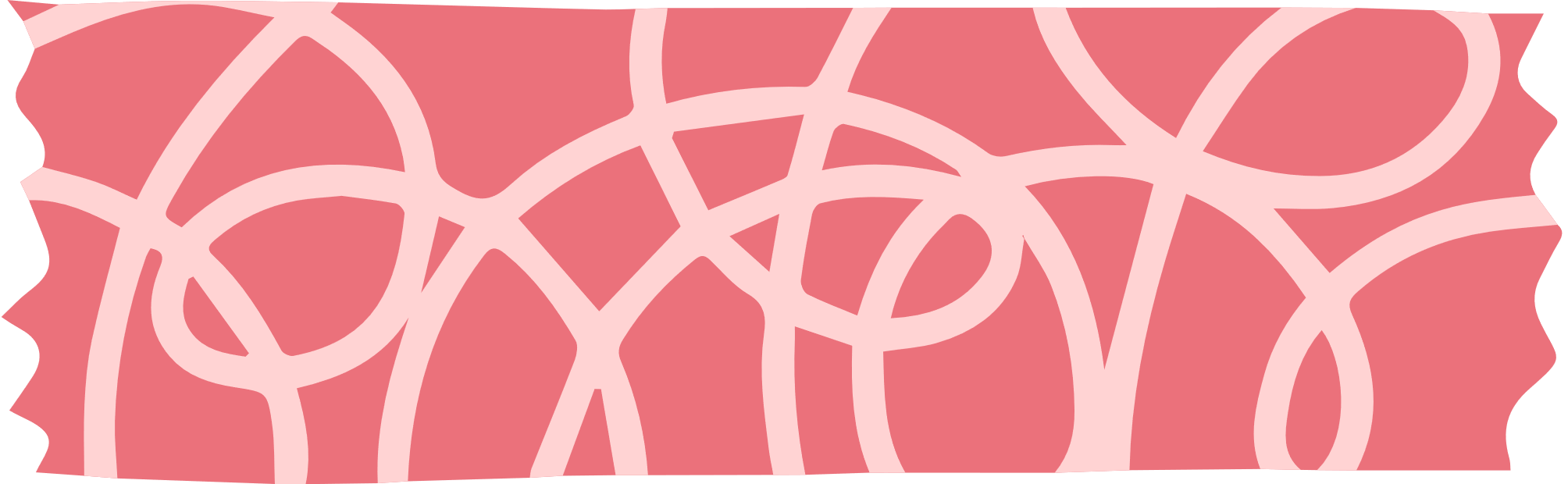 HS làm việc cá nhân
Thời gian 7 phút
Nhiệm vụ: 
      Tại lớp: Lập dàn ý cho đoạn văn, về nhà: Hoàn thiện đoạn văn
Viết một đoạn văn (khoảng 5-7 câu) về chủ đề tình cảm gia đình, trong đó sử dụng ít nhất một ẩn dụ. Gạch chân, chú thích 01 phép ẩn dụ được sử dụng trong đoạn văn.
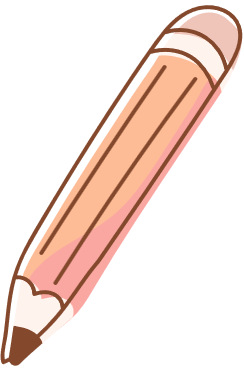 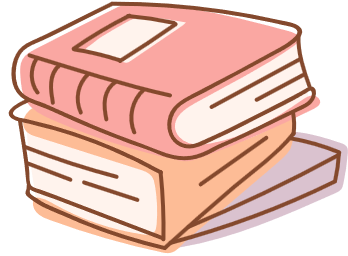 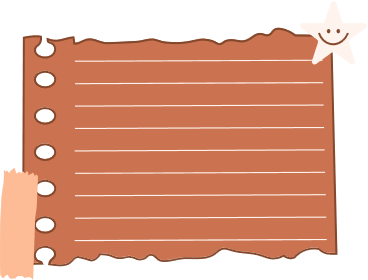 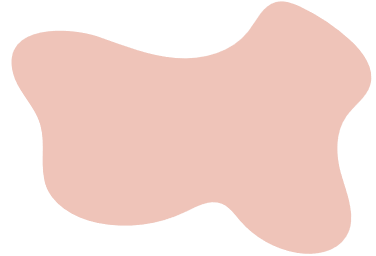 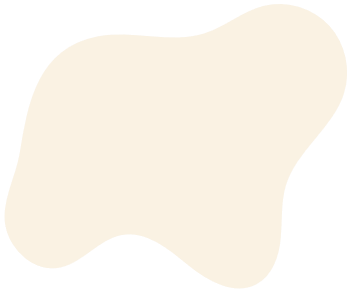 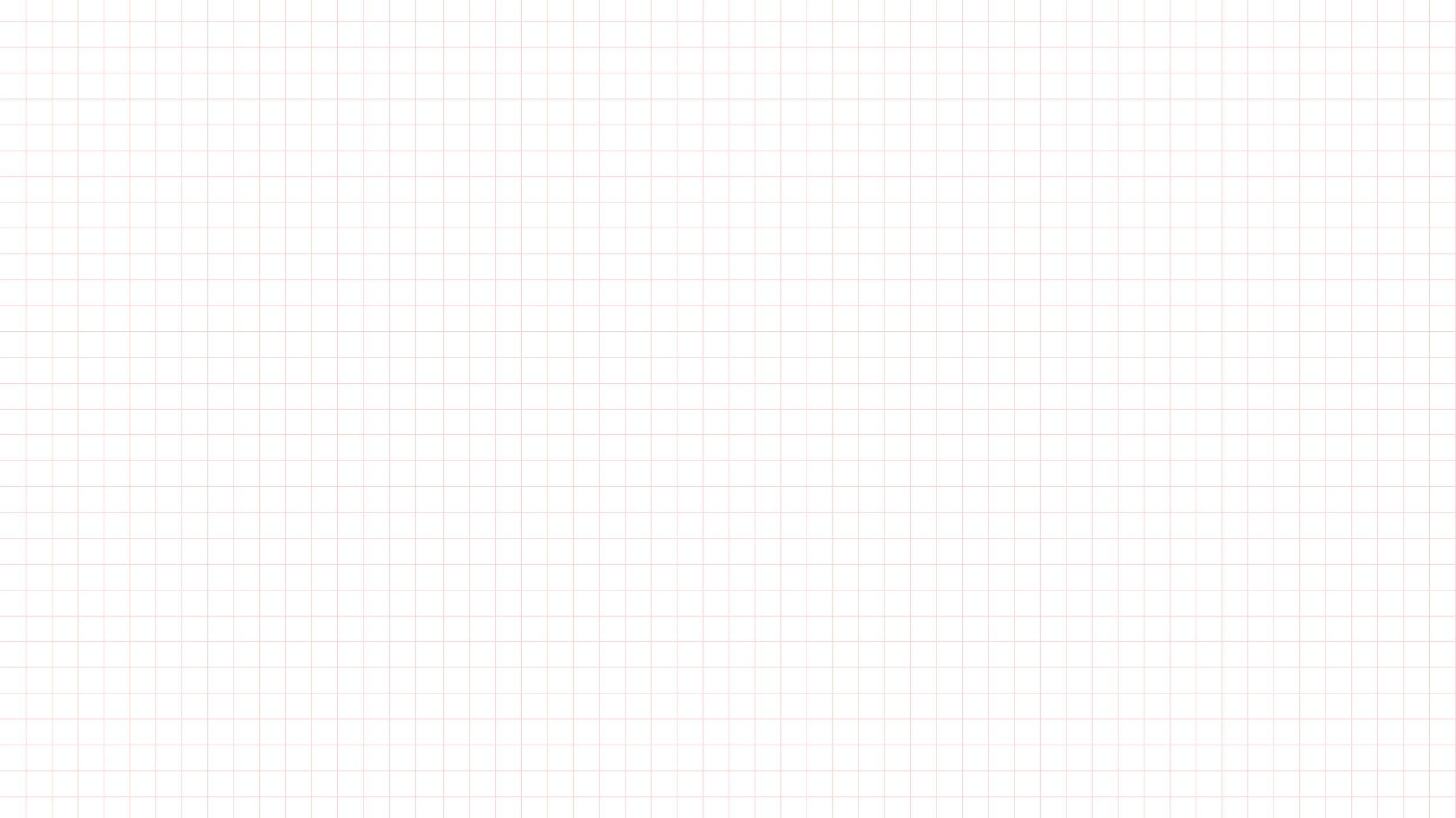 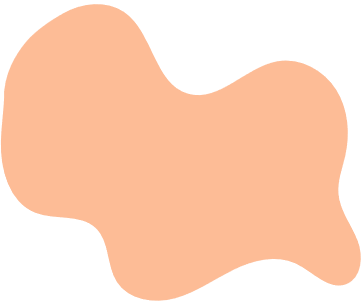 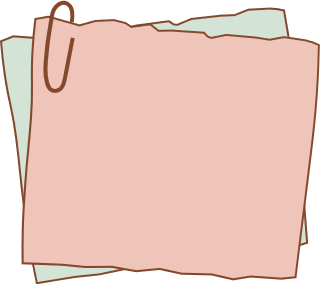 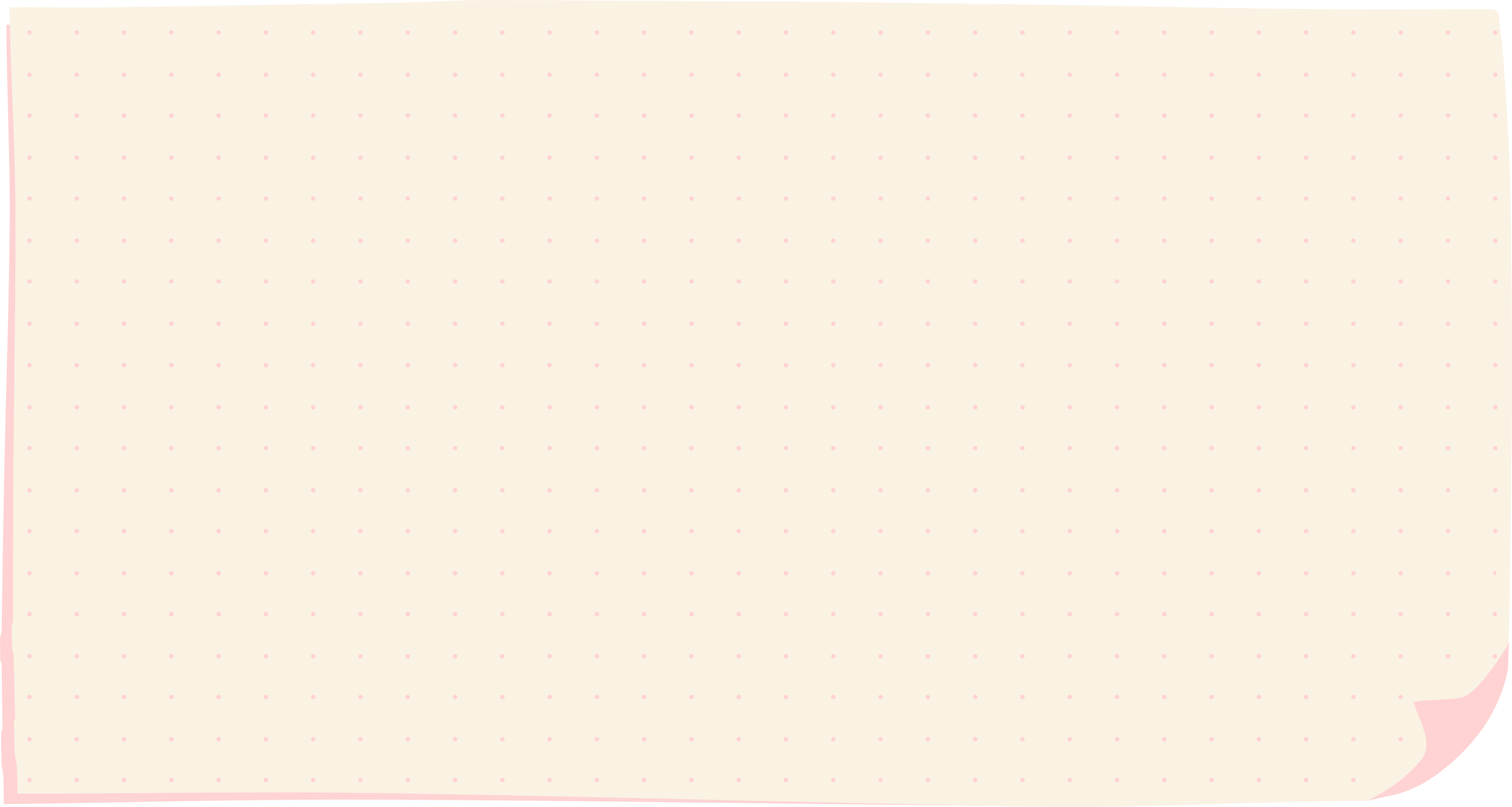 Xin chào và hẹn gặp lại!